Journey to Bethlehem
Management System
Call for Initial Meeting 
Establish & Manage Timeline
Manage Area Coordinators
Cast Coordinator
Coordinate Lighting & Electrical
Give Weekly Reports to Church Family
JTB Manager
Rally a Construction Team
Generate a budget for any  new additions
Responsible for Village, Herod tent, Wiseman tent, Shepherd camp, Angel platform, Inn, lepers/beggar areas.
Staking the tiki lights
Construction Coordinator
Develop a team of decorators
Visualize & Collect biblical- style decorations & fabric.  
Work within the timeline
Oversee/pack away props
Props & Décor Coordinator
Choose a team that manages all activity in the church 
Church activity: census takers, church slides & music, hospitality room, guides to village, cast snack room & church decorating
Manage the flow to the village
Church Coordinator
Attract a team of seamstresses that can create new costumes.
Organize and match up costumes with all cast members.
Wash and pack away costumes.
Costume Coordinator
Design/update posters & bulletin inserts for the new season
Submit 4x4 copy to area papers
Update JTB website
Distribute bulletin inserts to community churches
Public Relations
Meet with management team to set a budget
Receive all receipts from area coordinators 
Give financial updates to JTB Manager
Budget Coordinator
Experience the Journey…
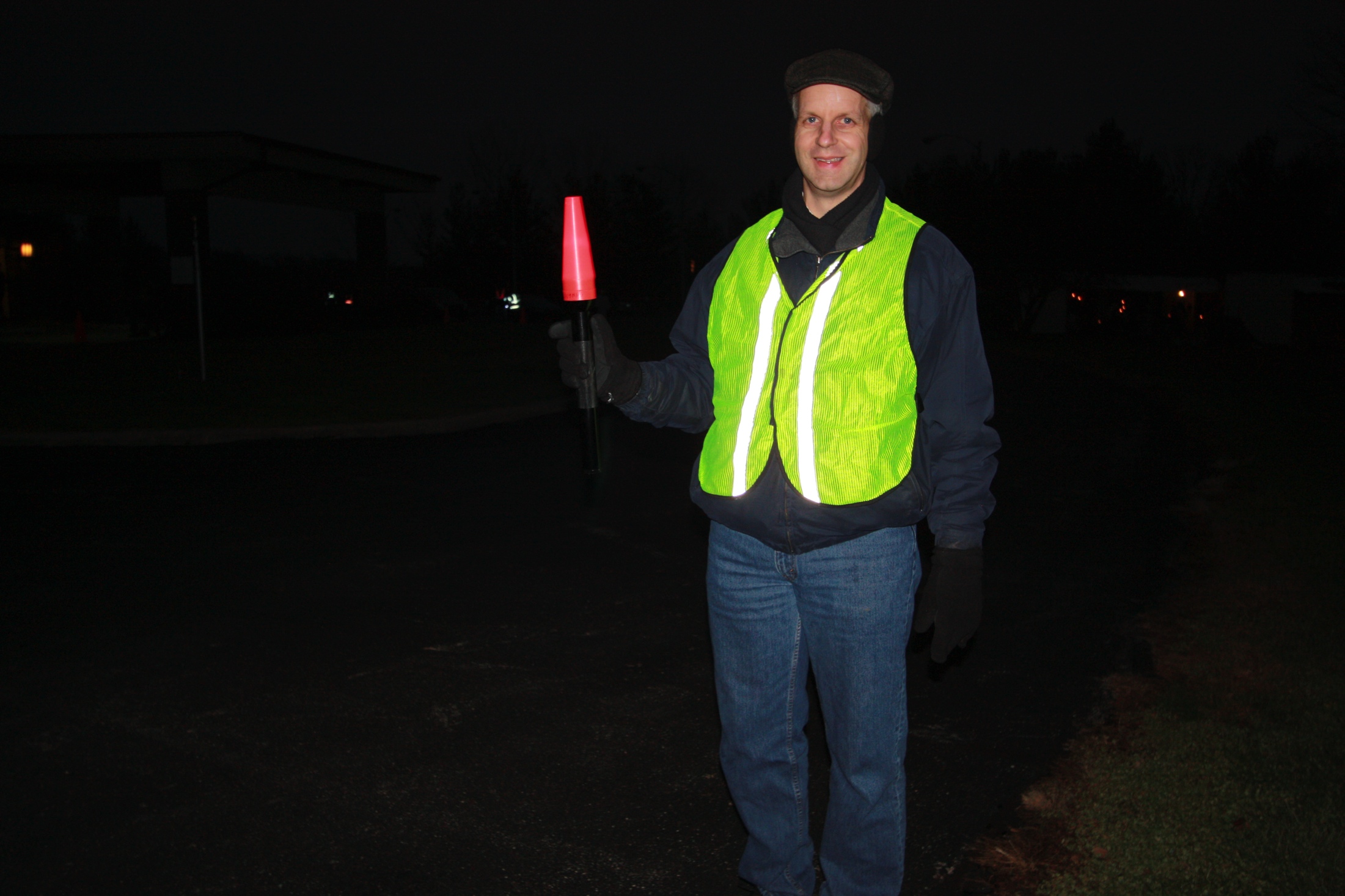 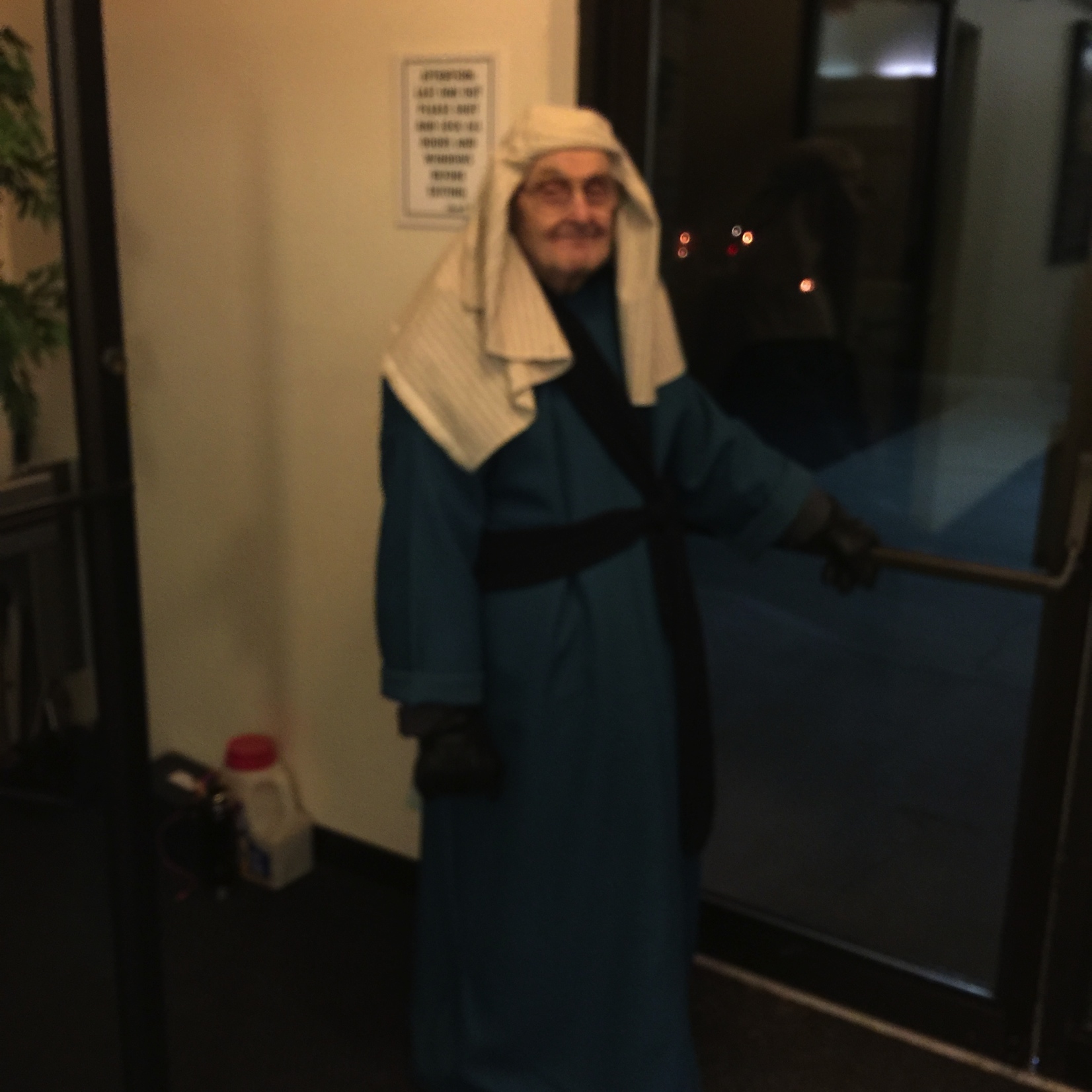 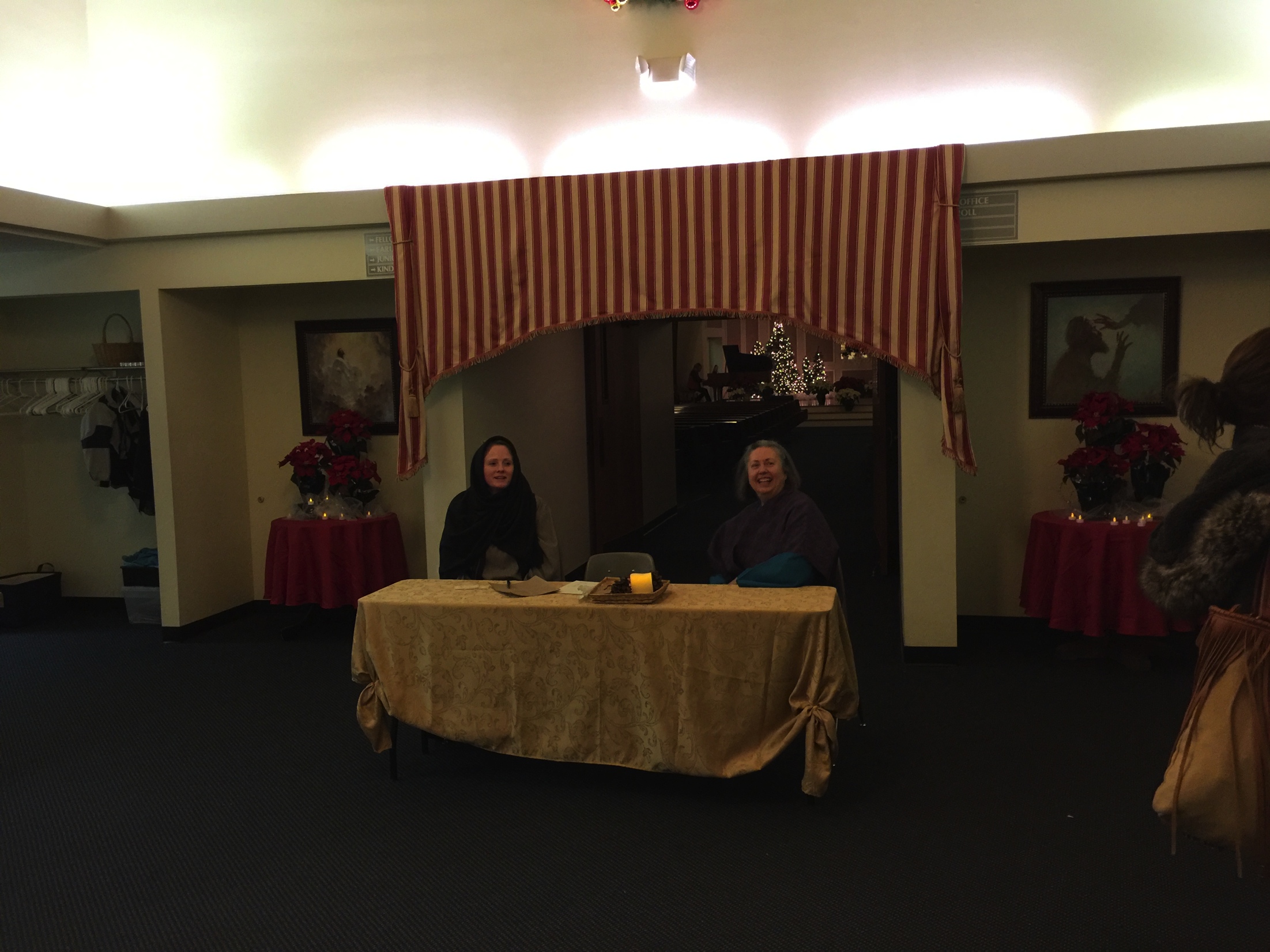 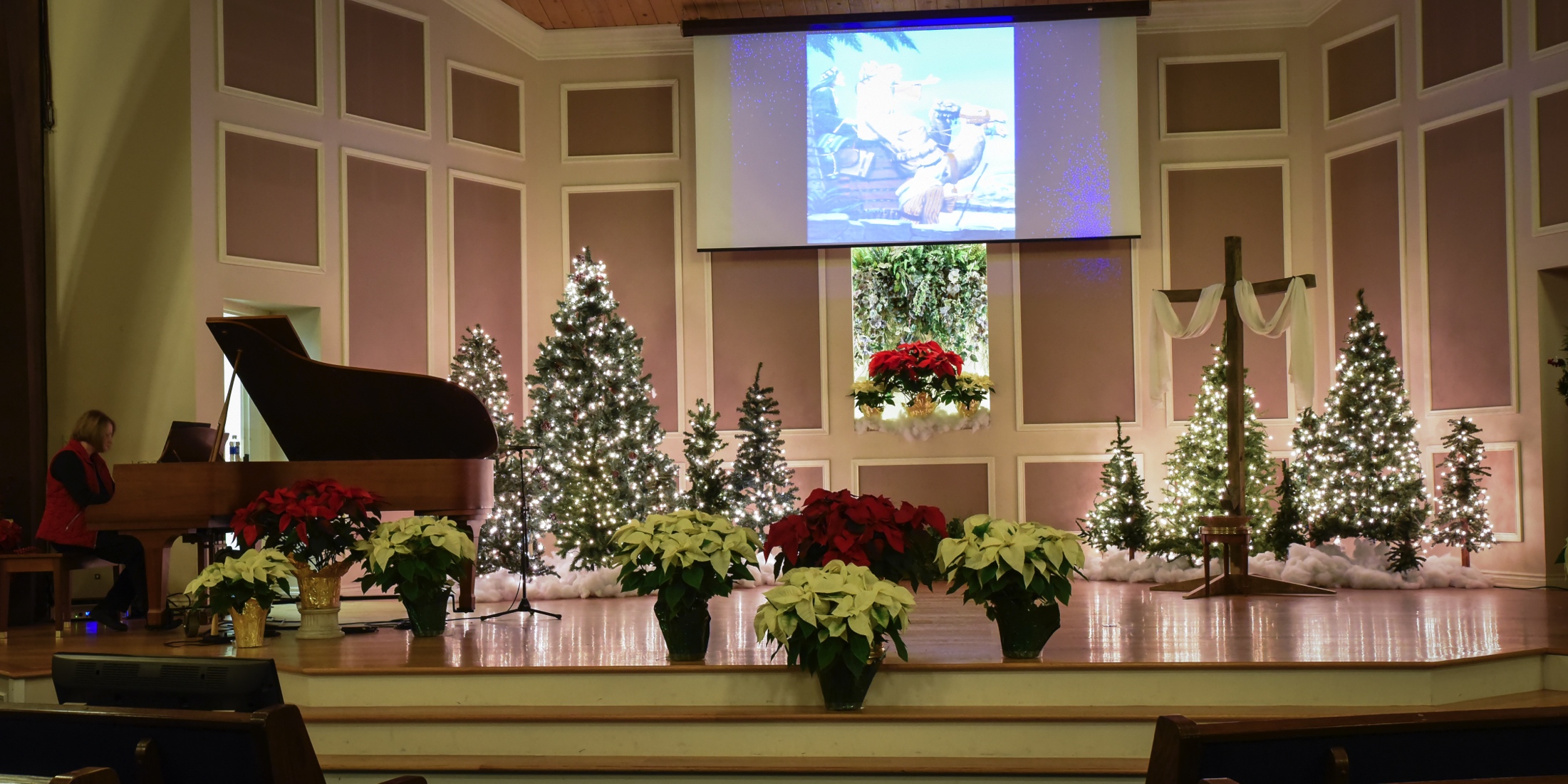 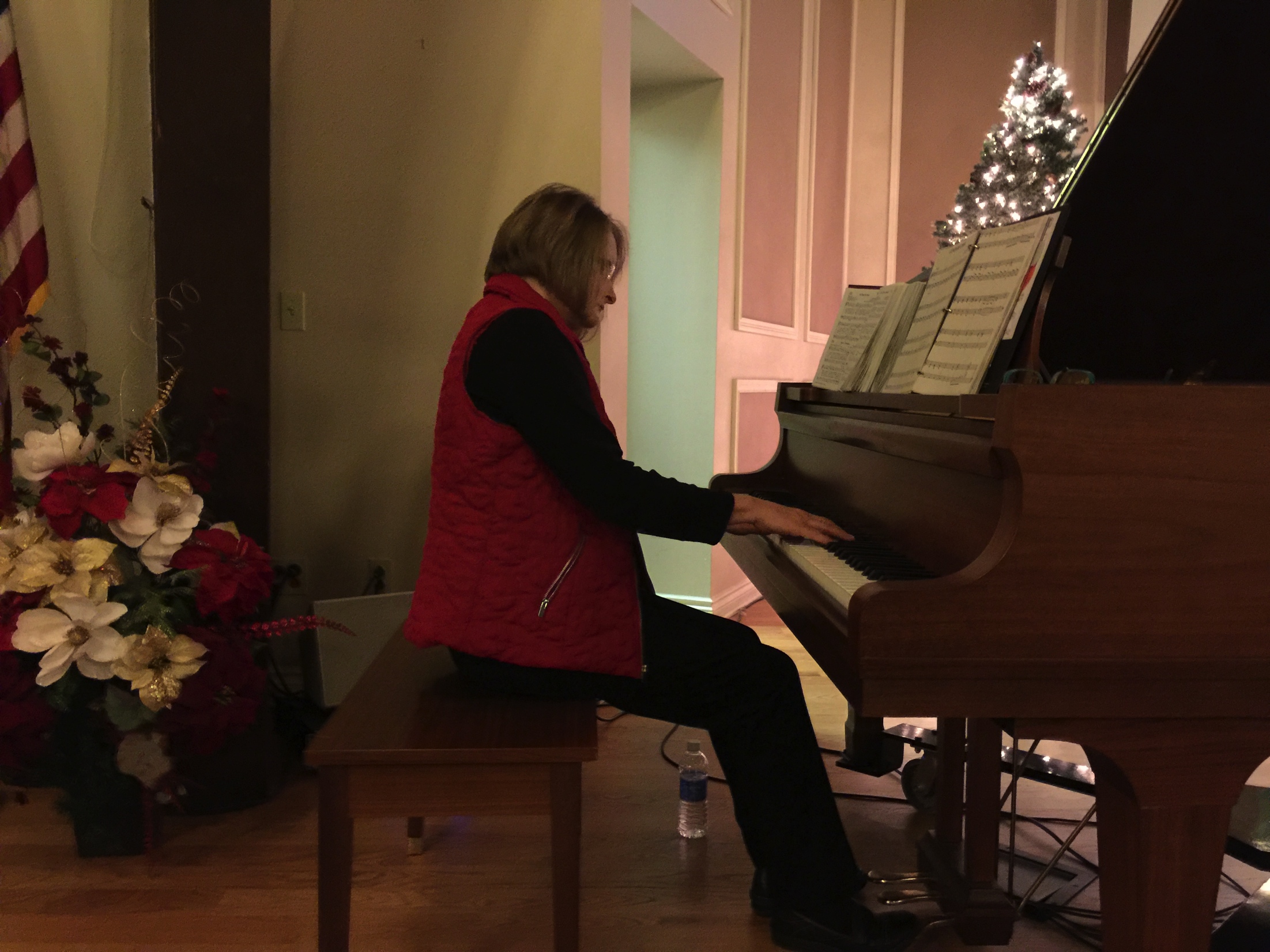 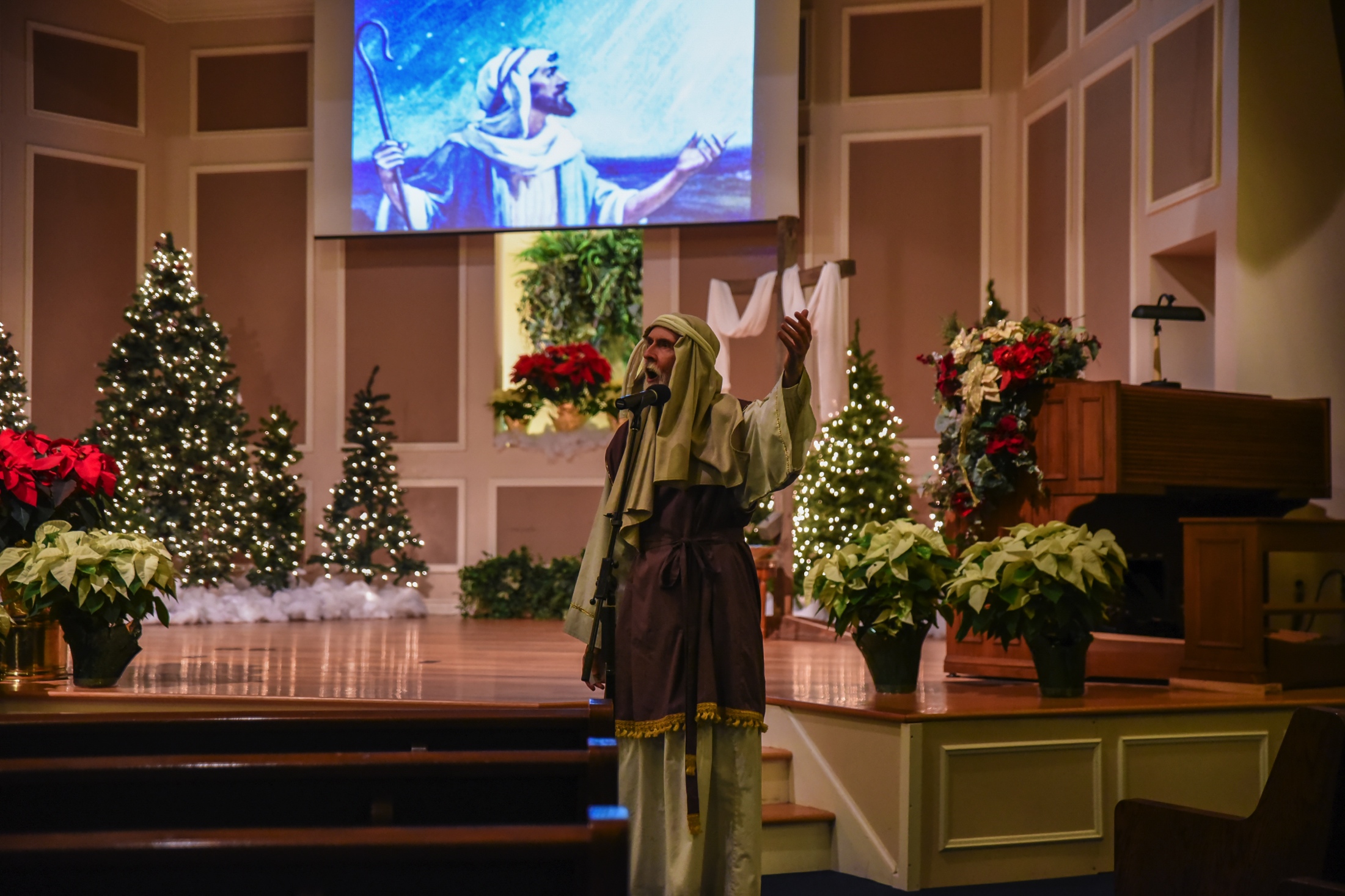 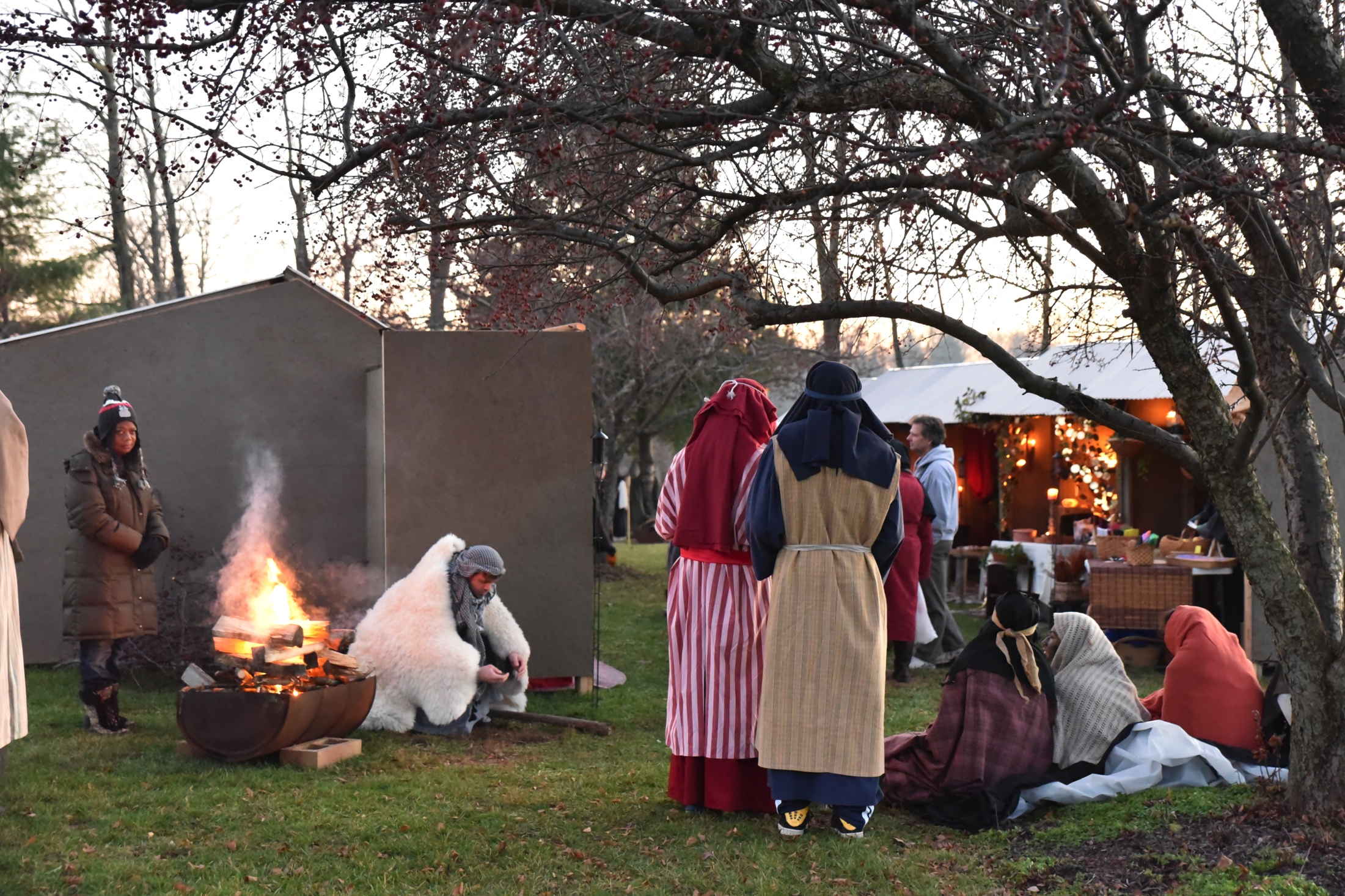 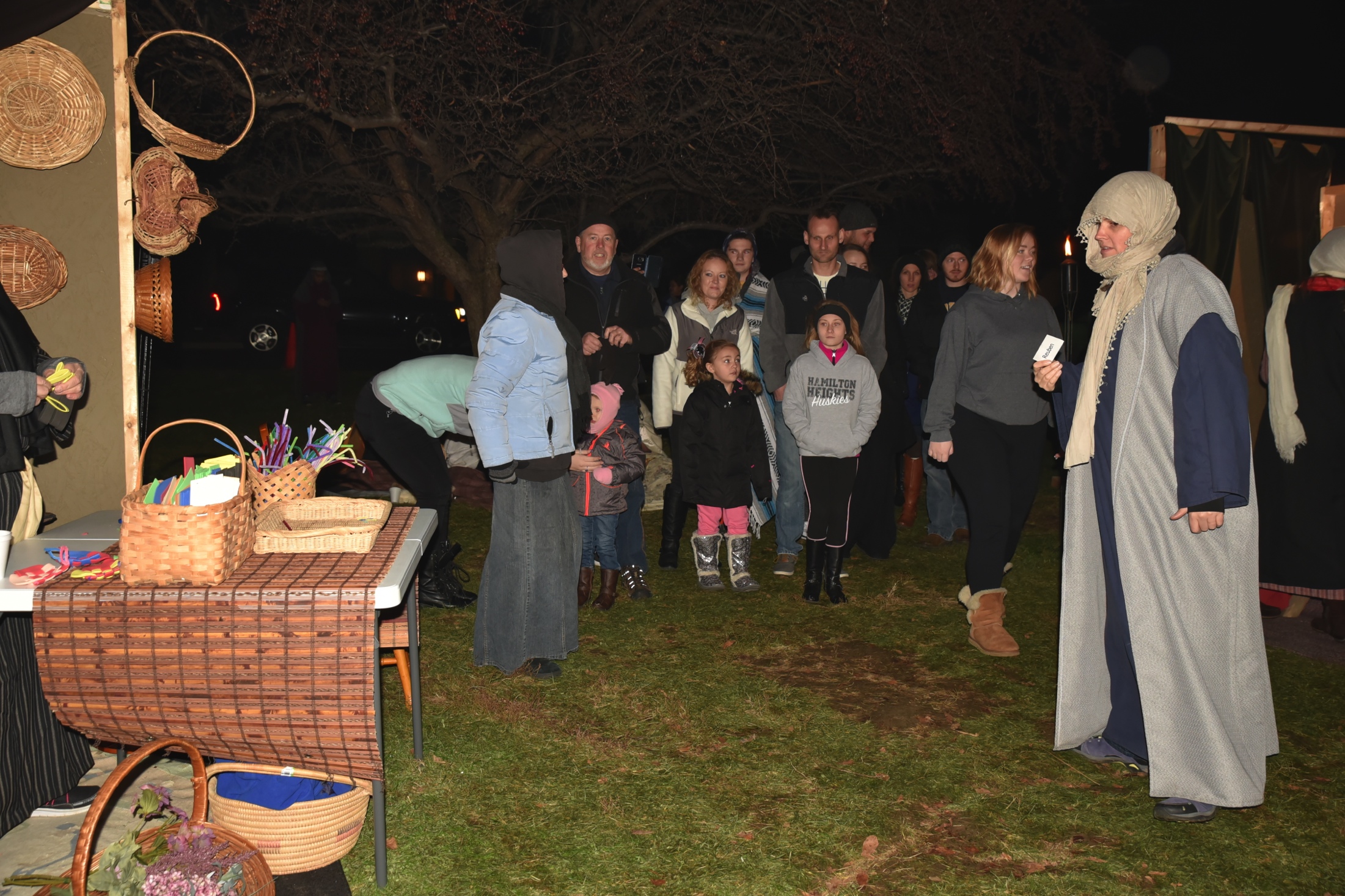 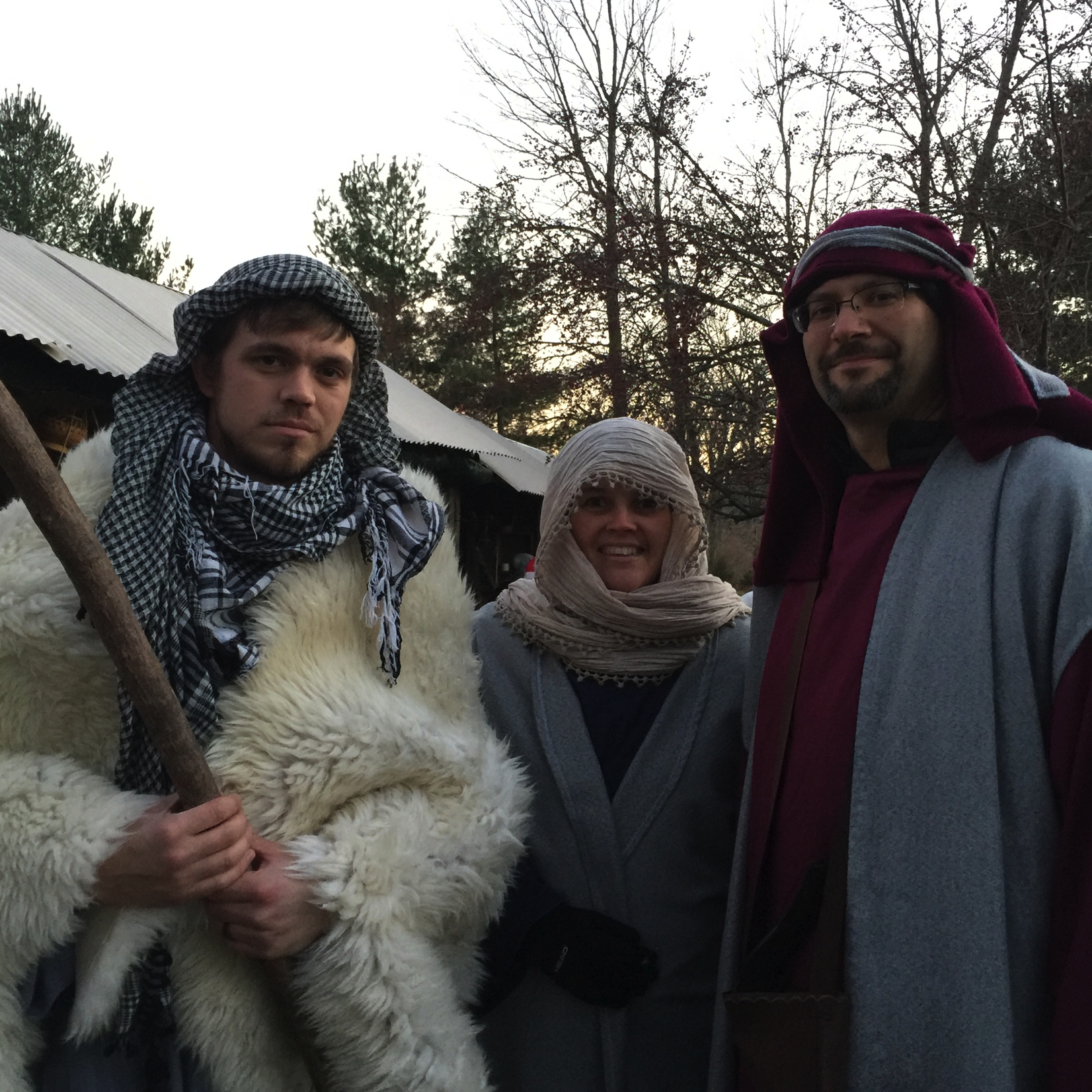 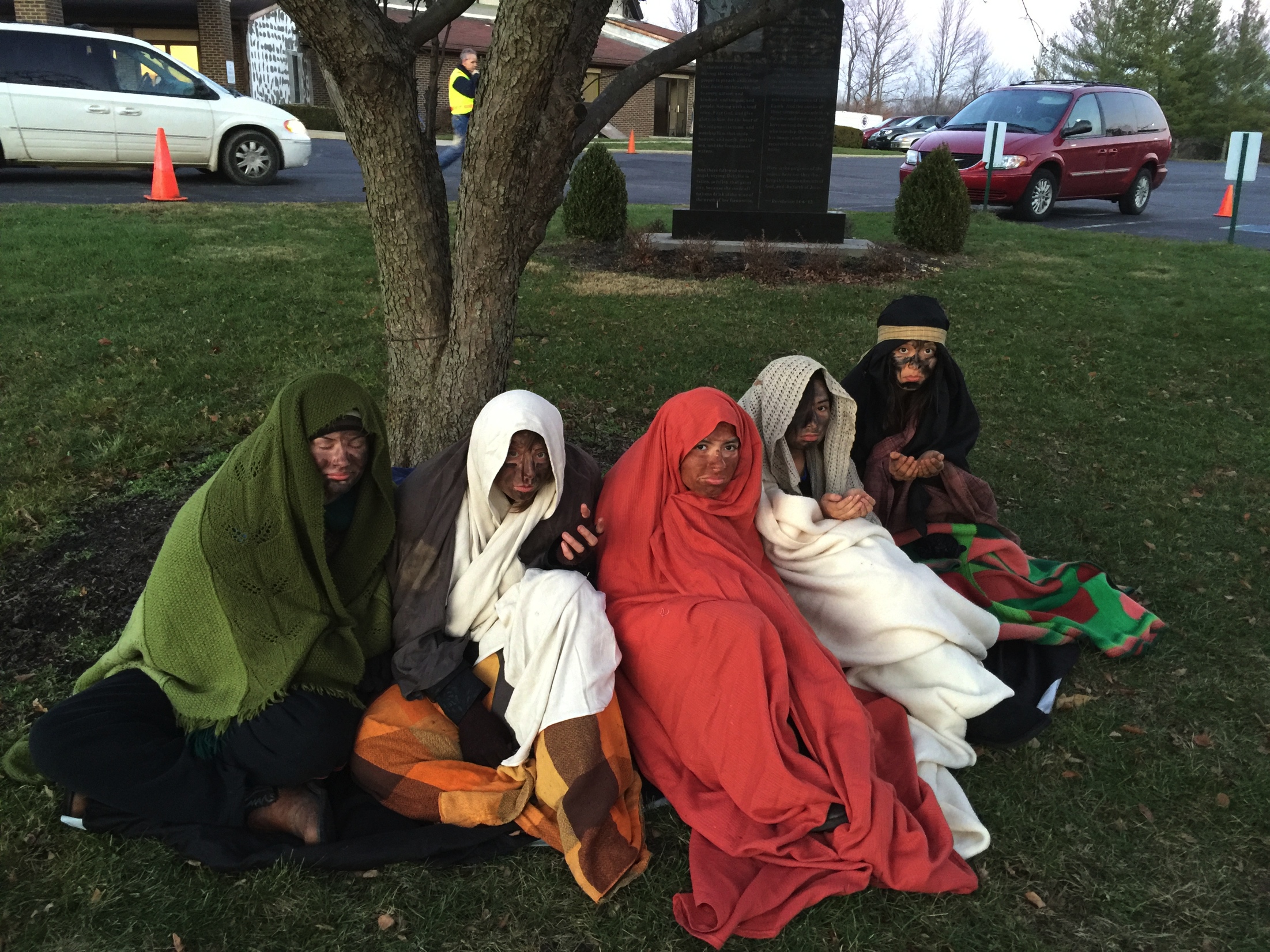 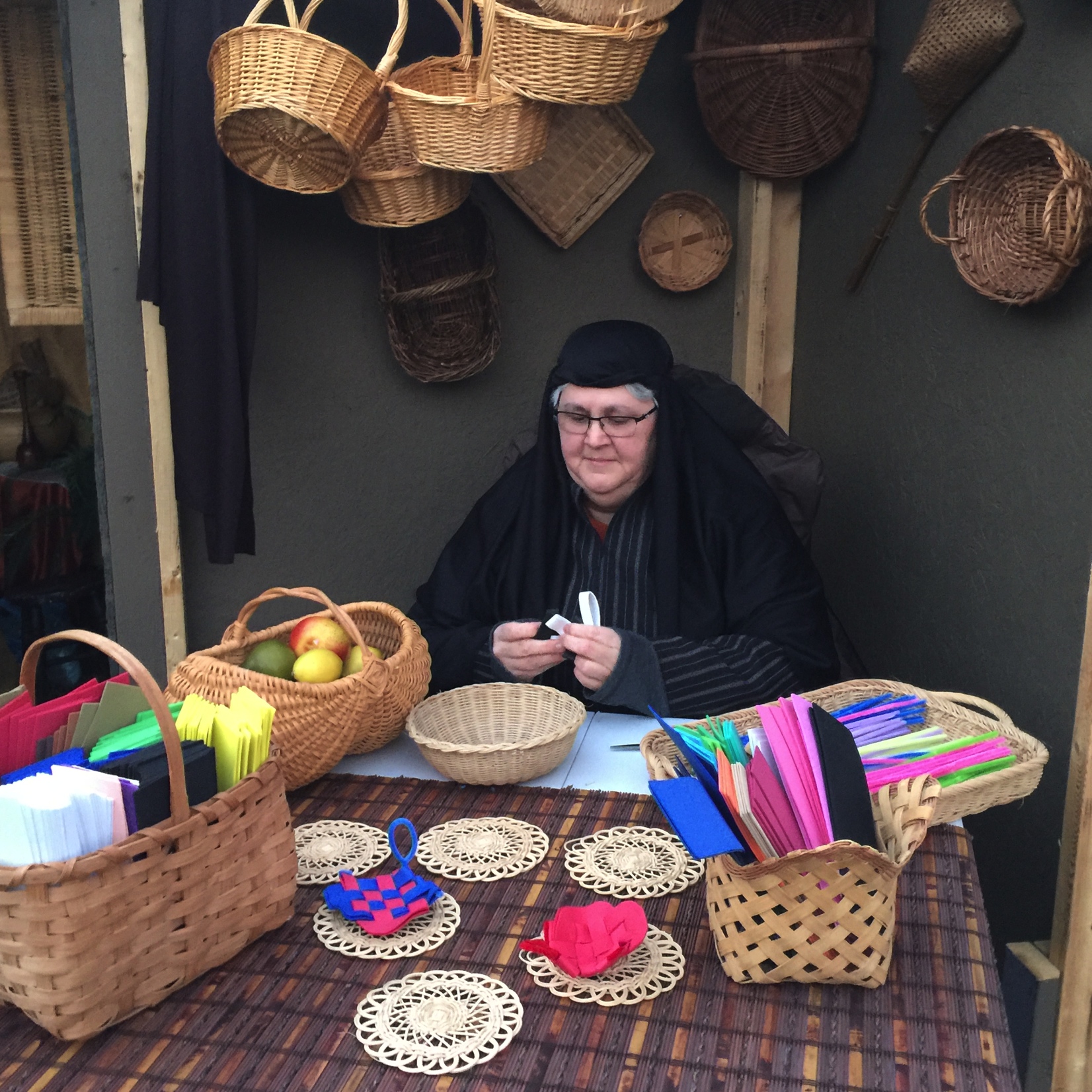 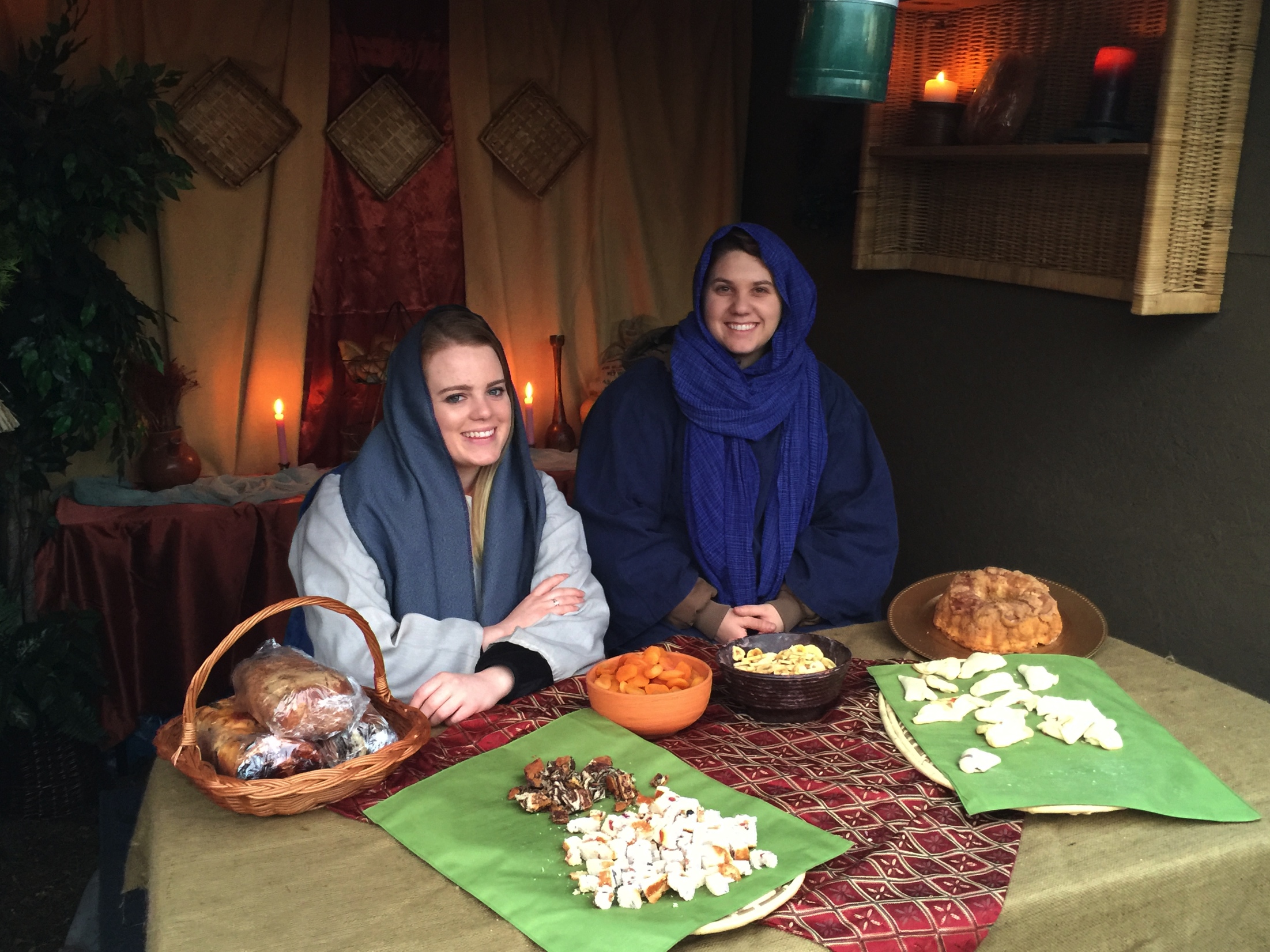 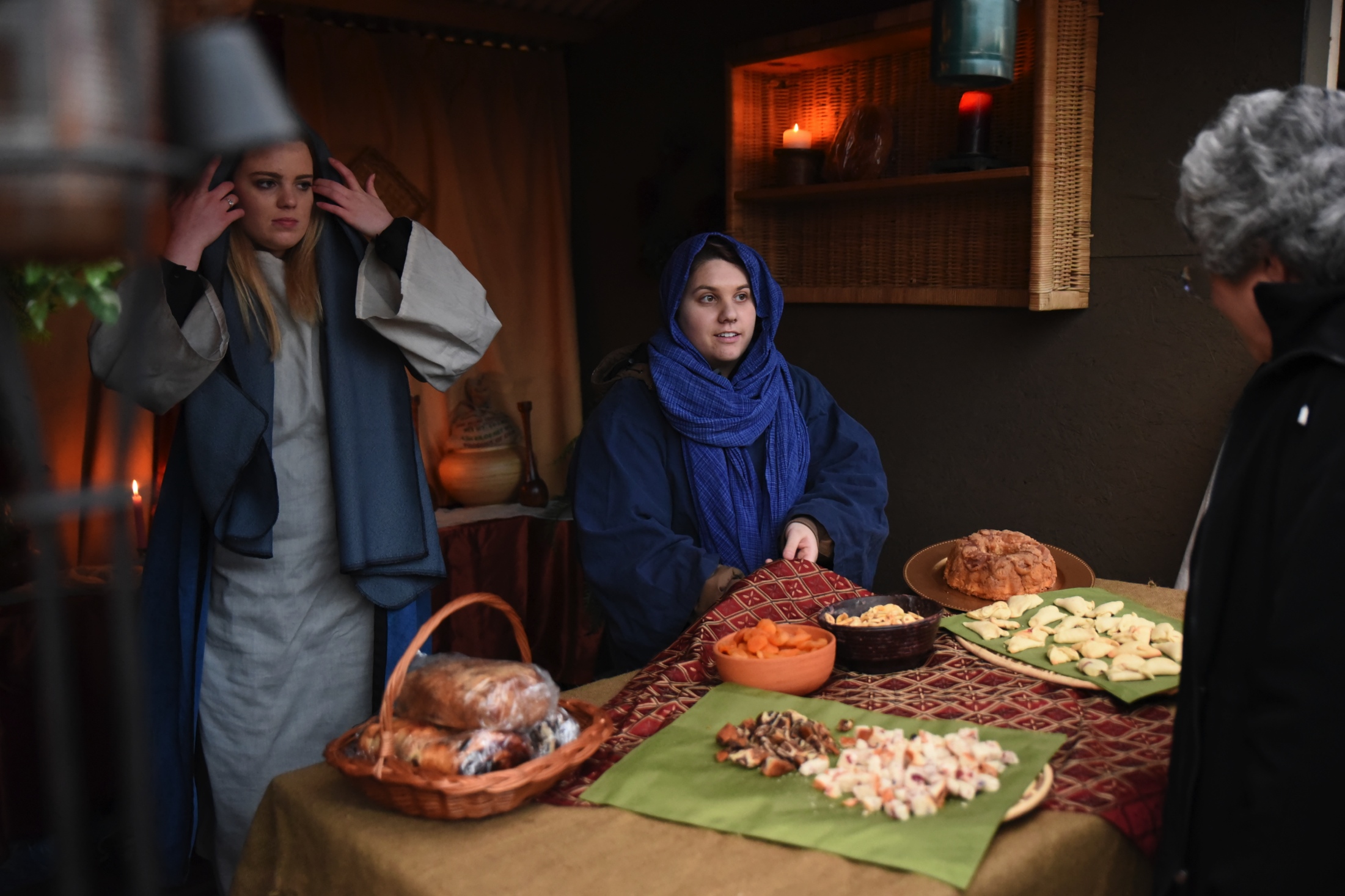 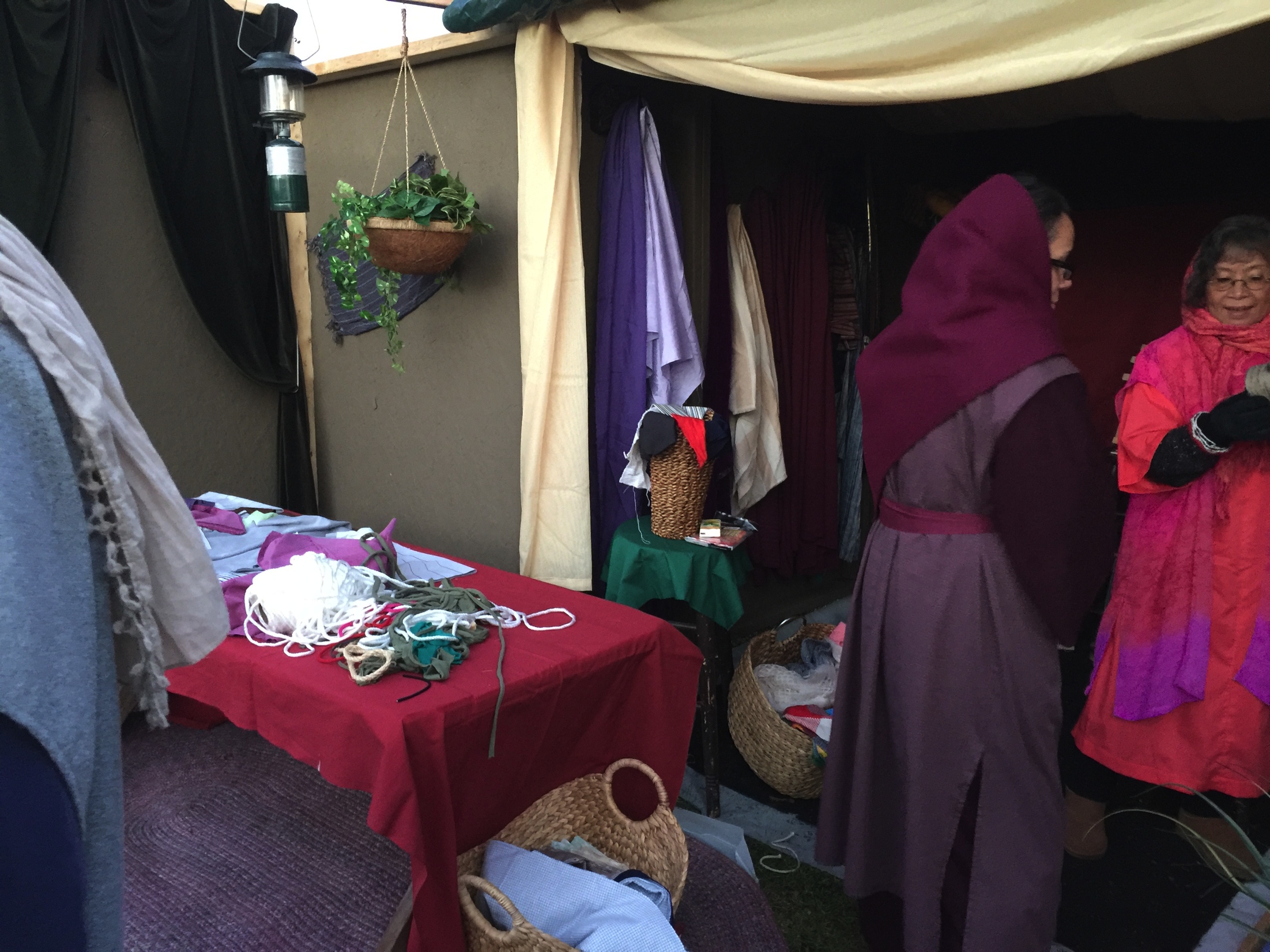 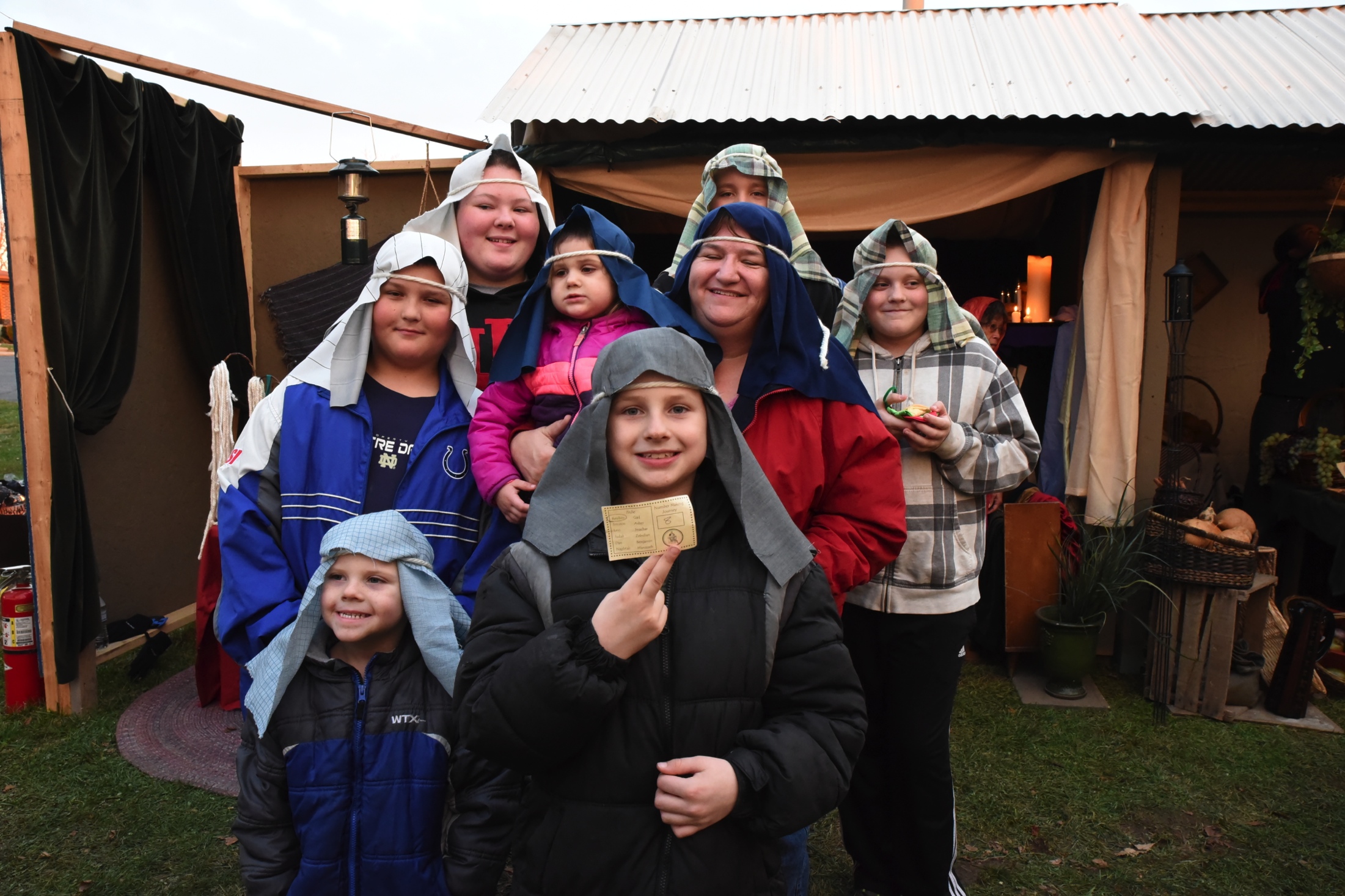 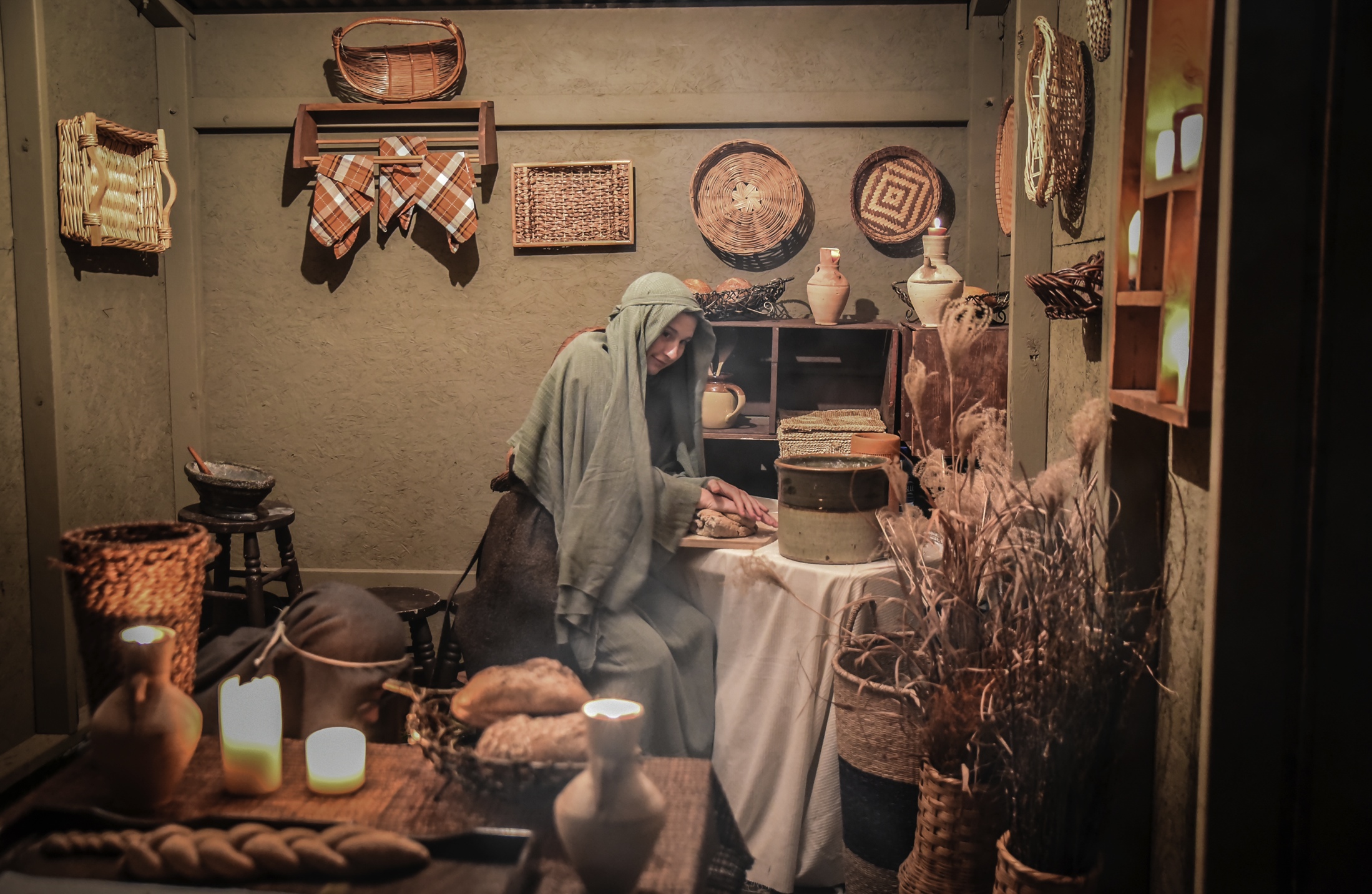 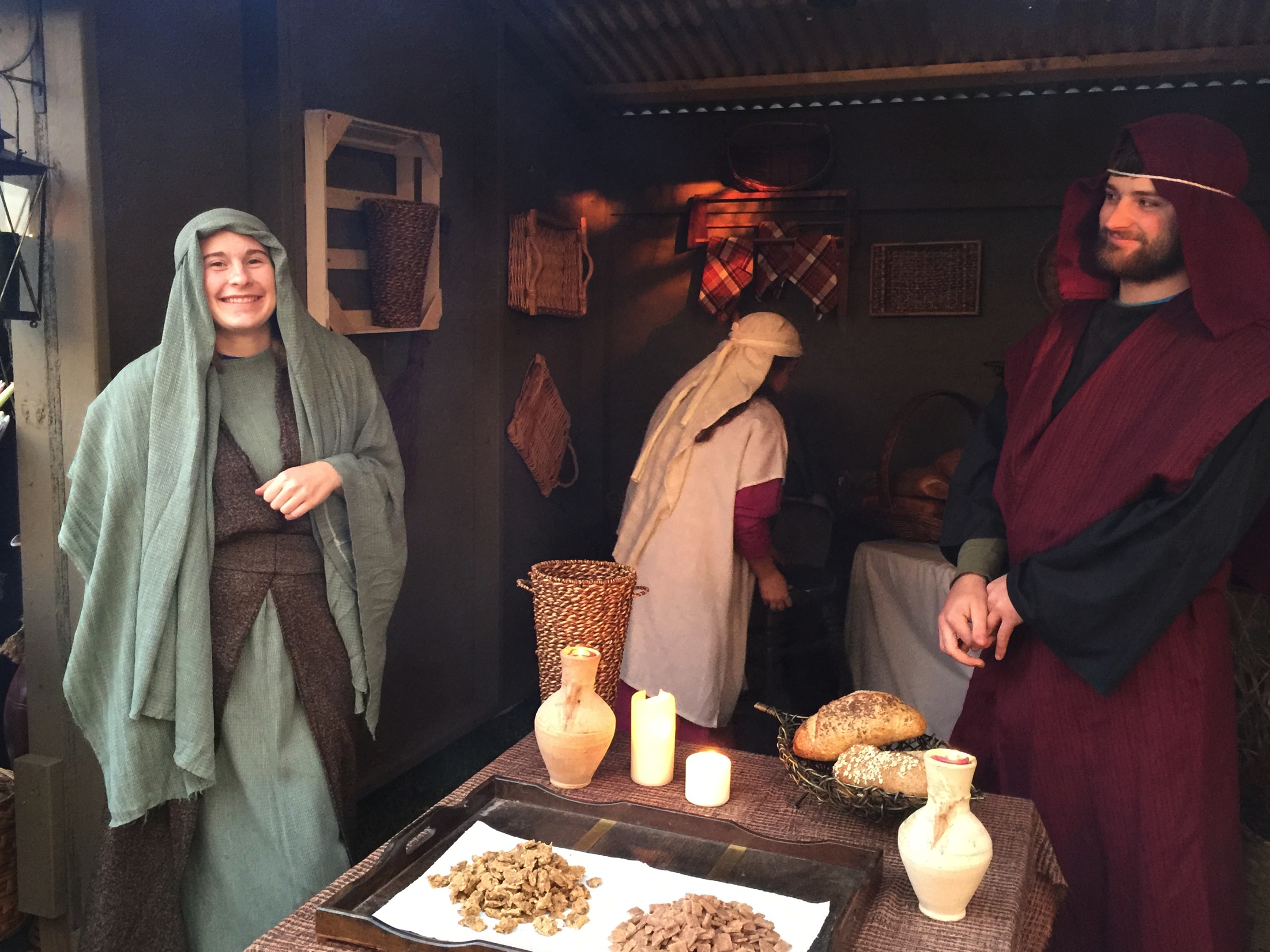 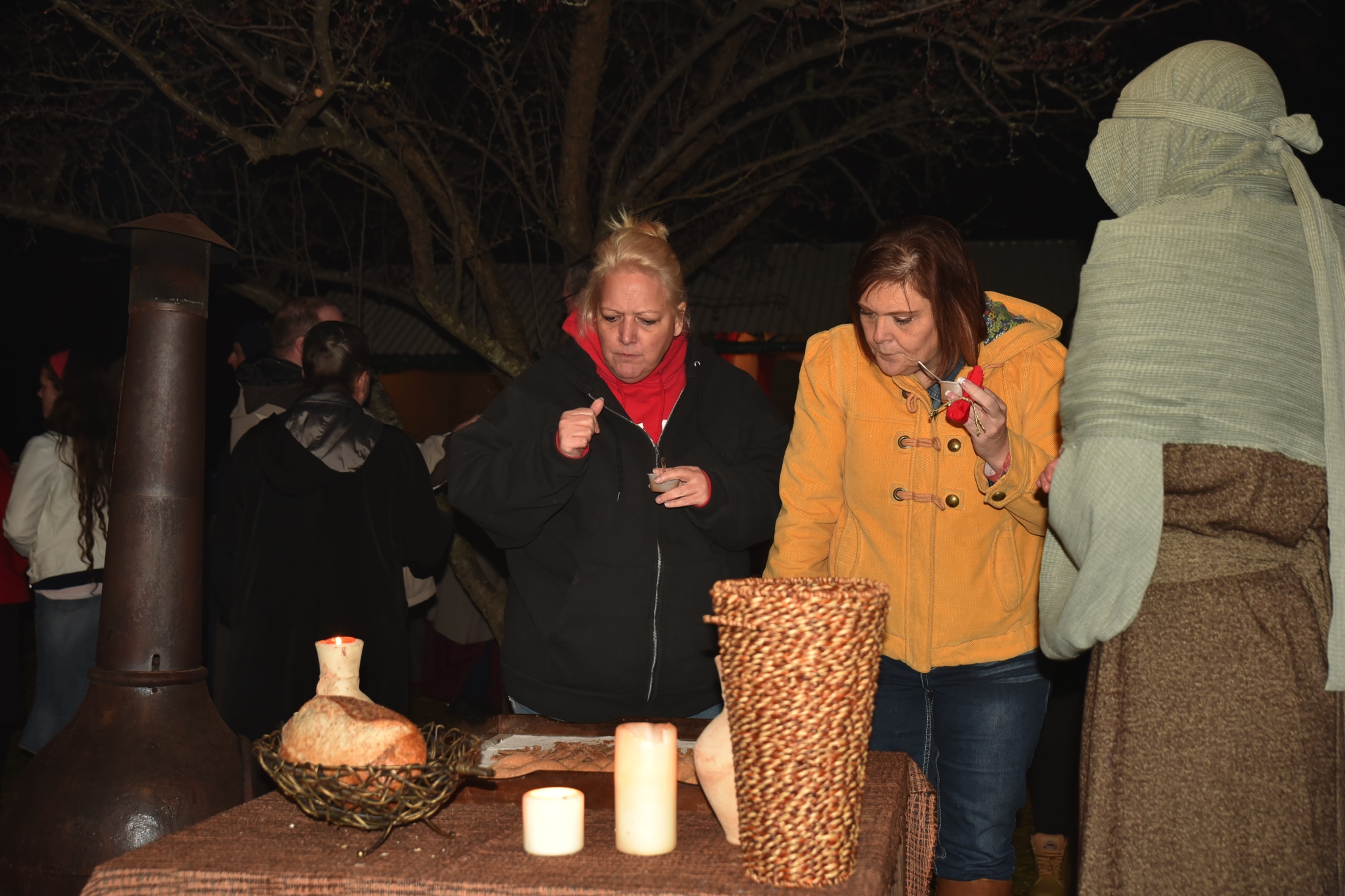 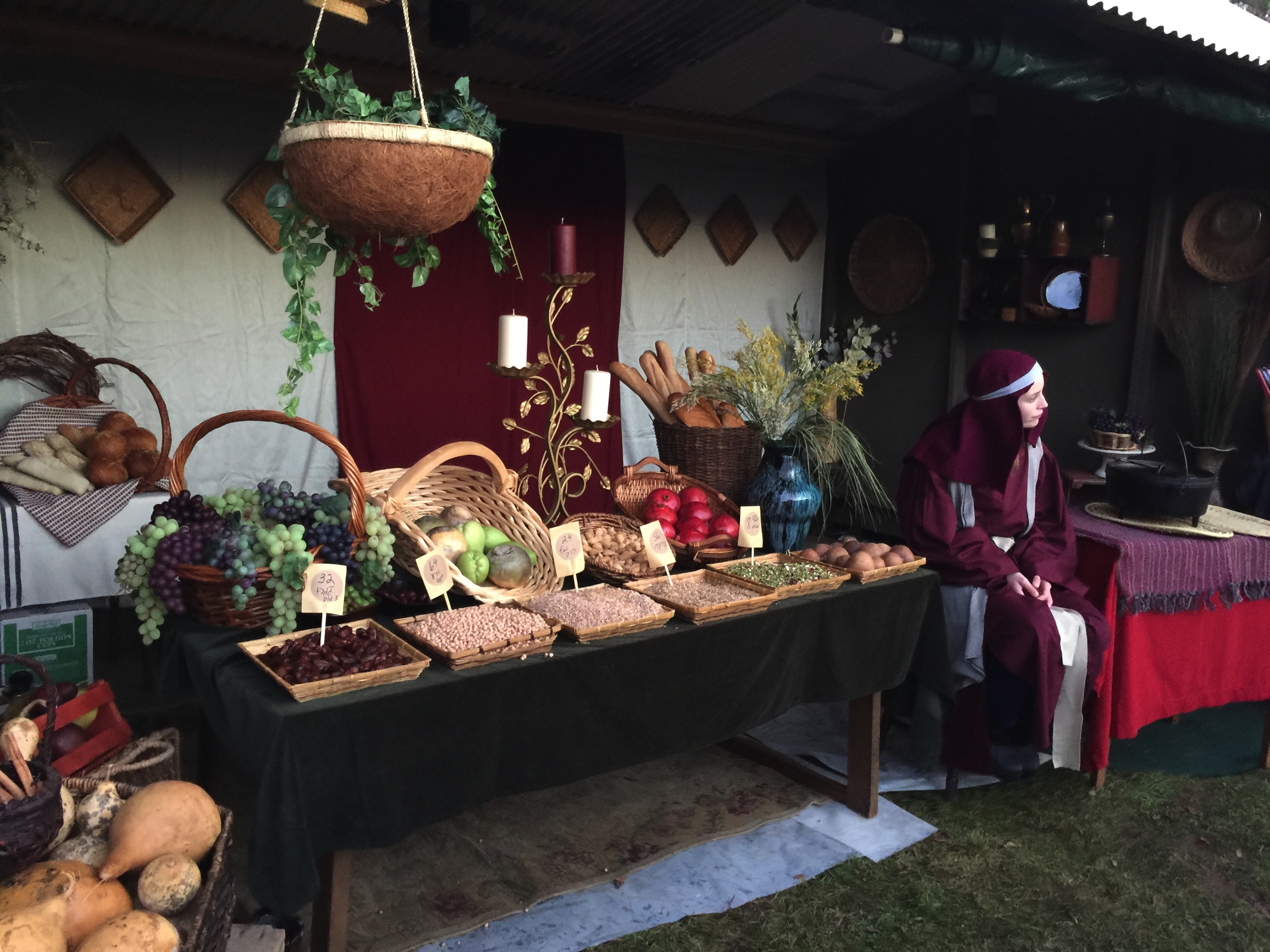 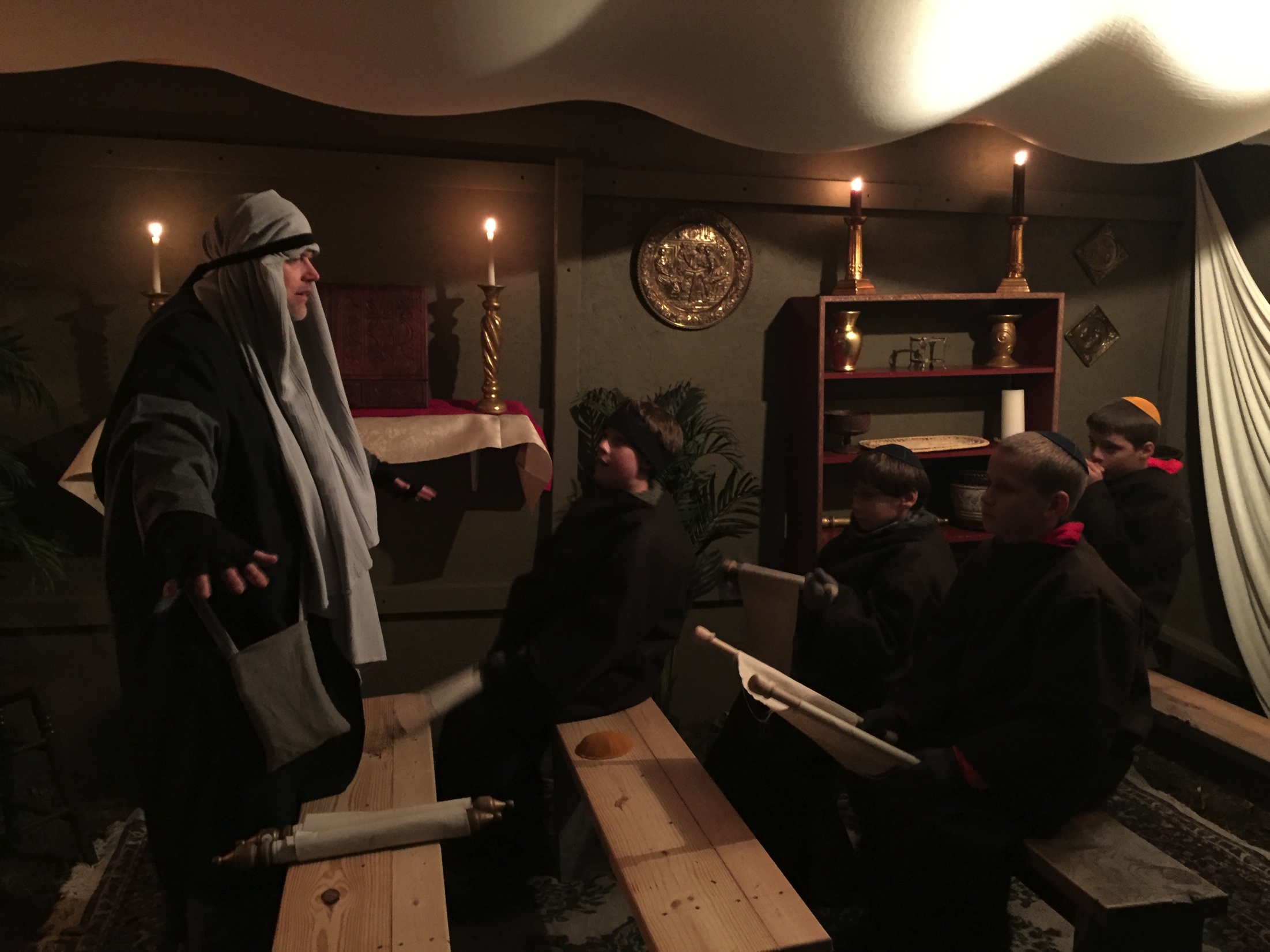 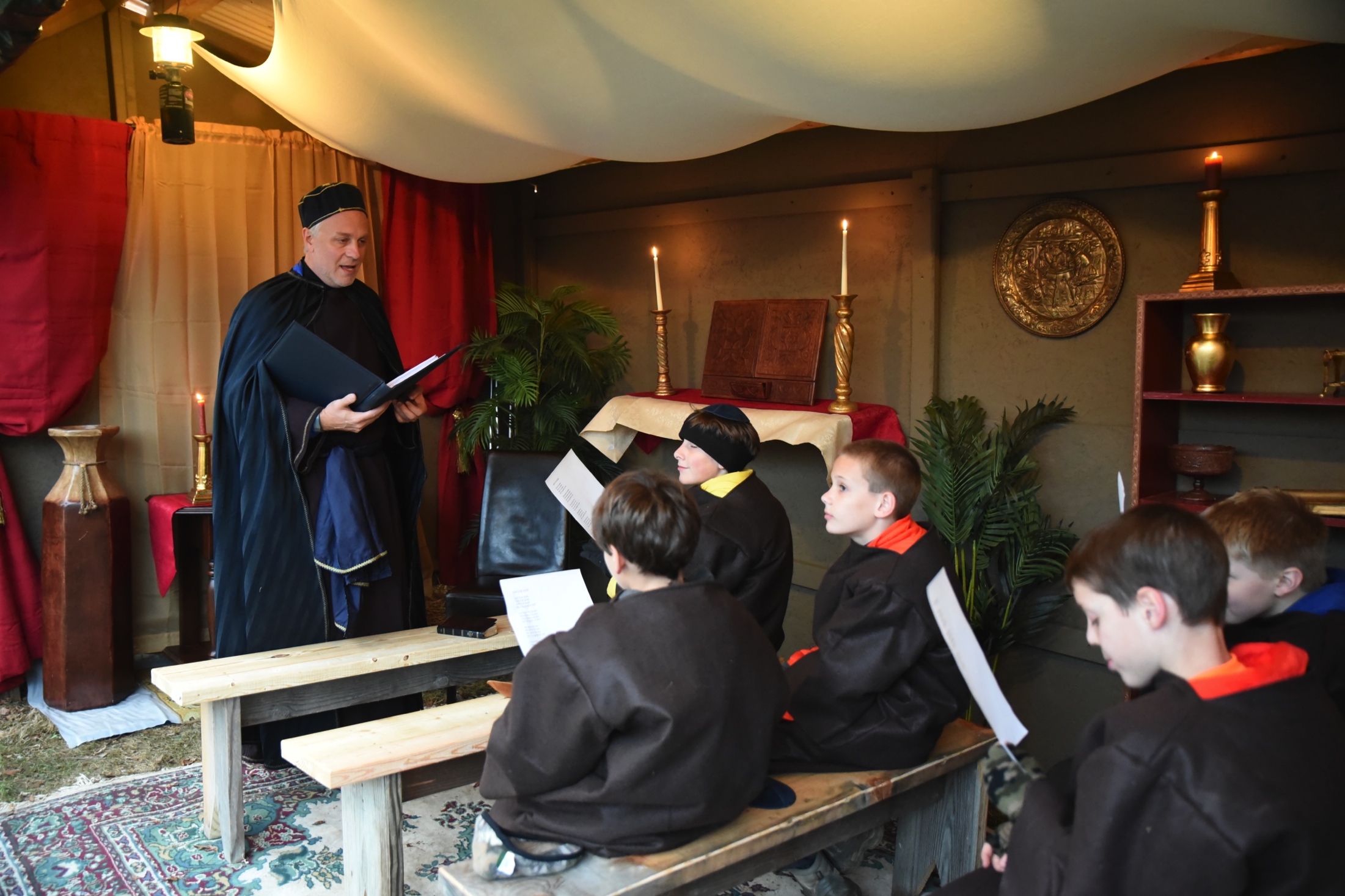 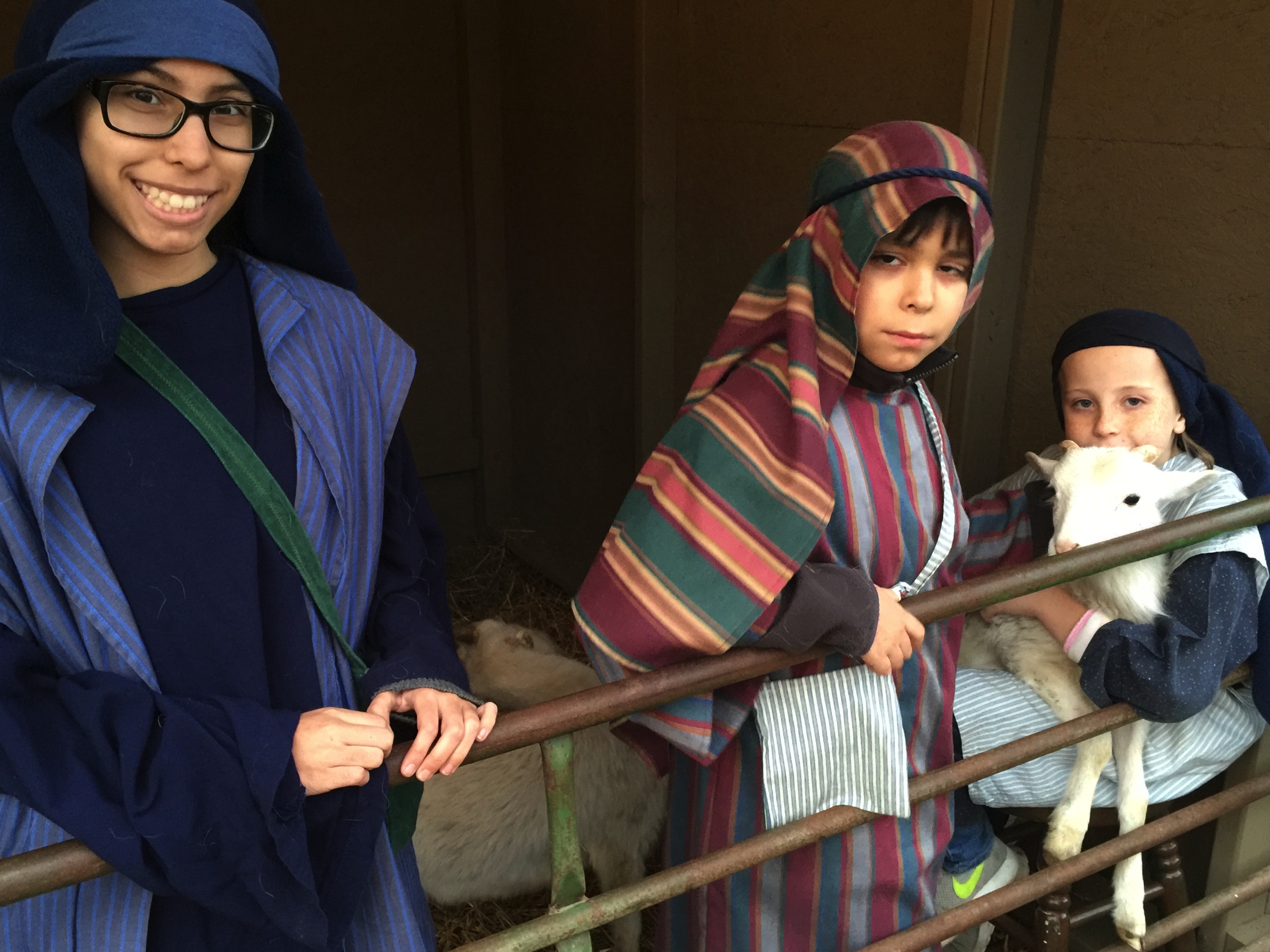 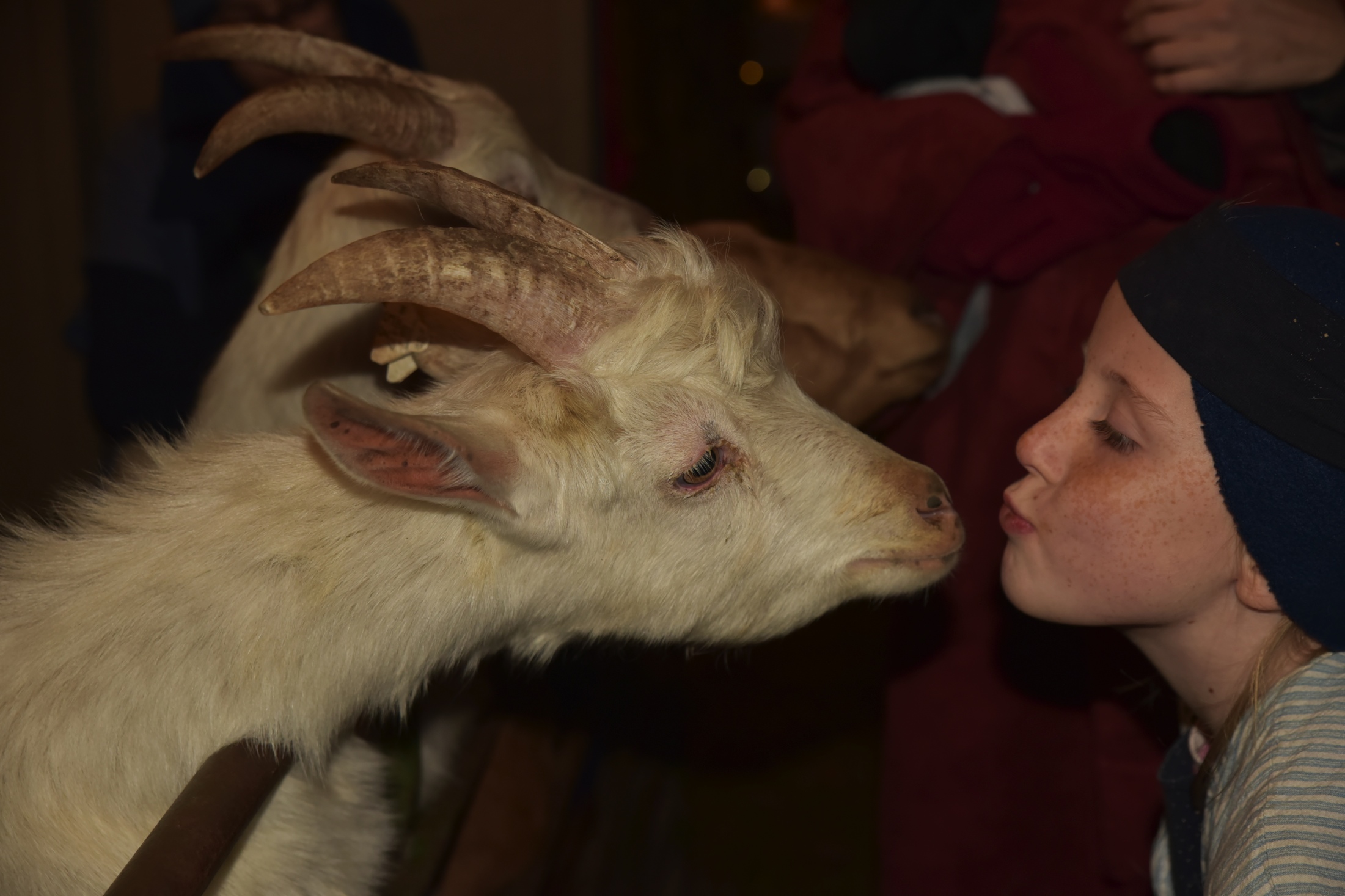 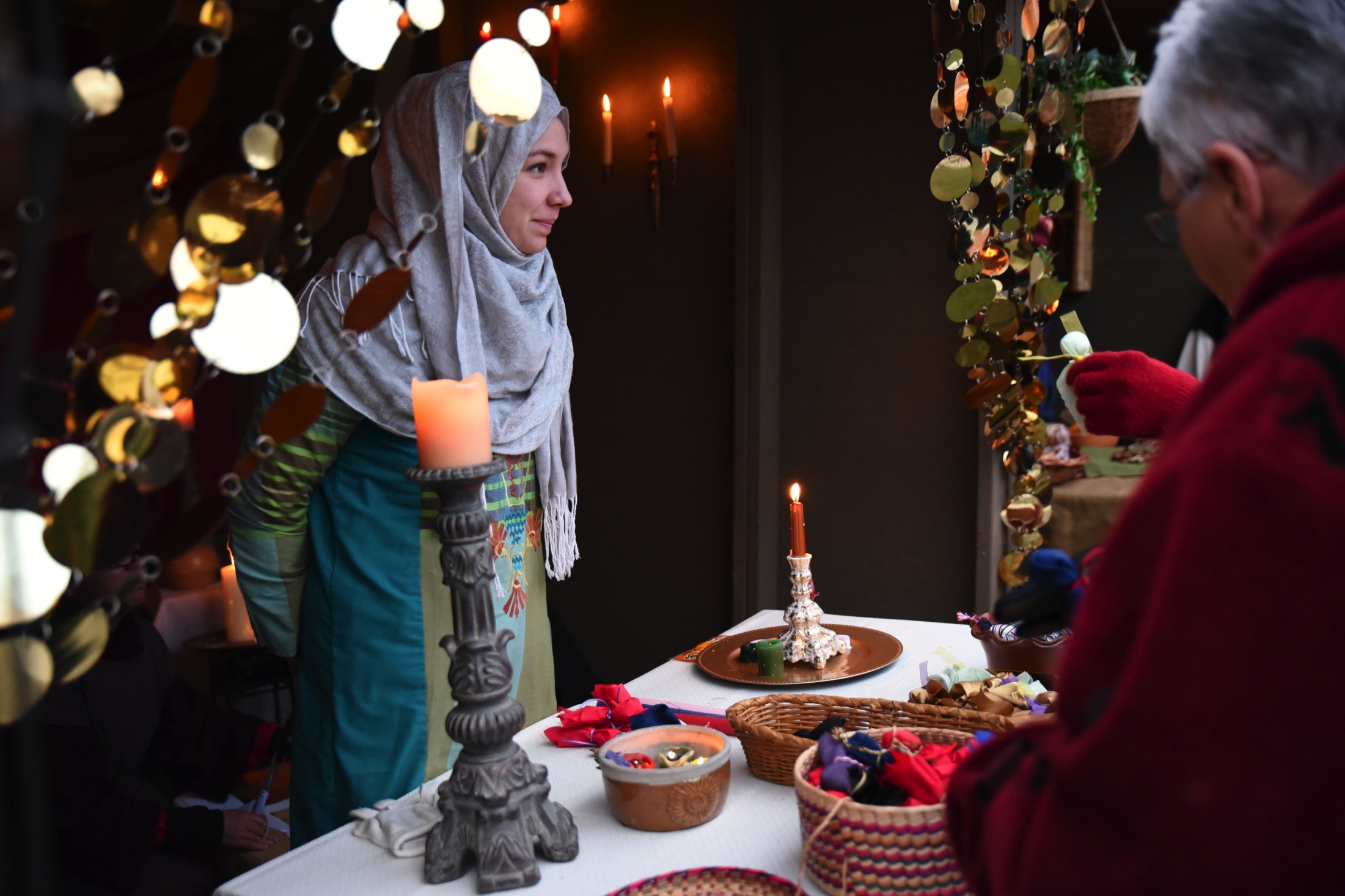 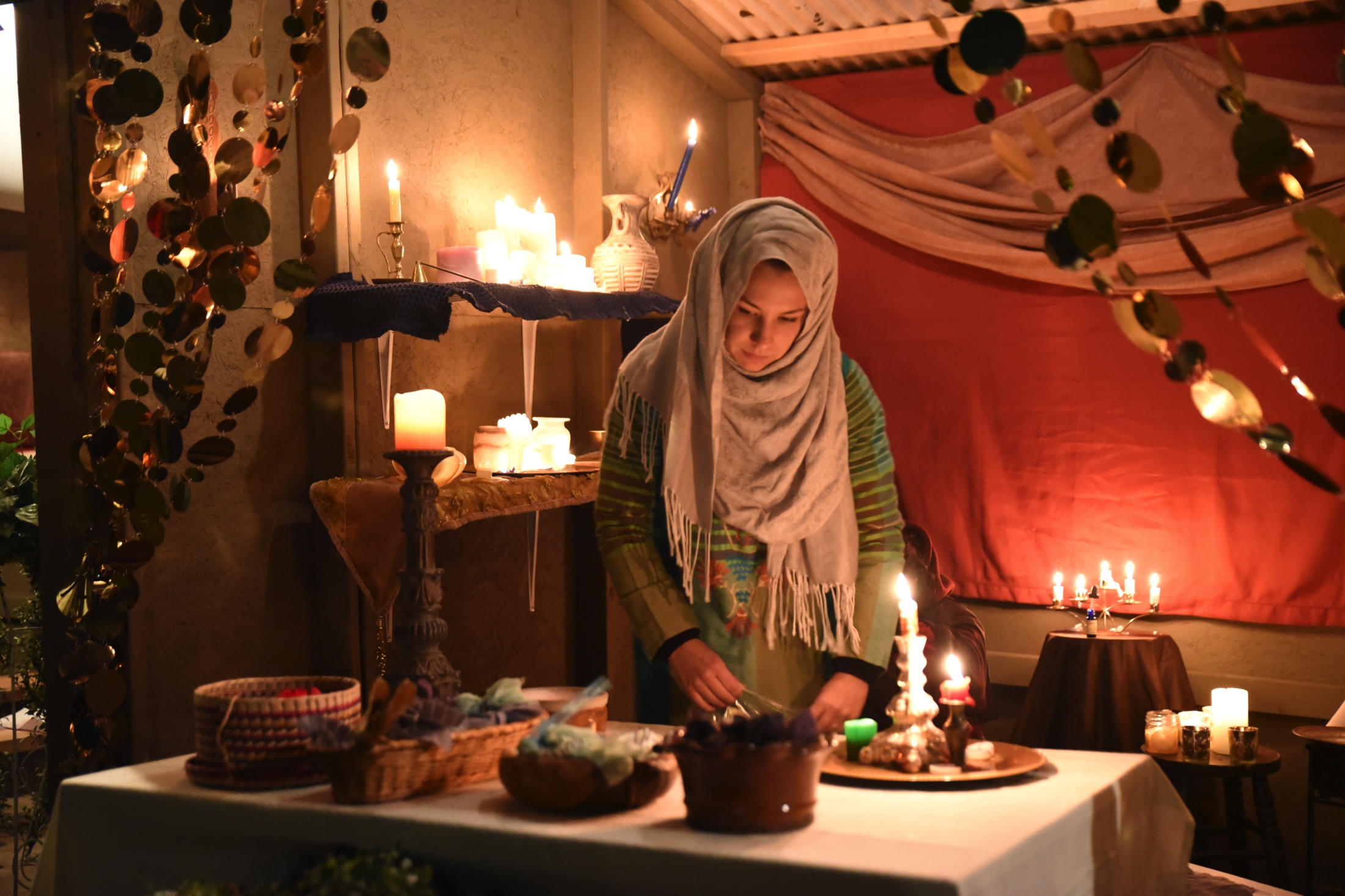 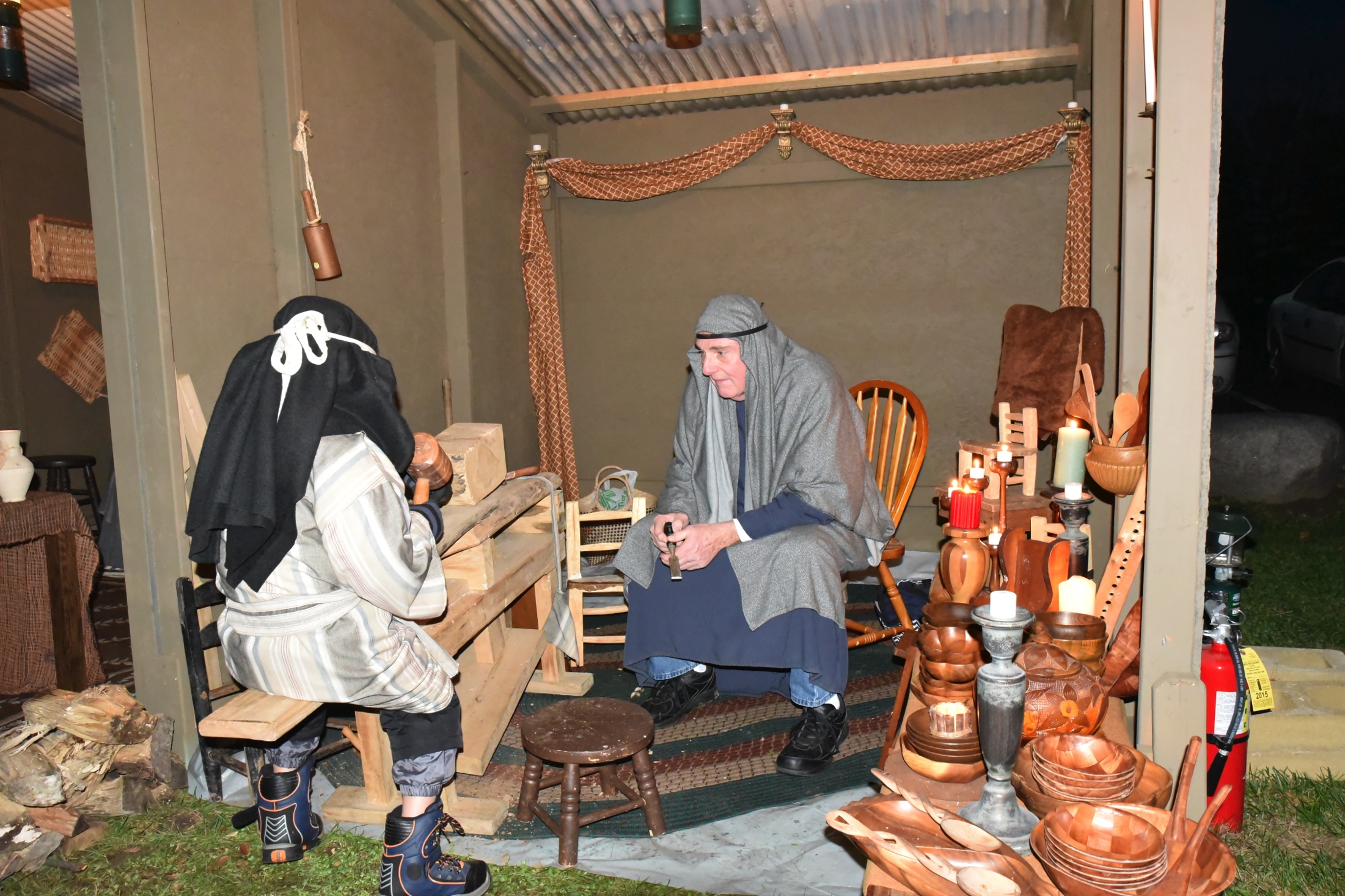 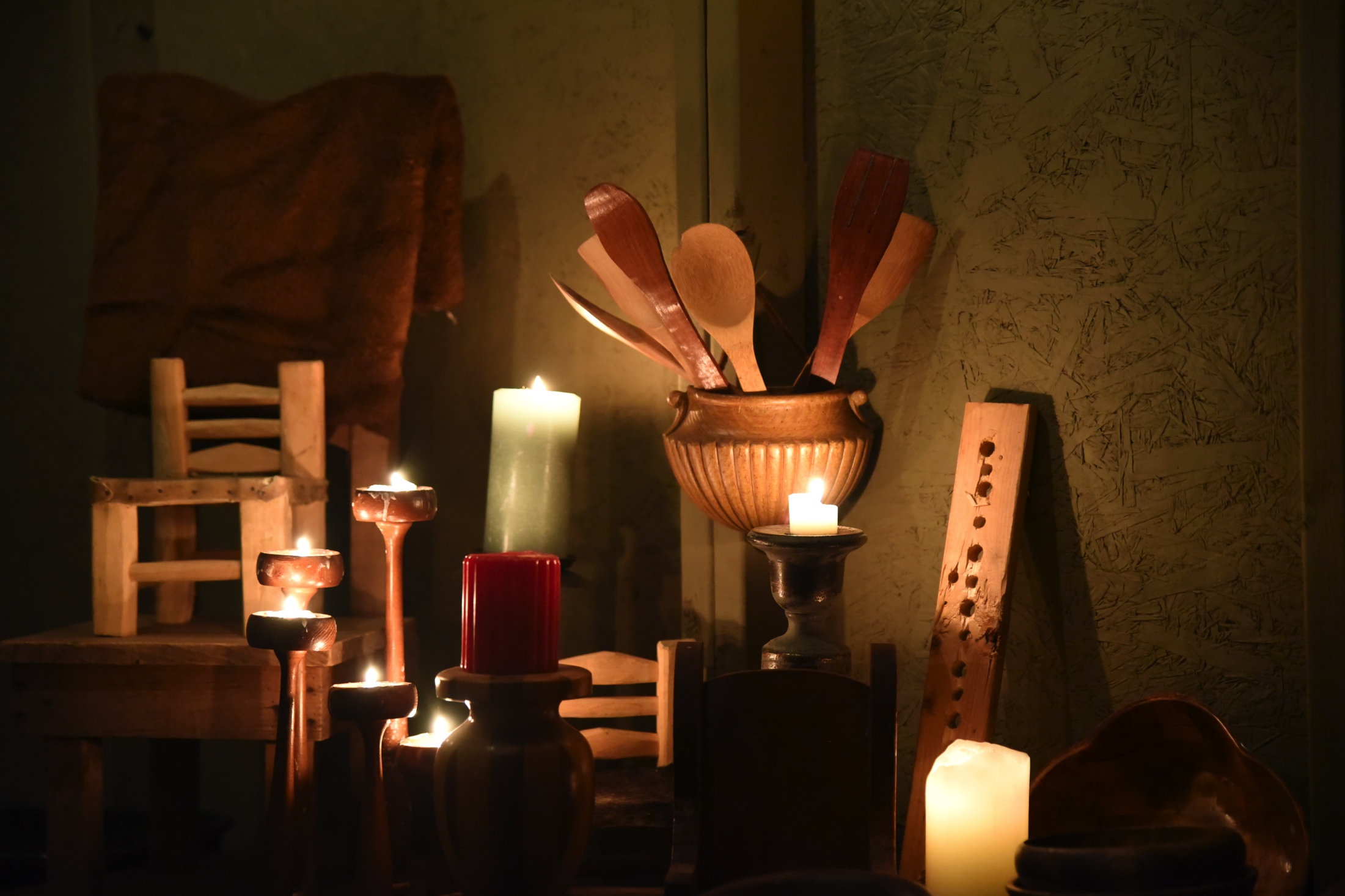 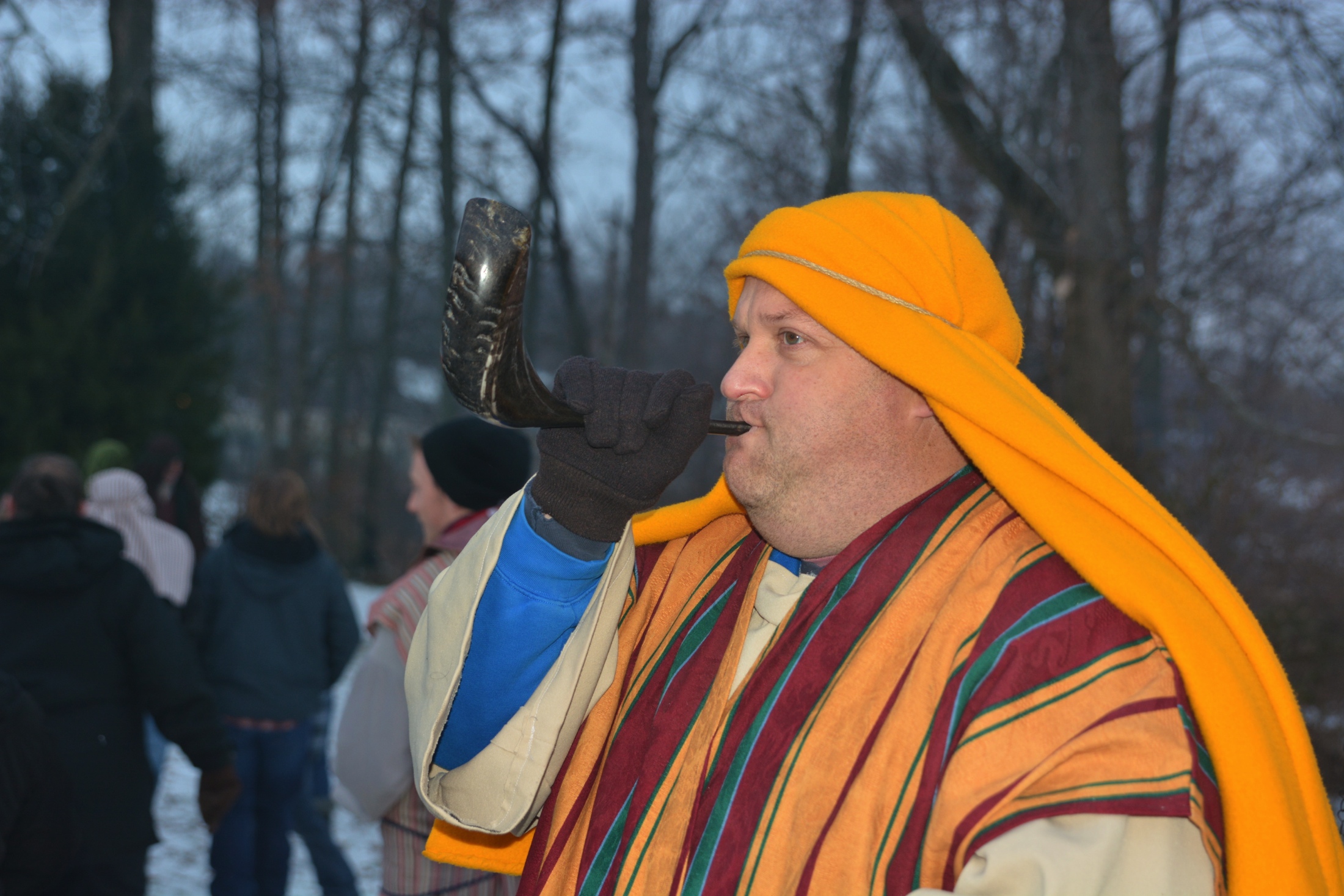 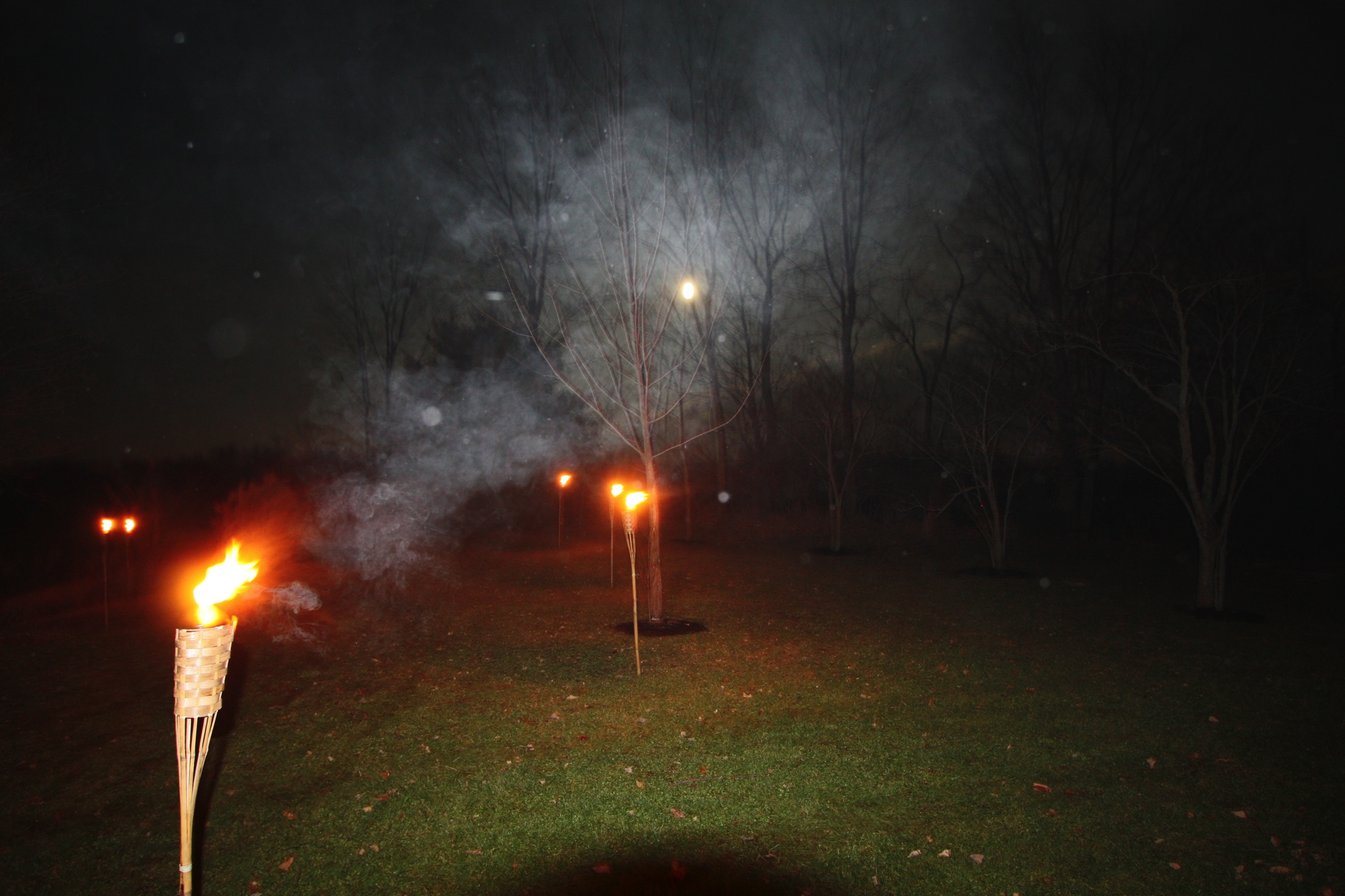 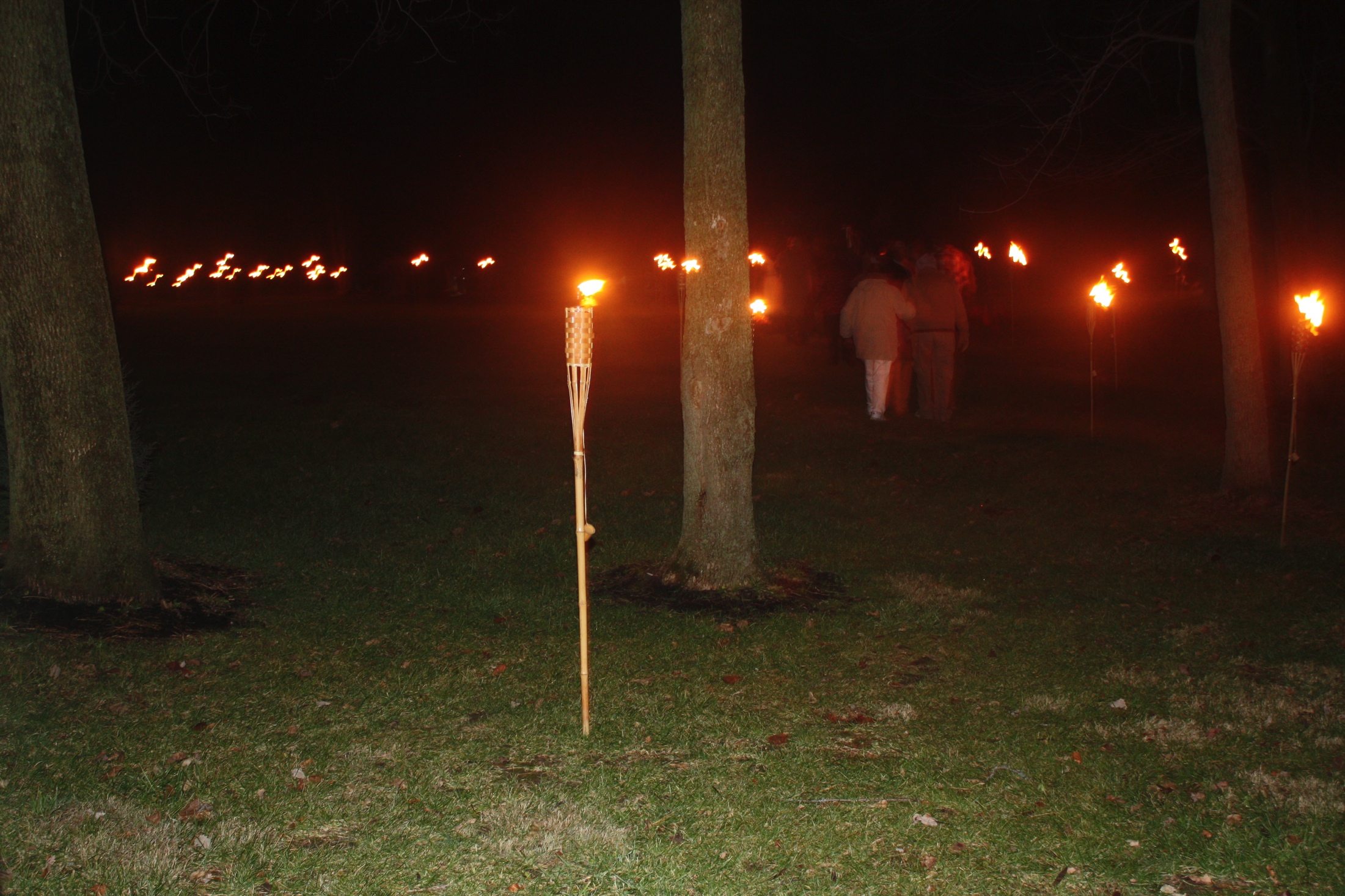 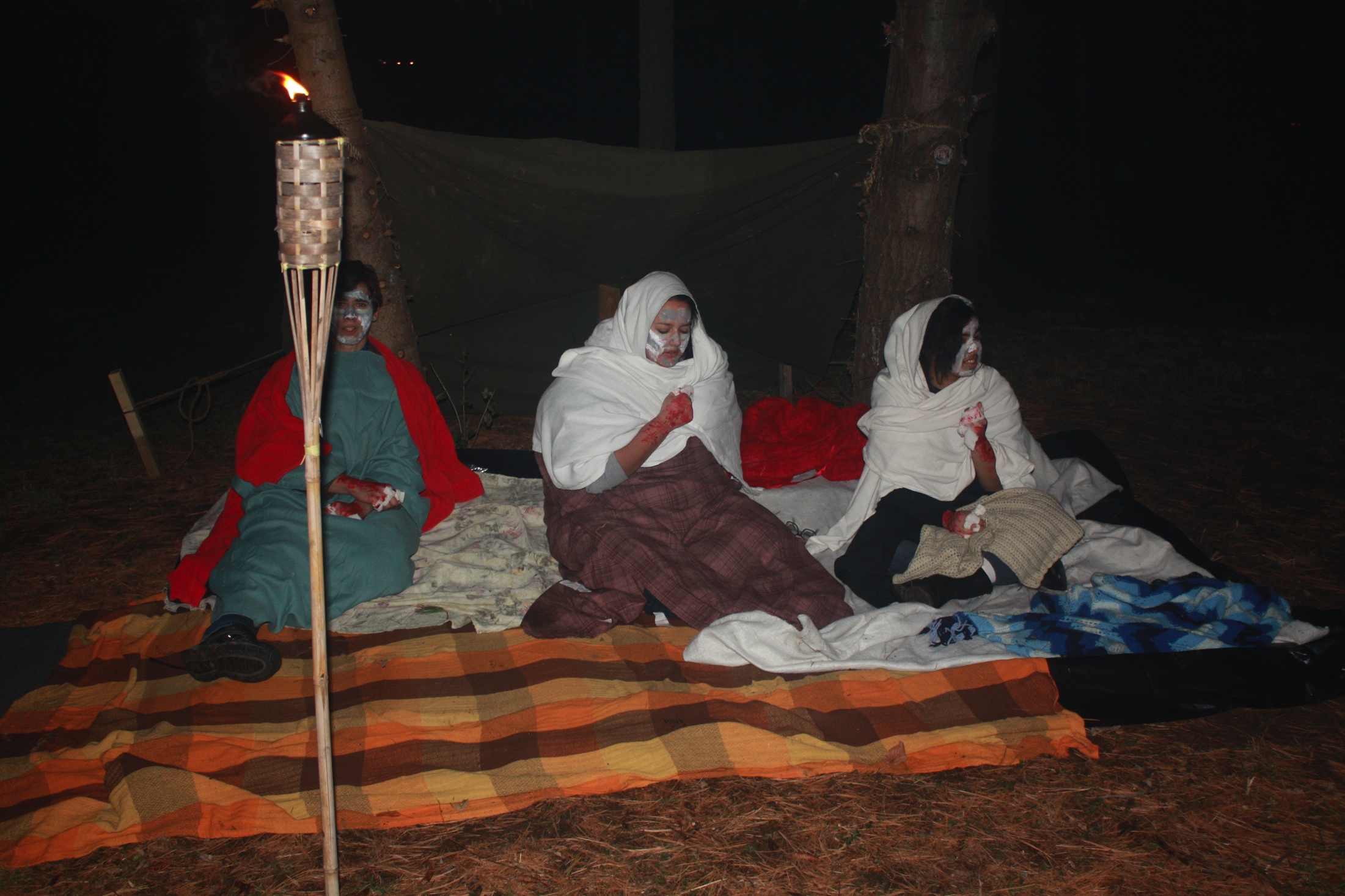 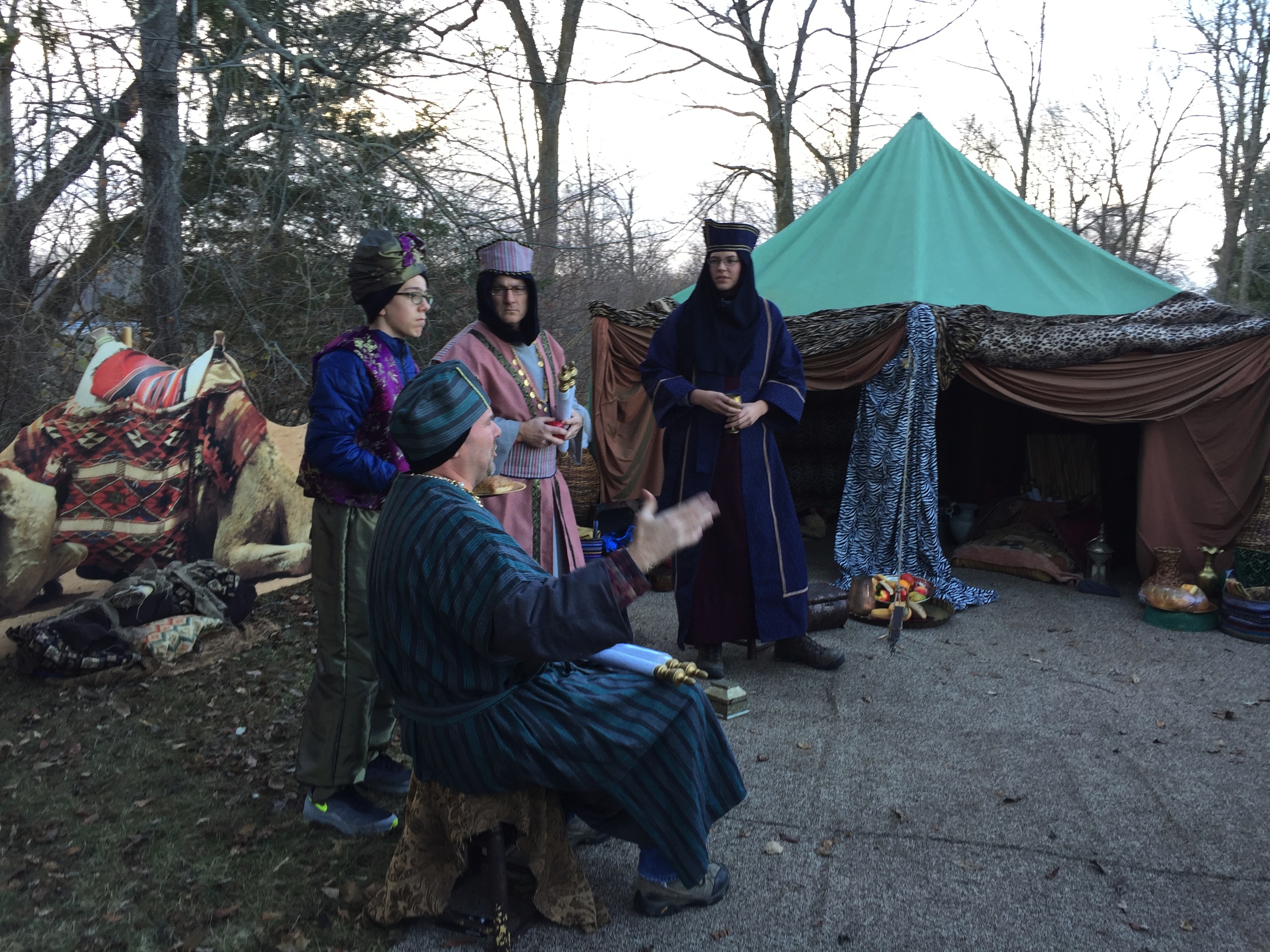 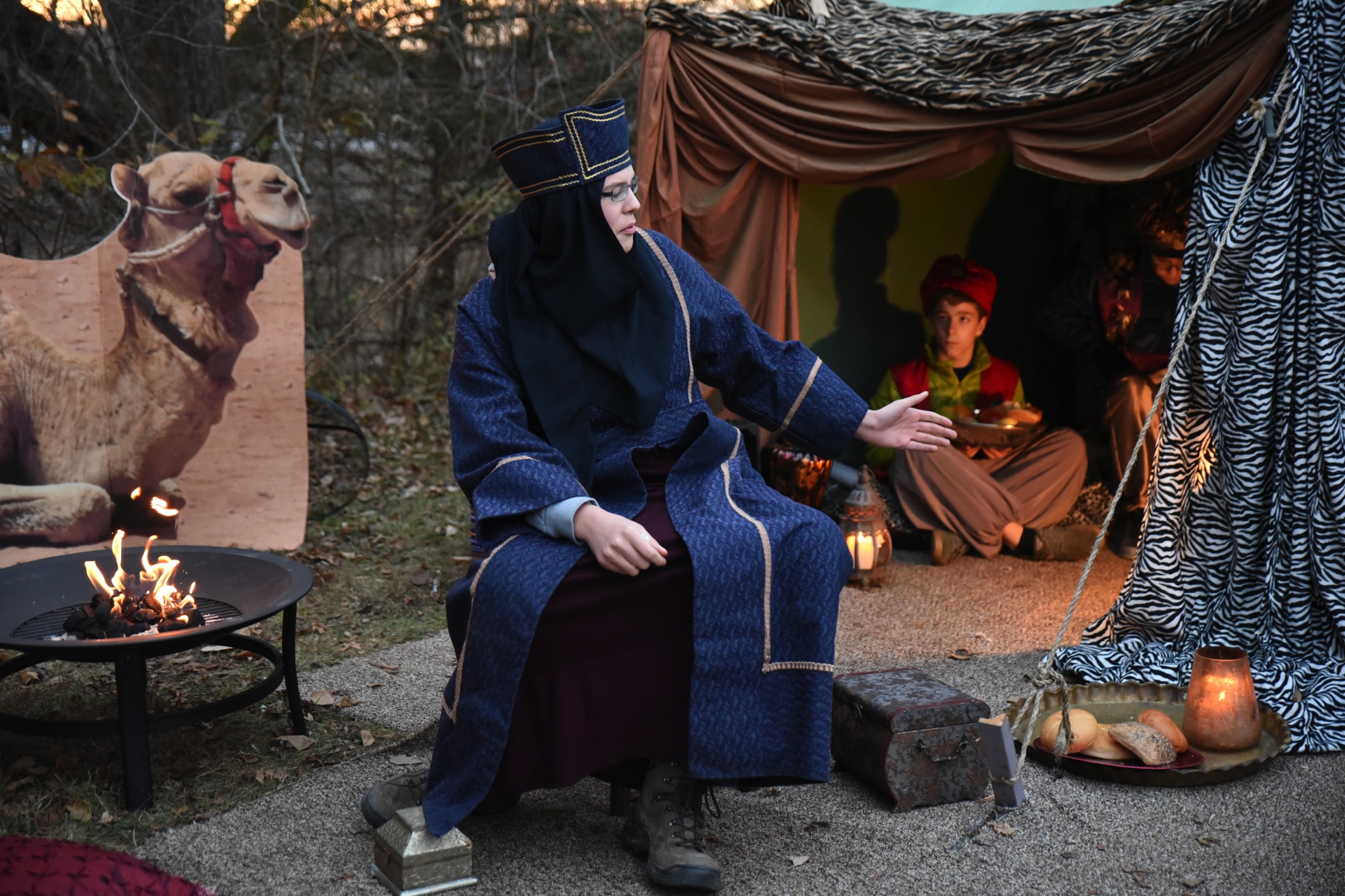 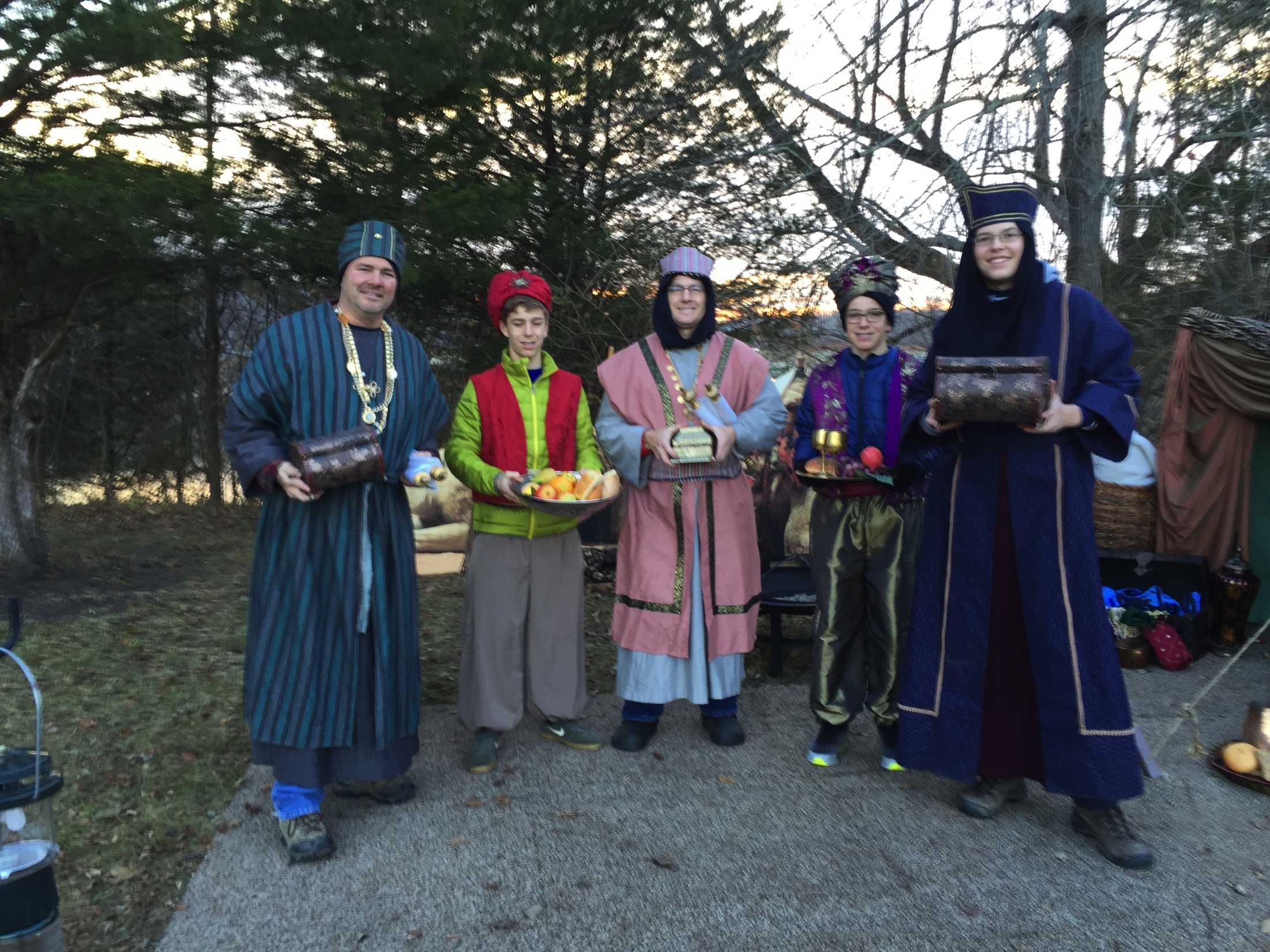 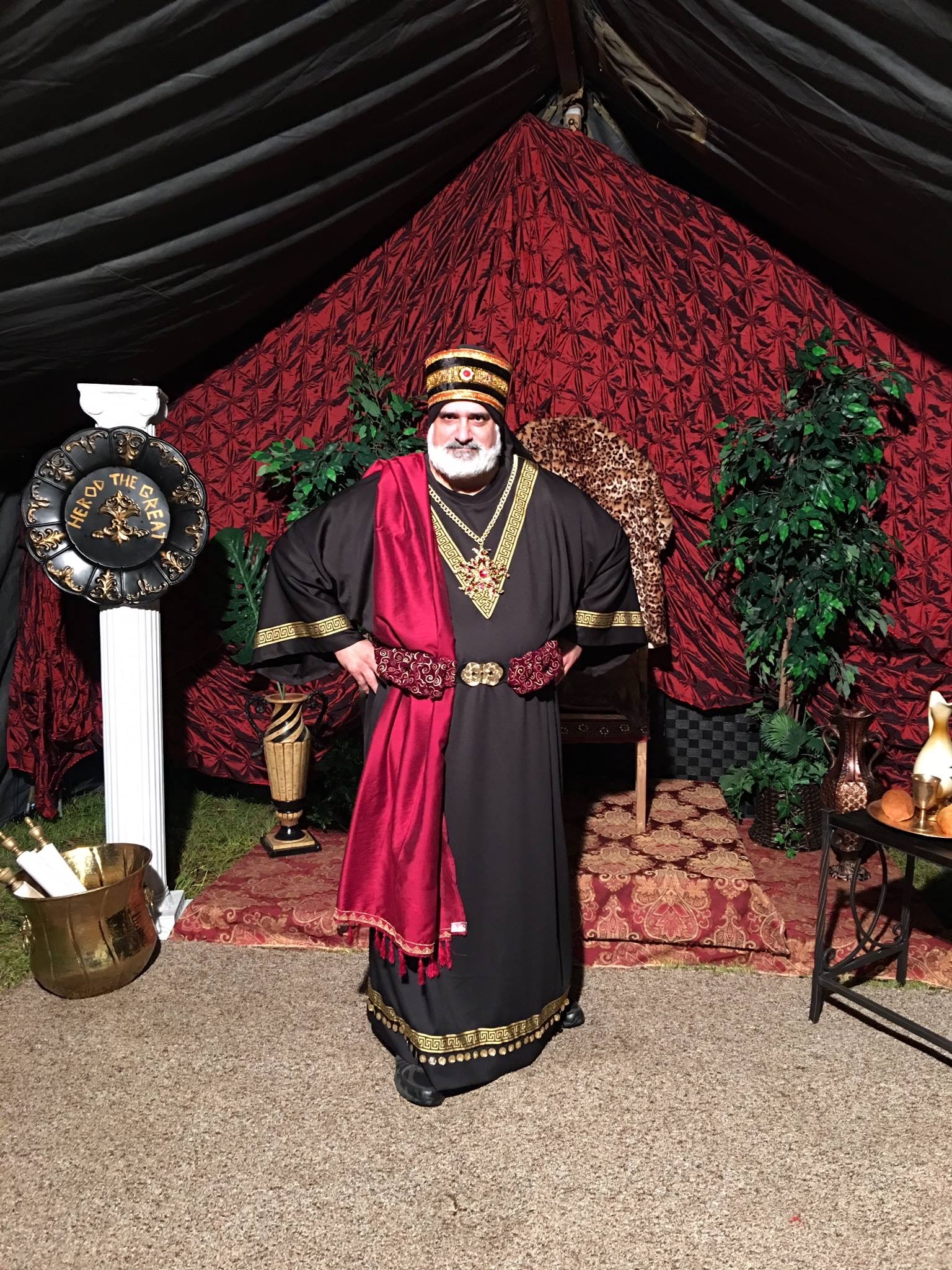 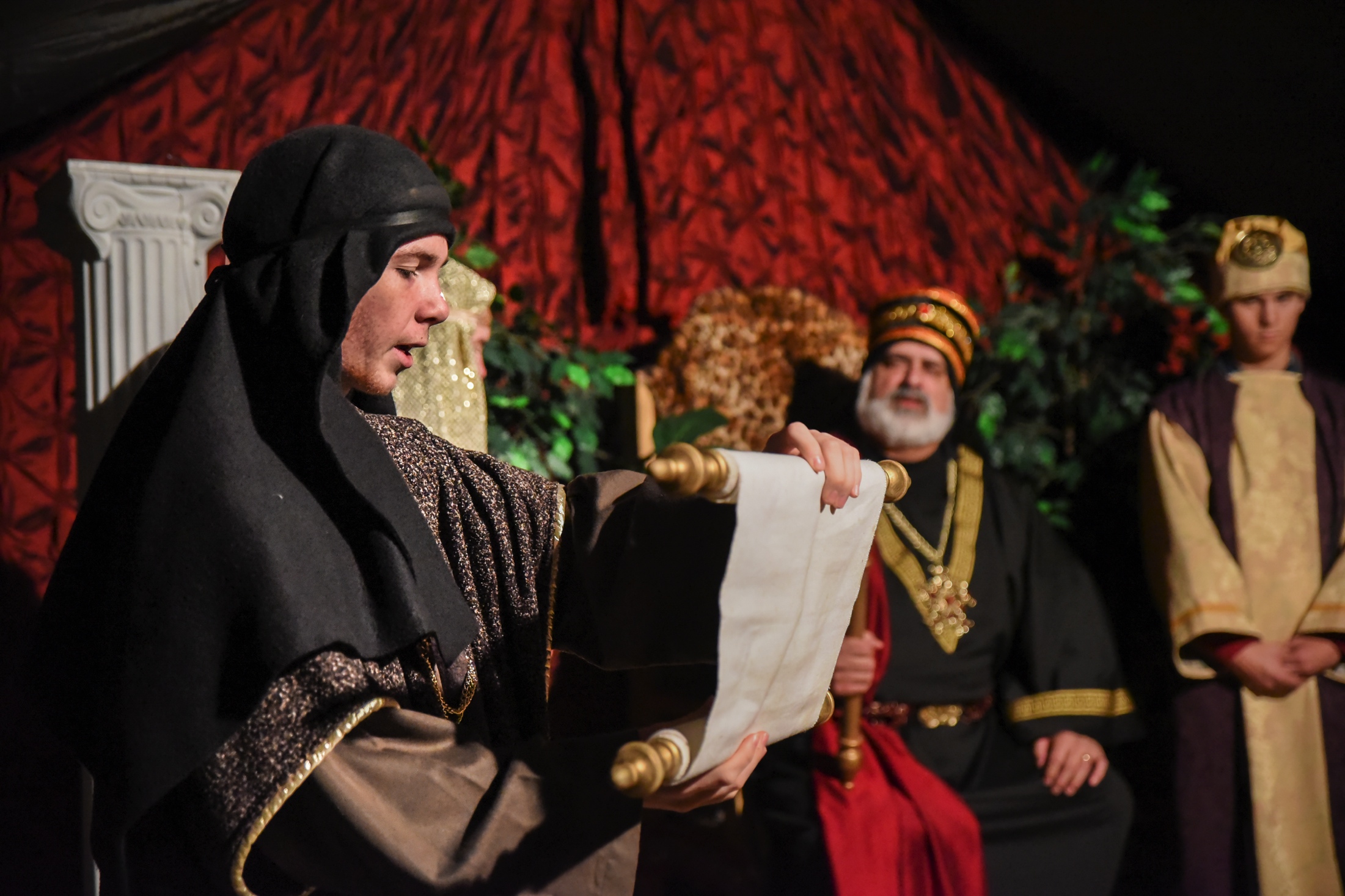 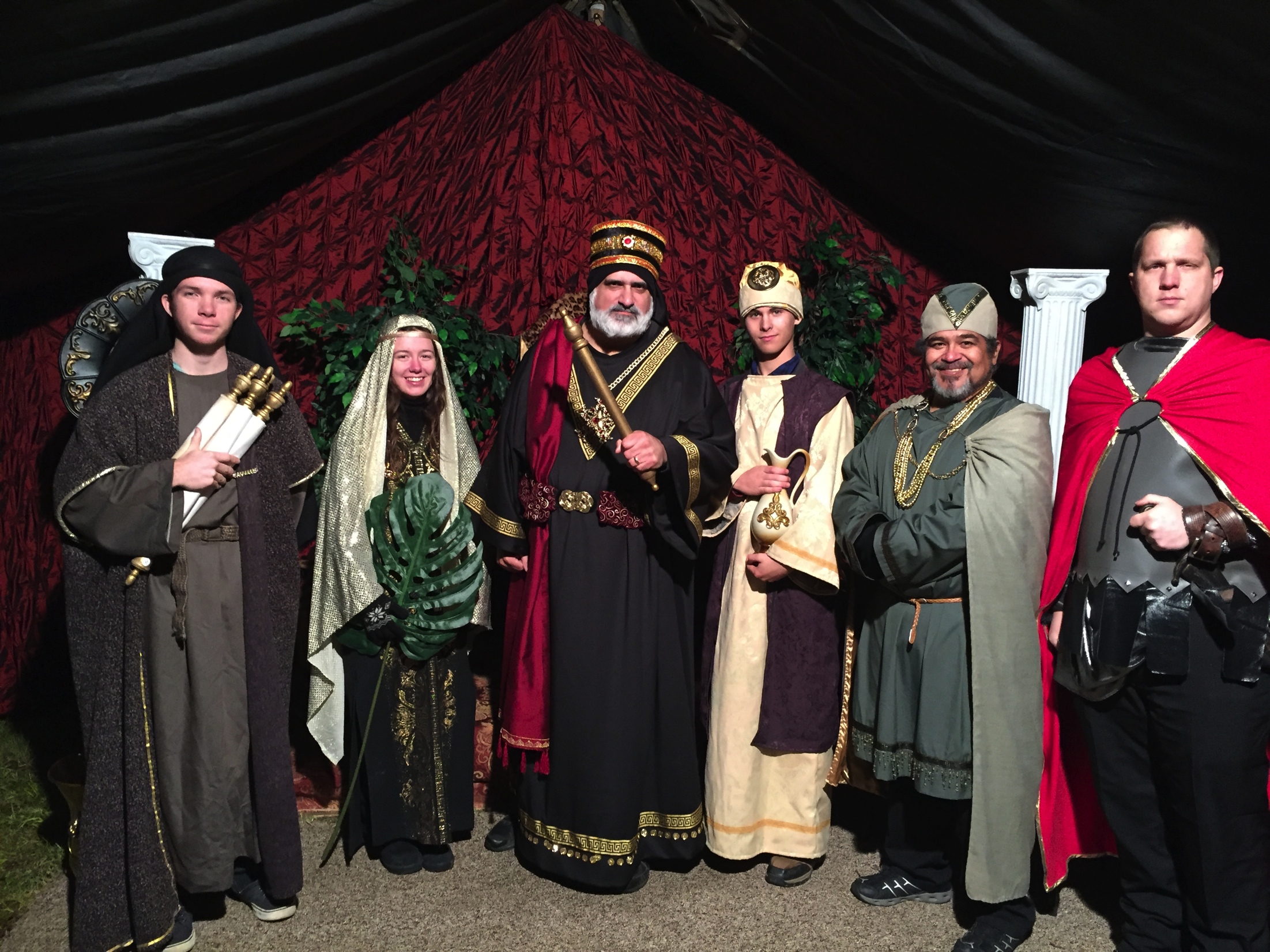 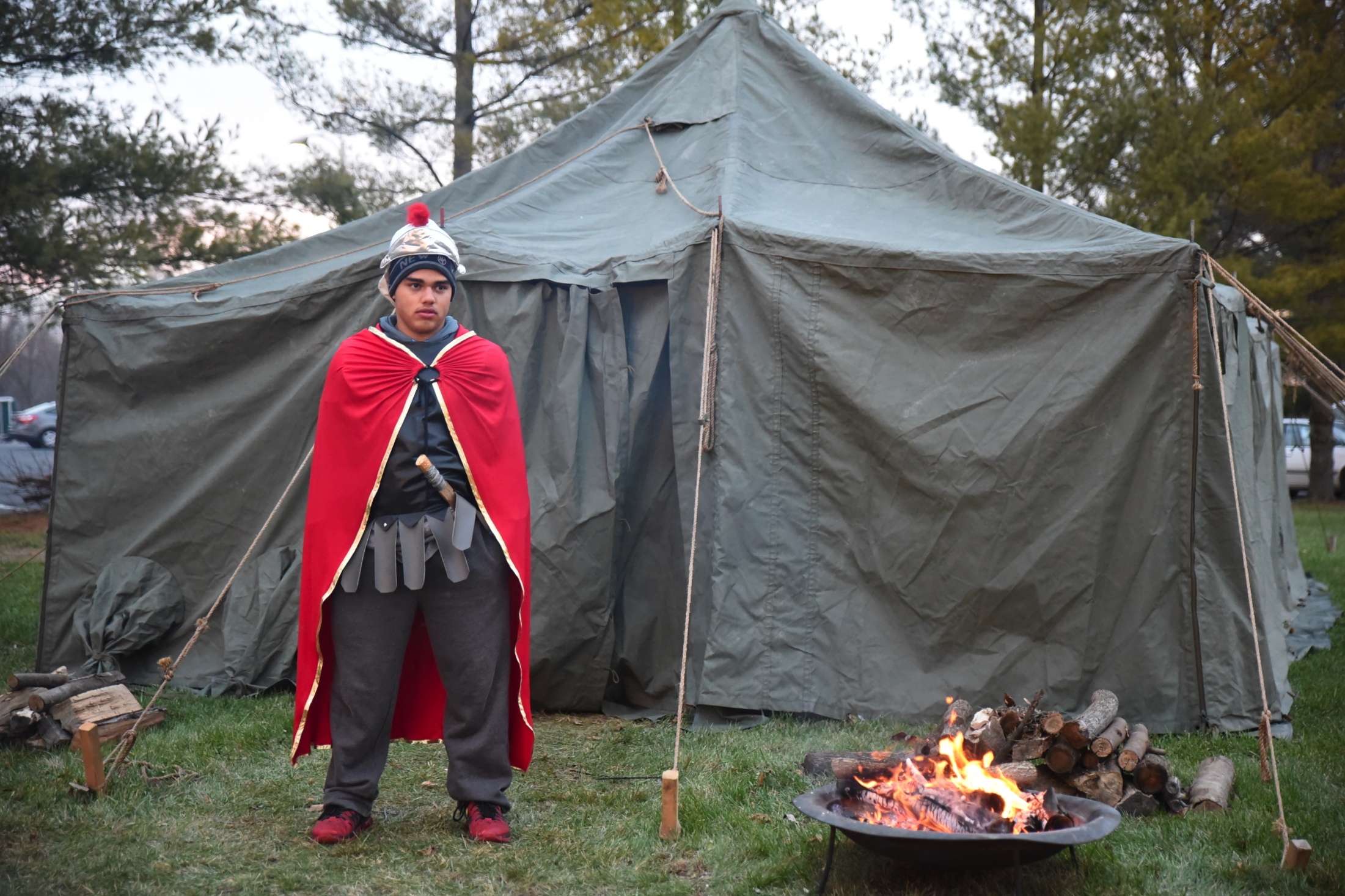 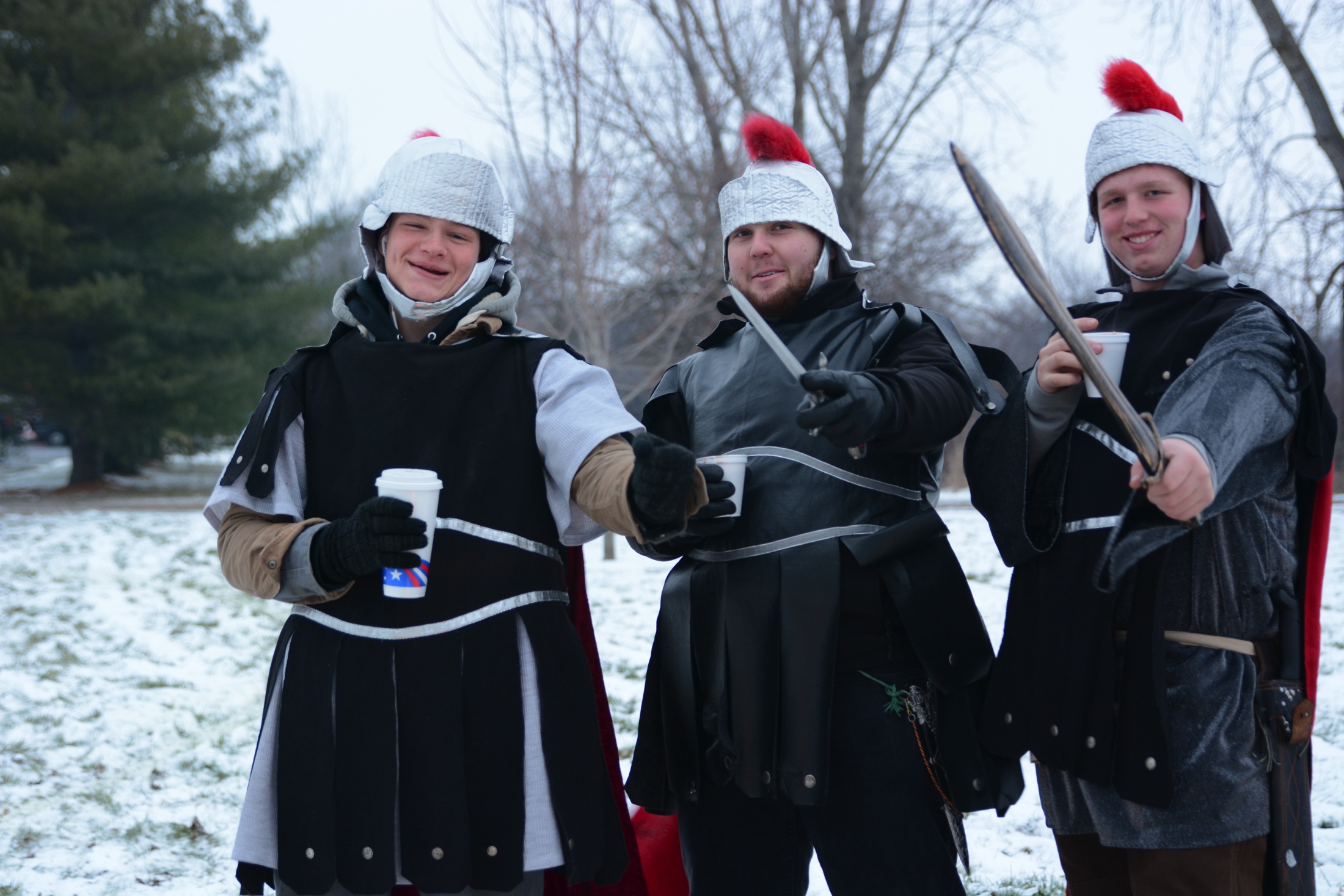 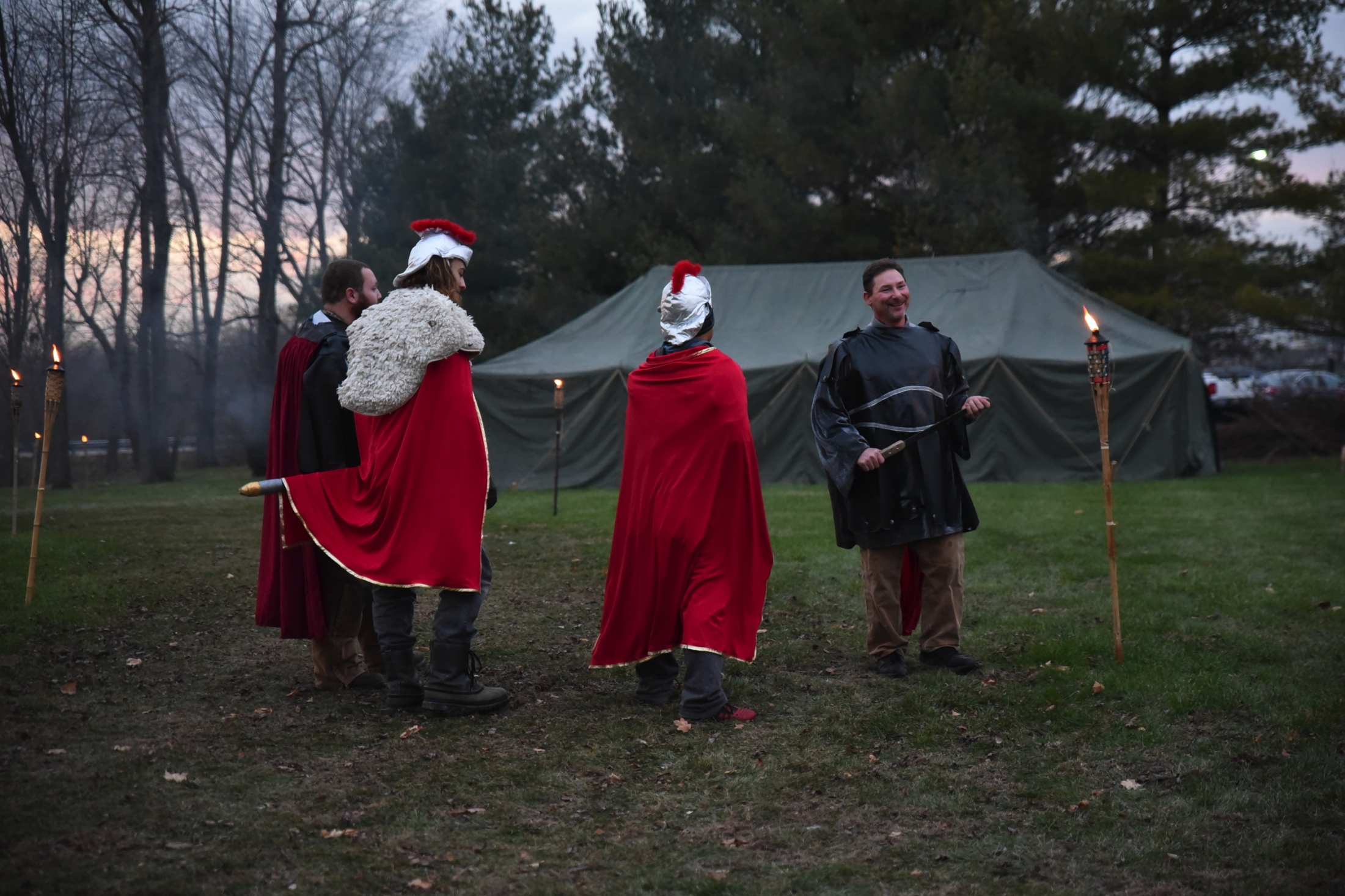 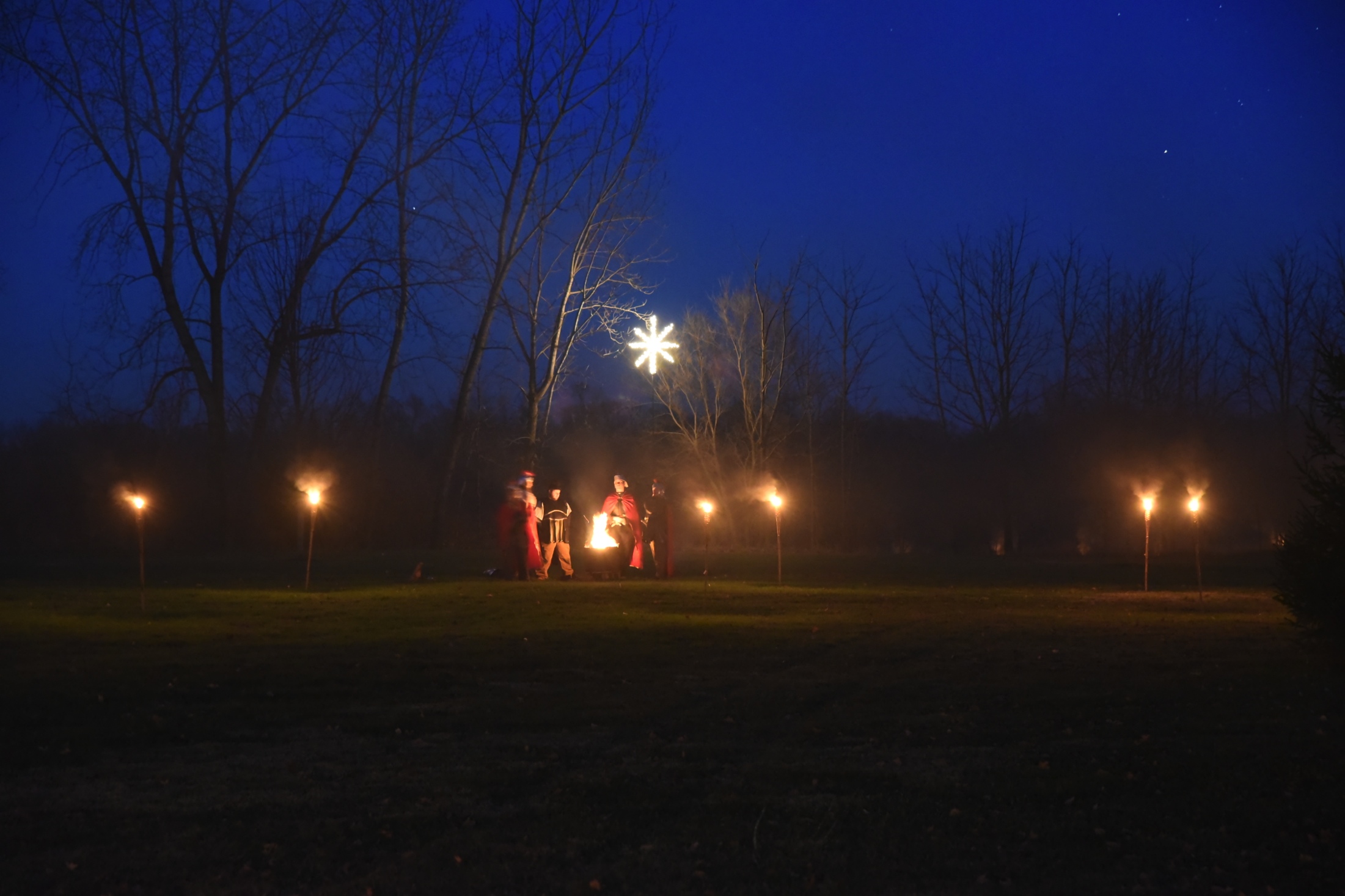 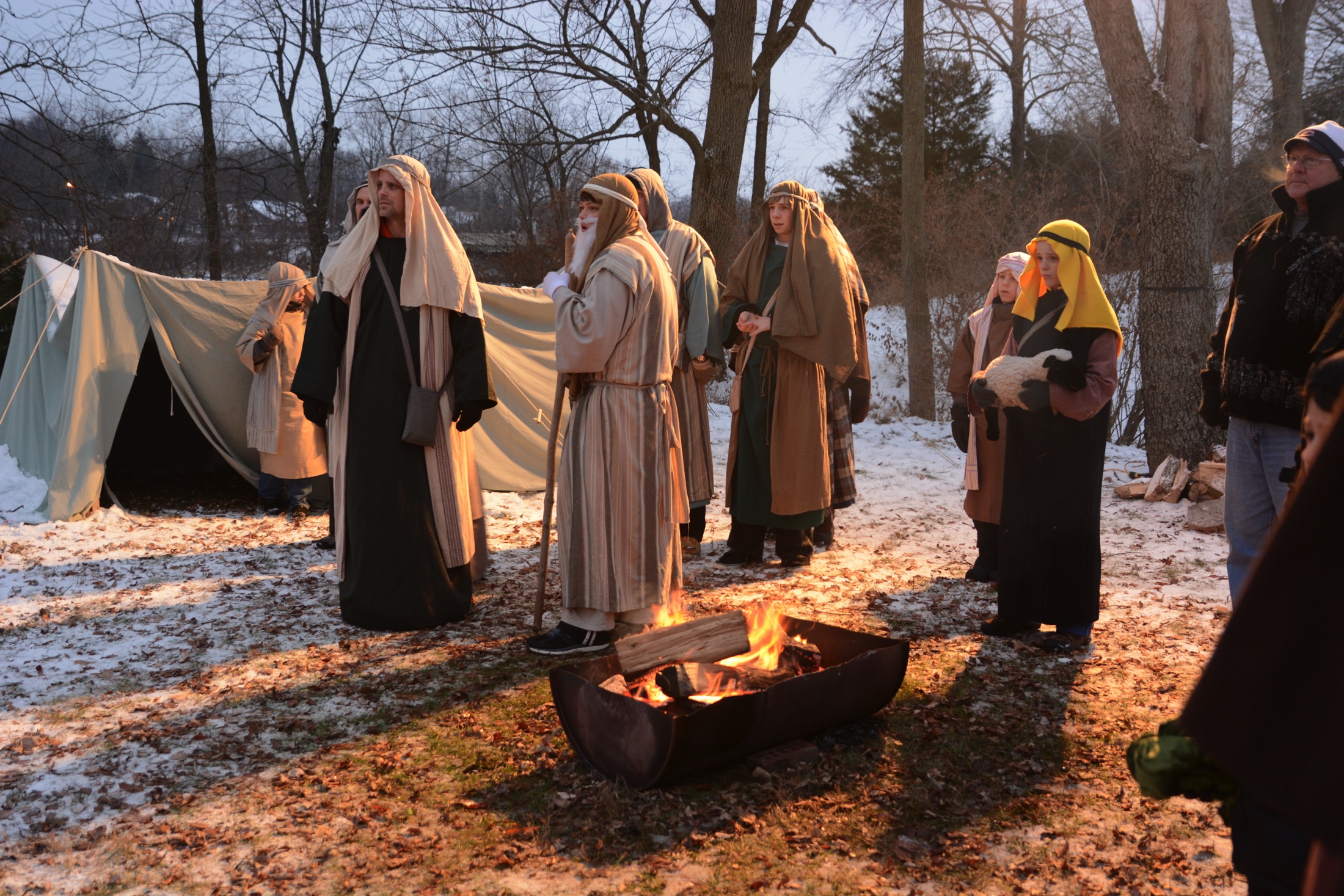 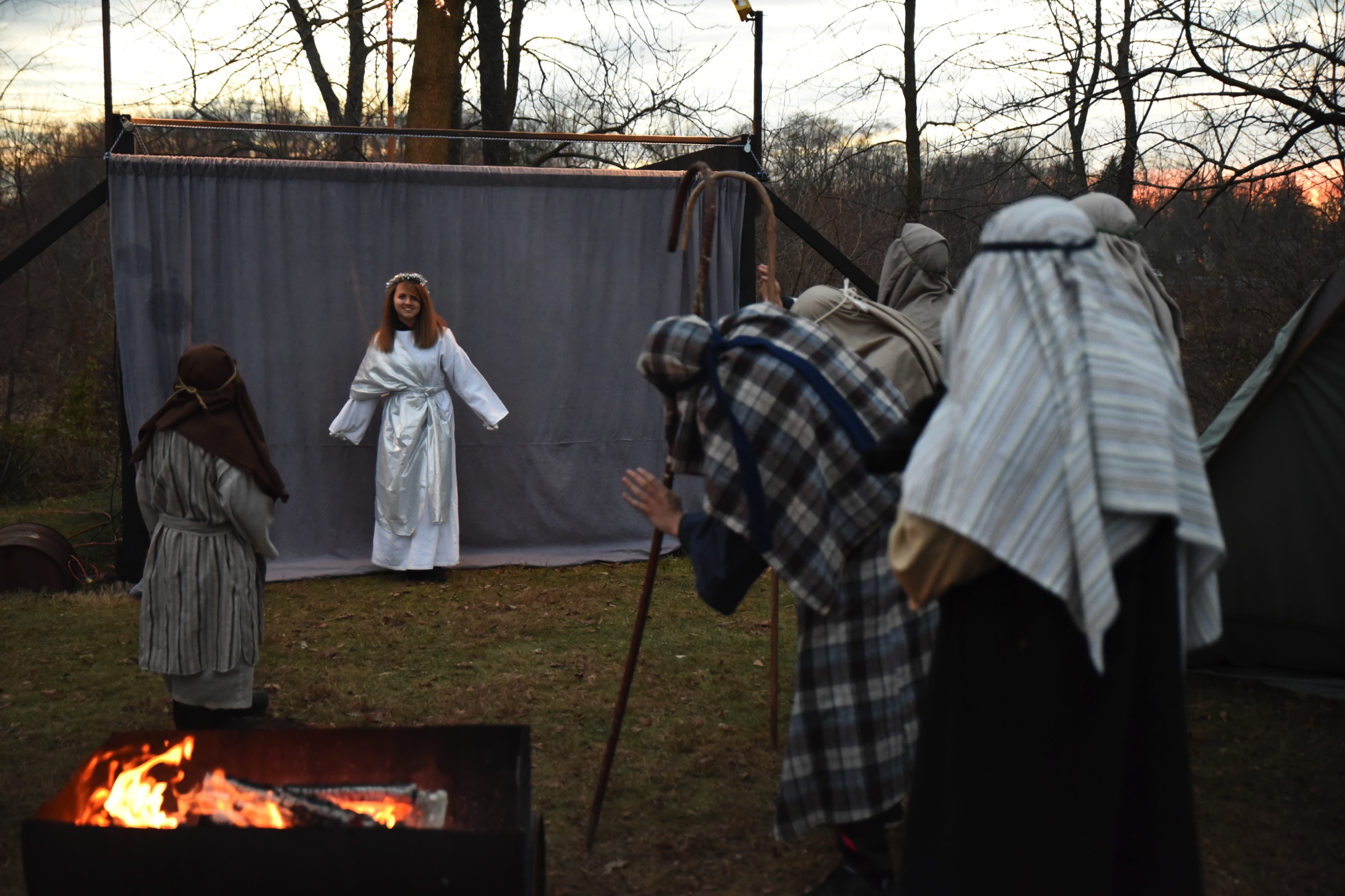 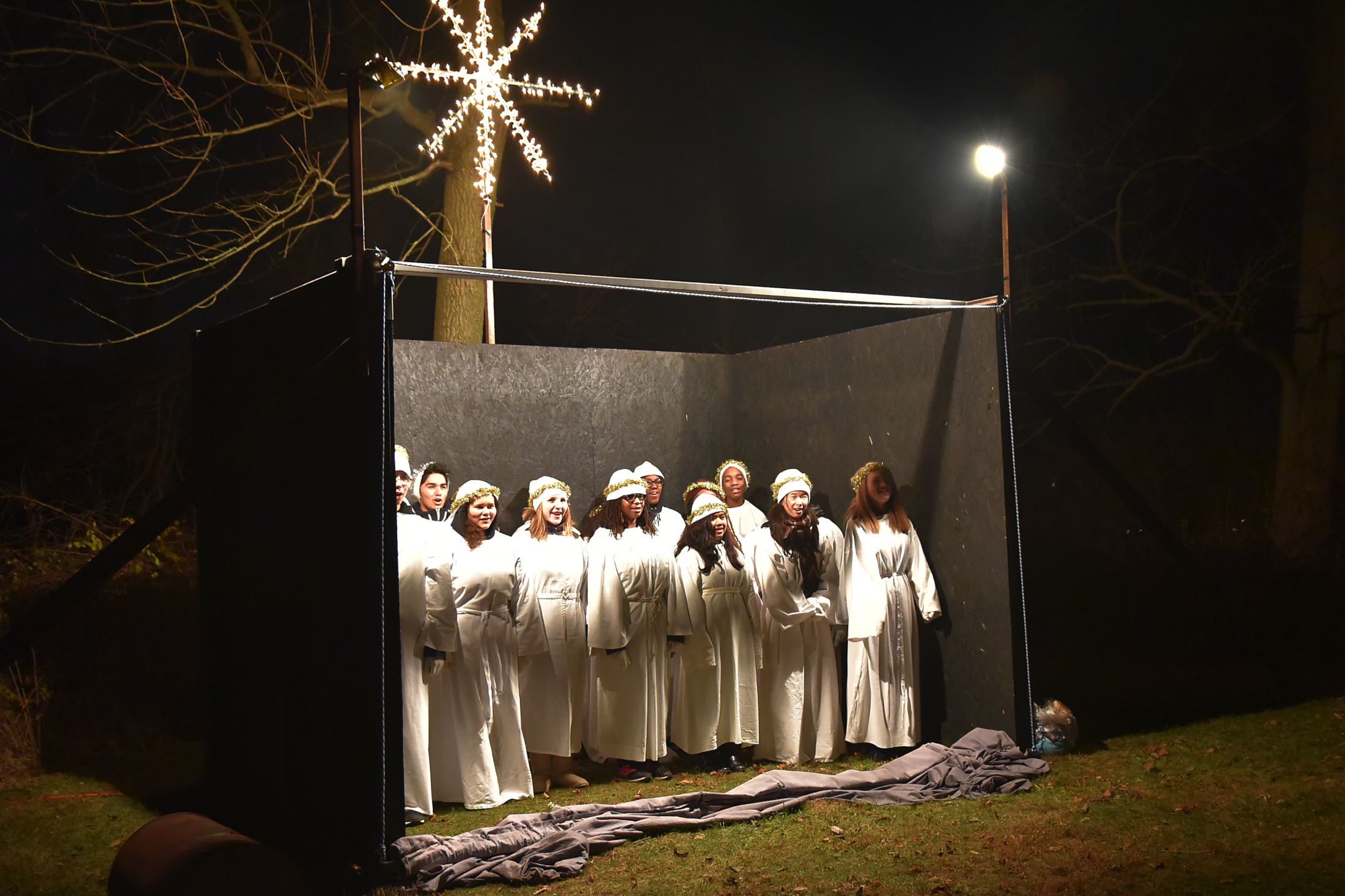 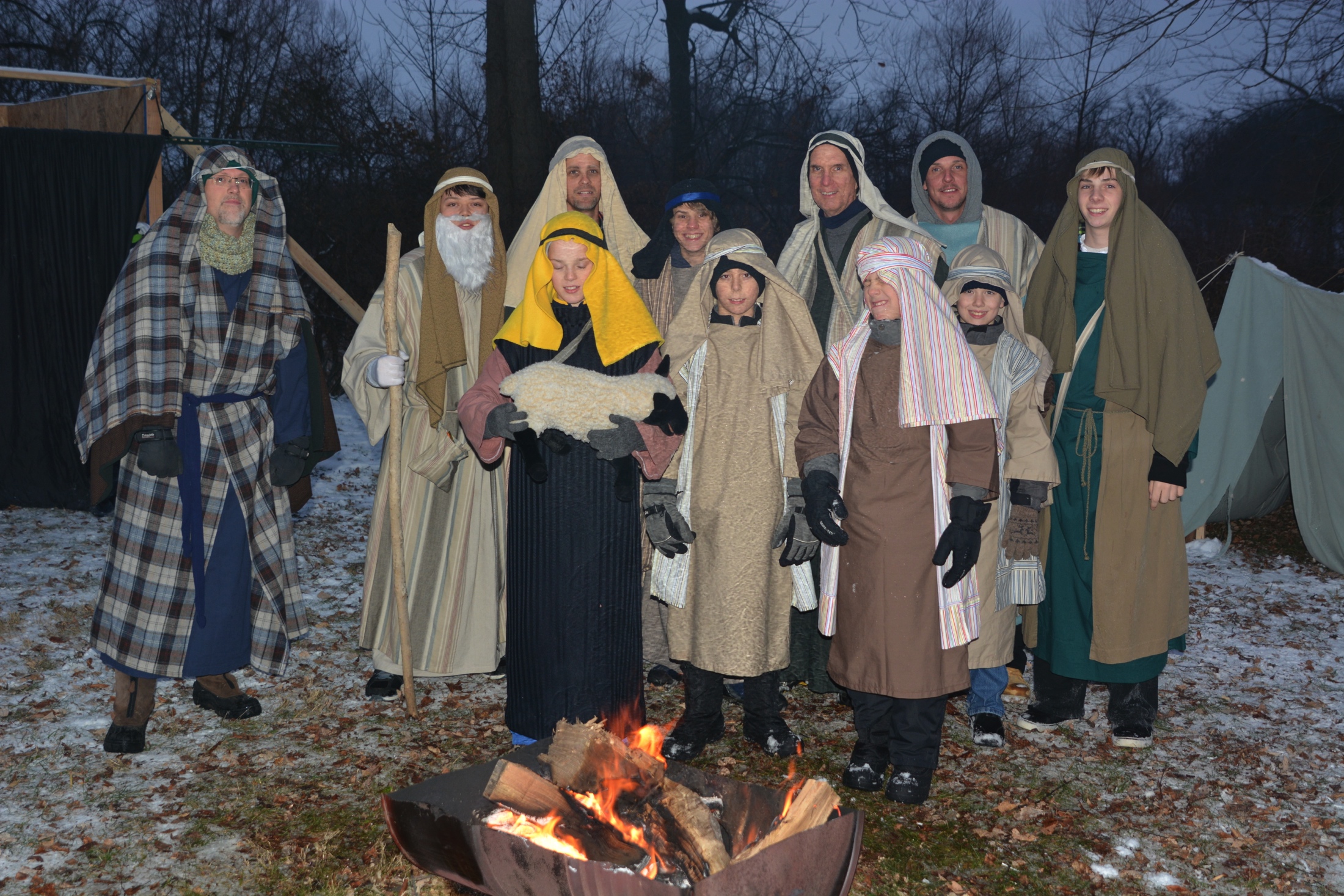 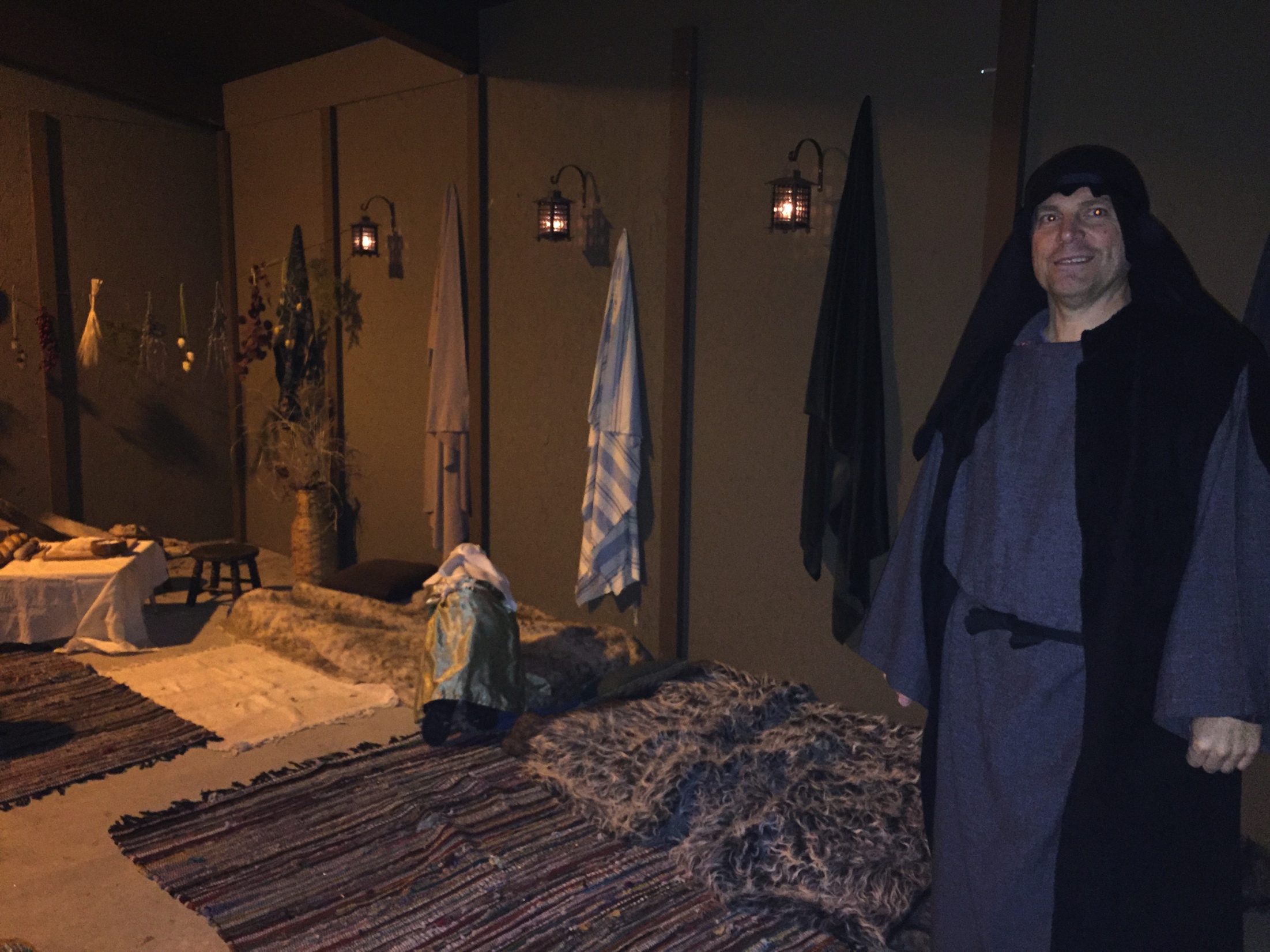 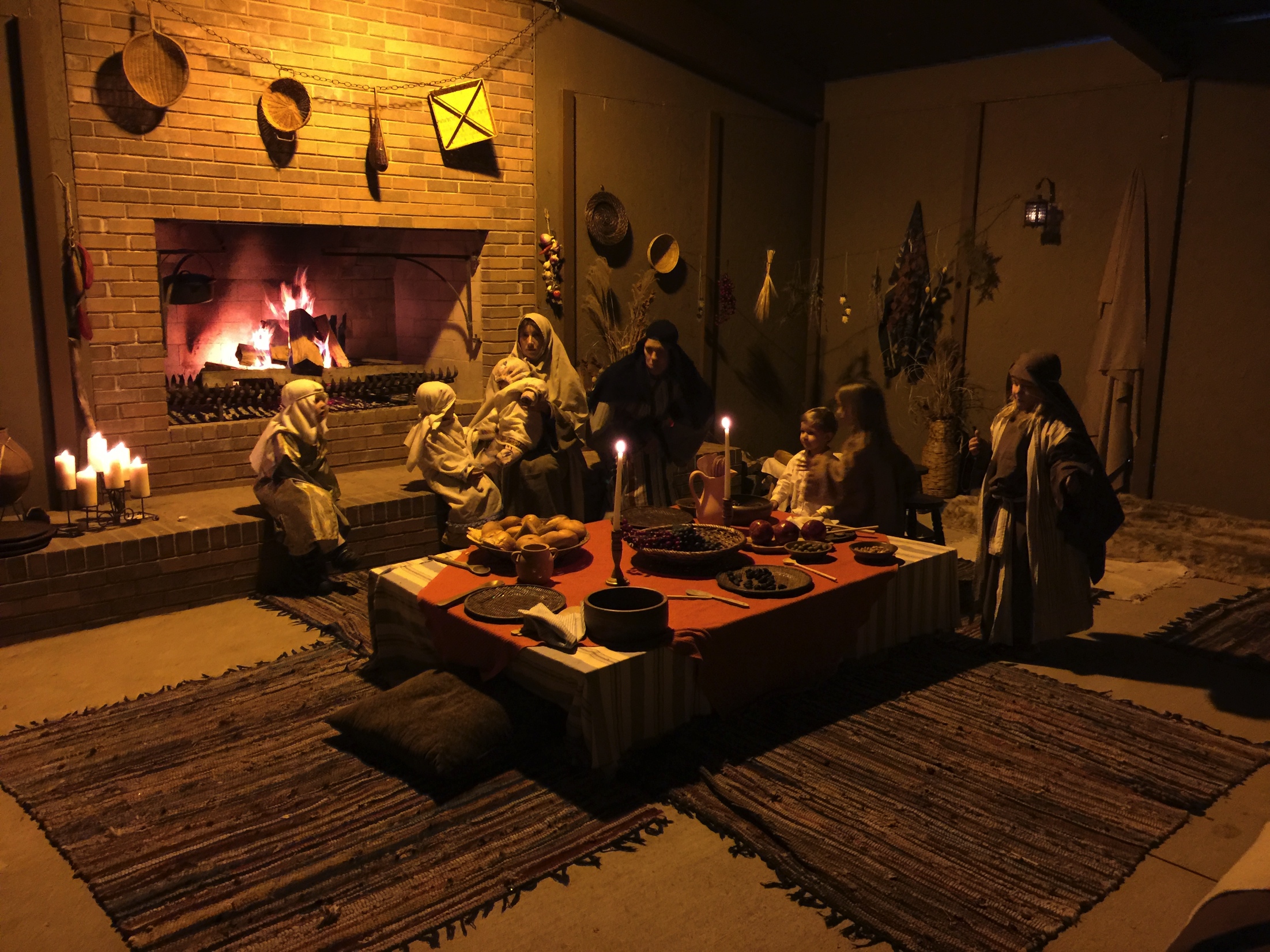 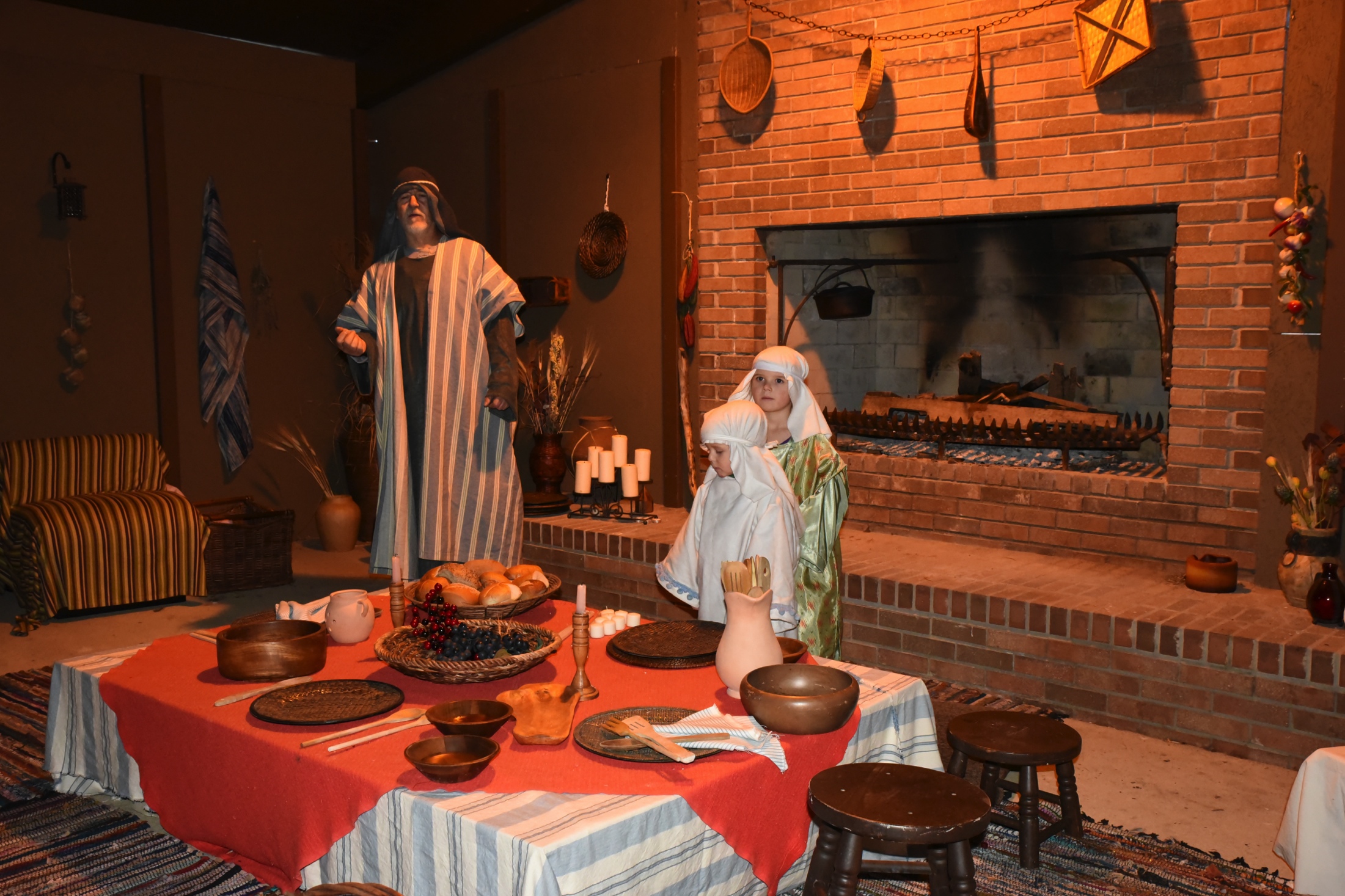 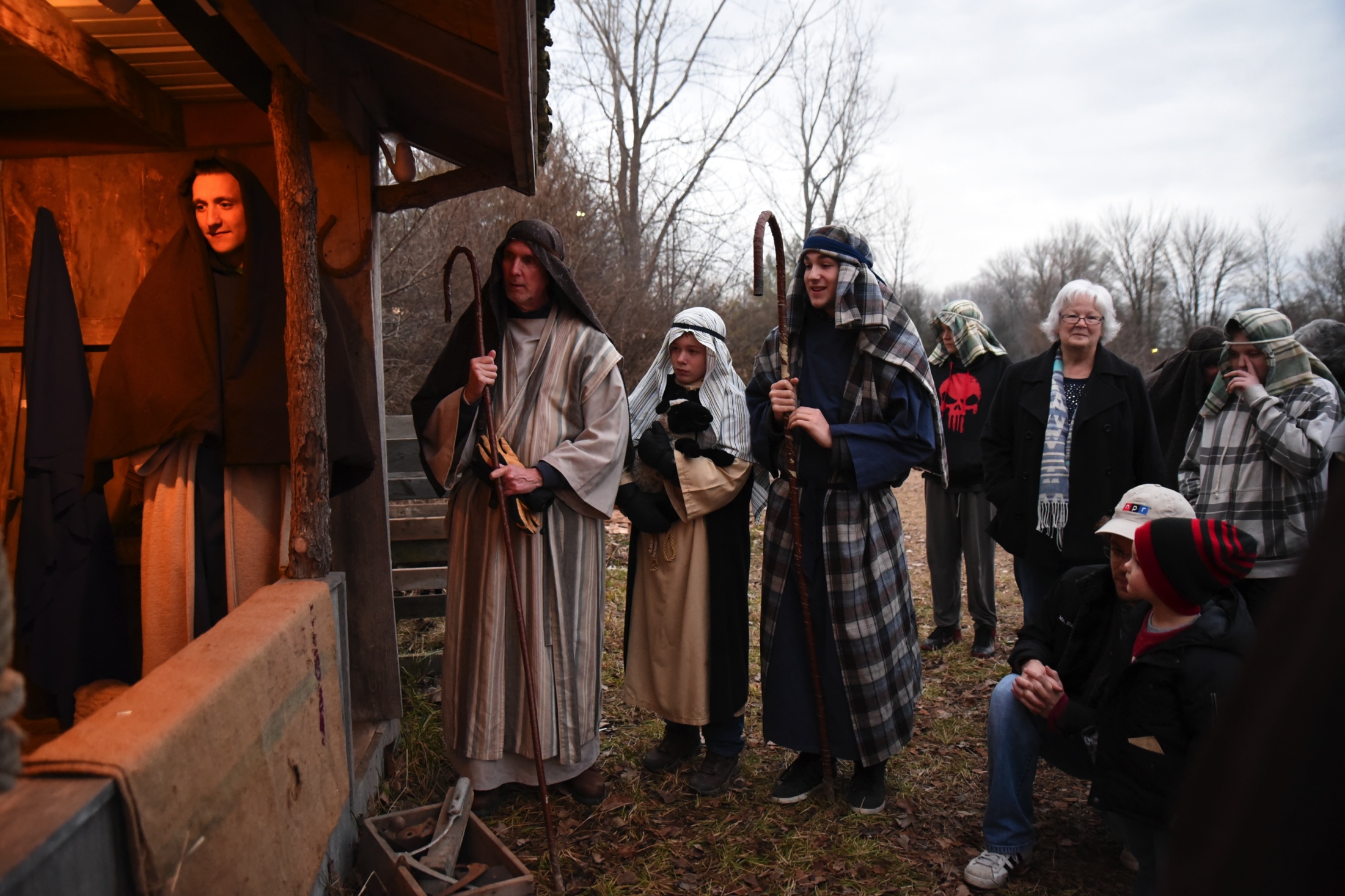 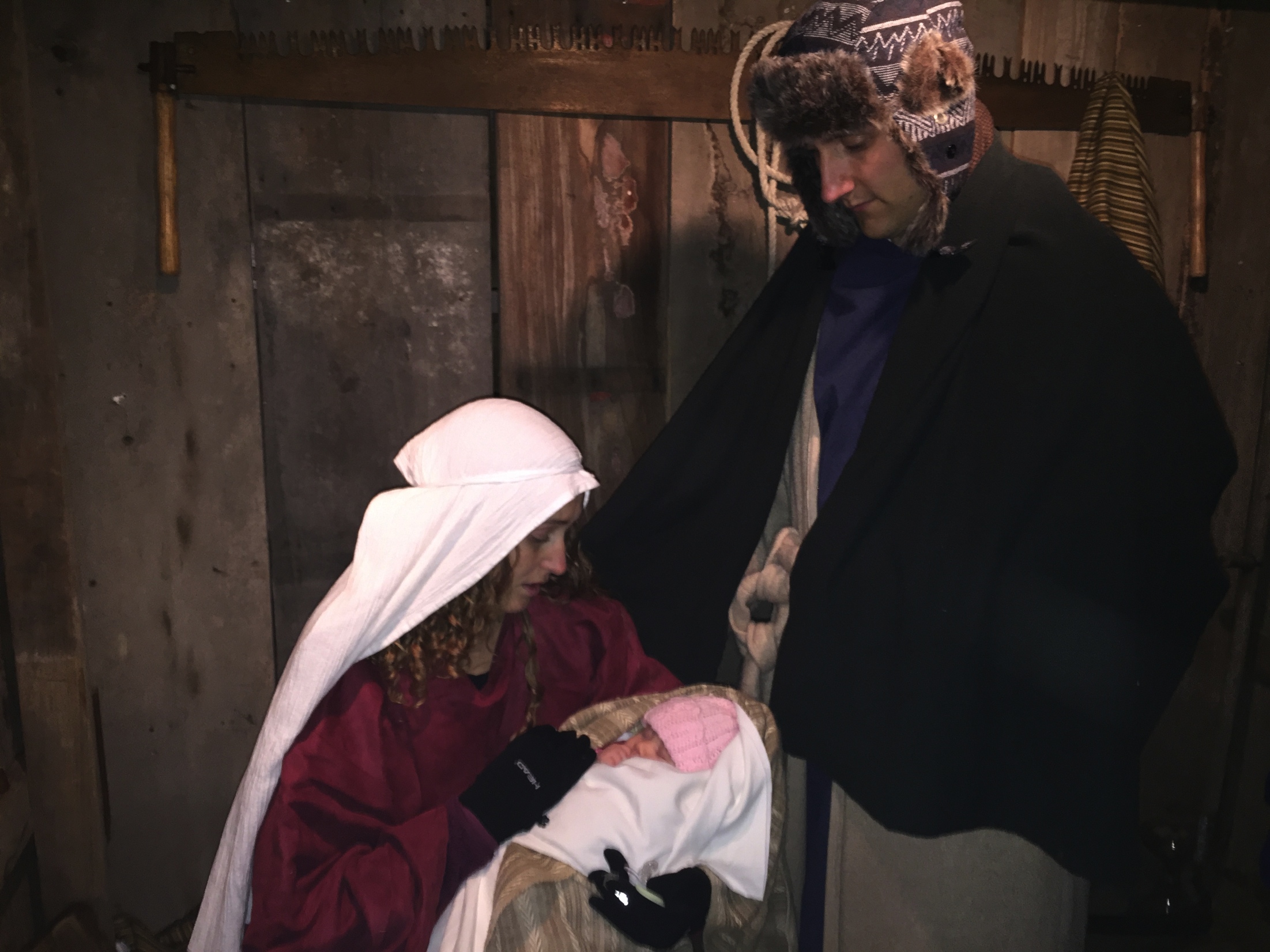 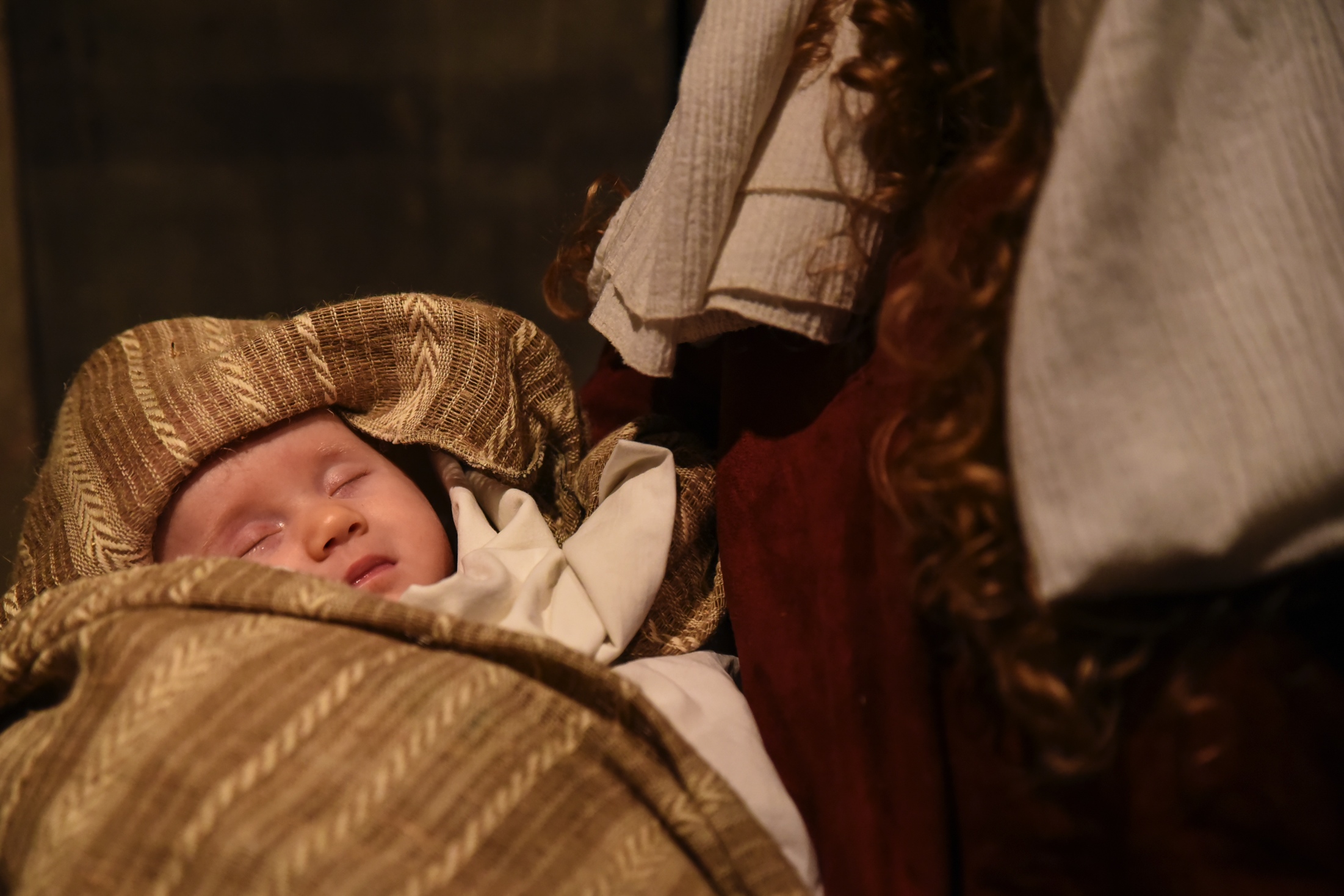 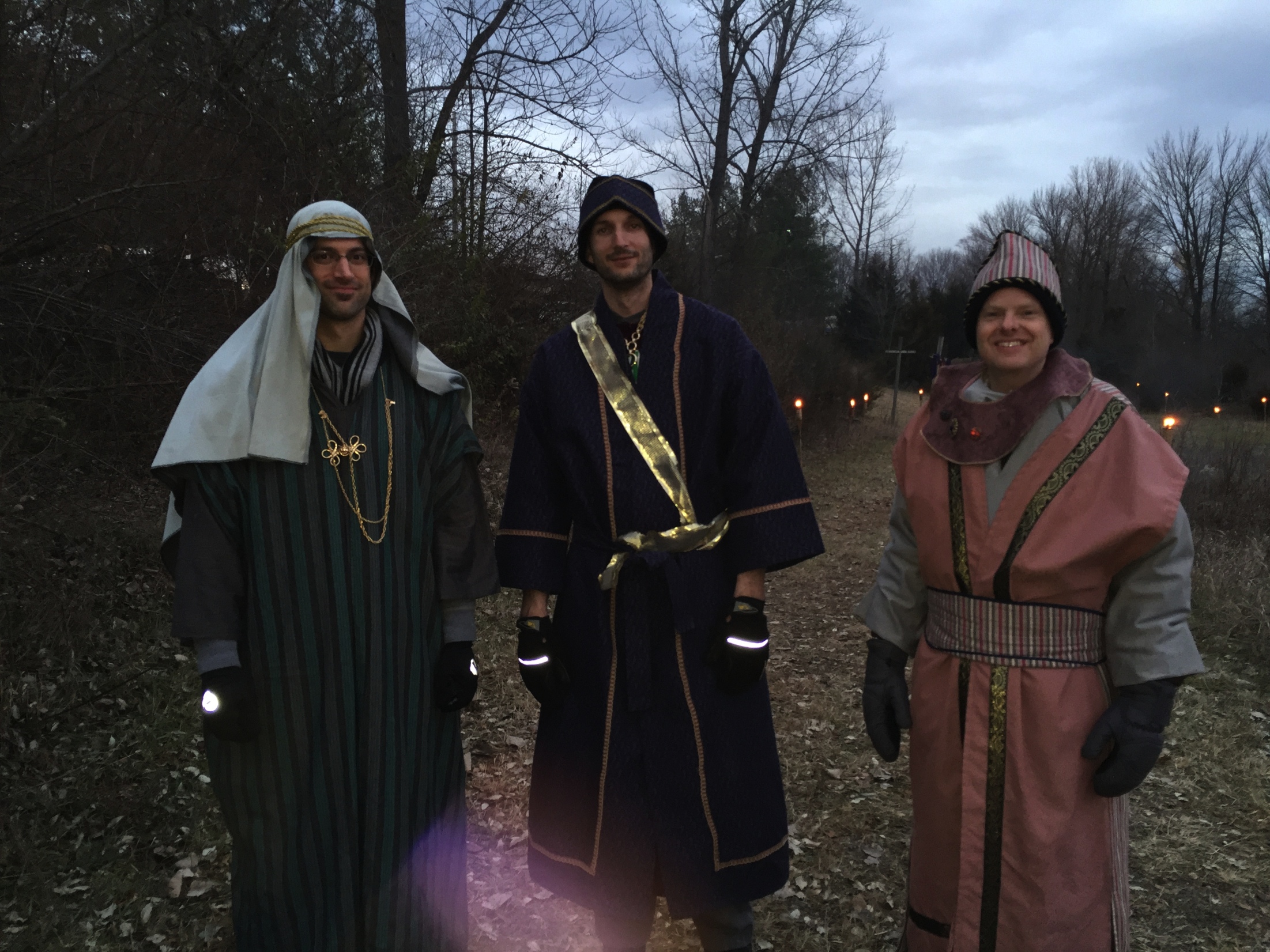 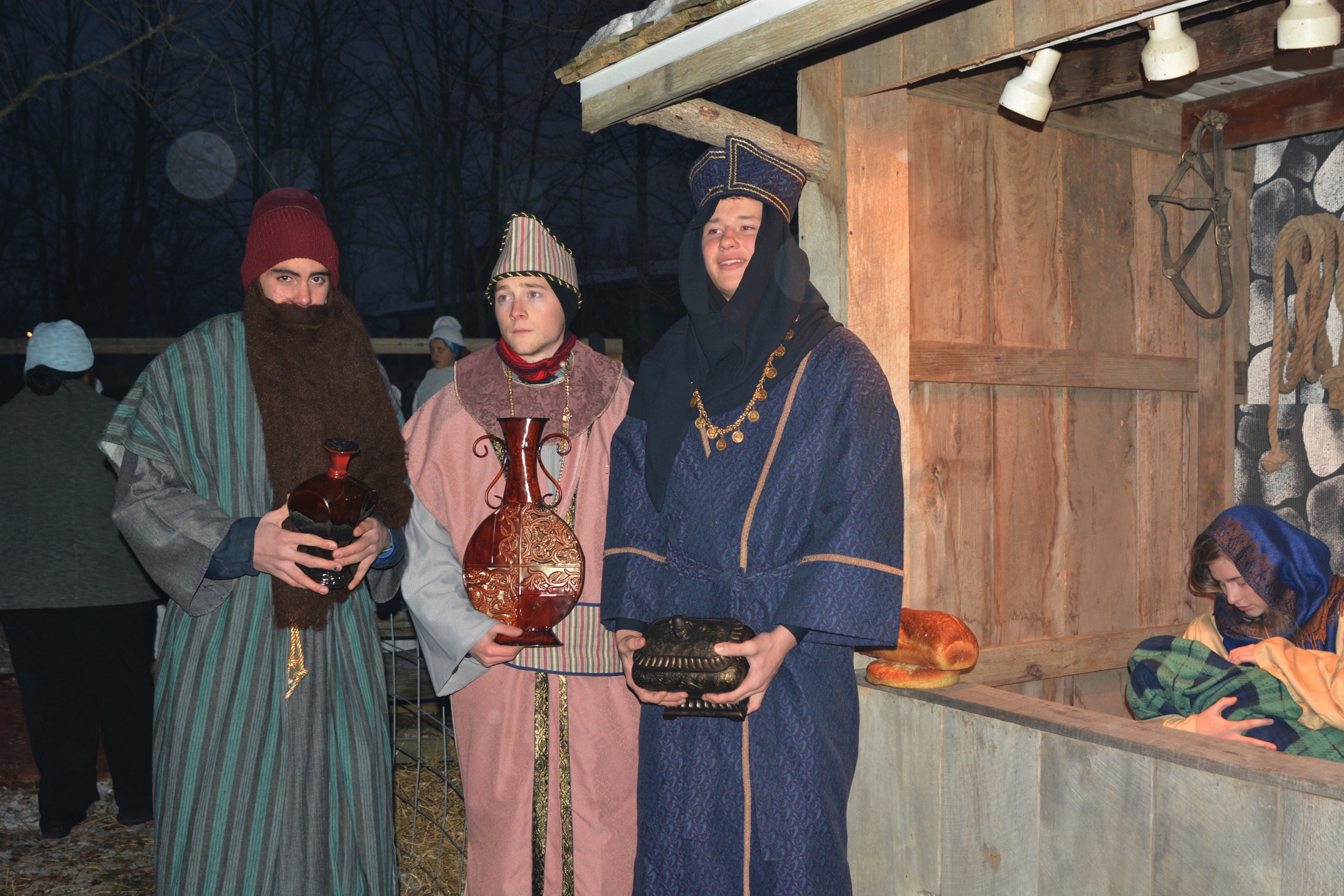 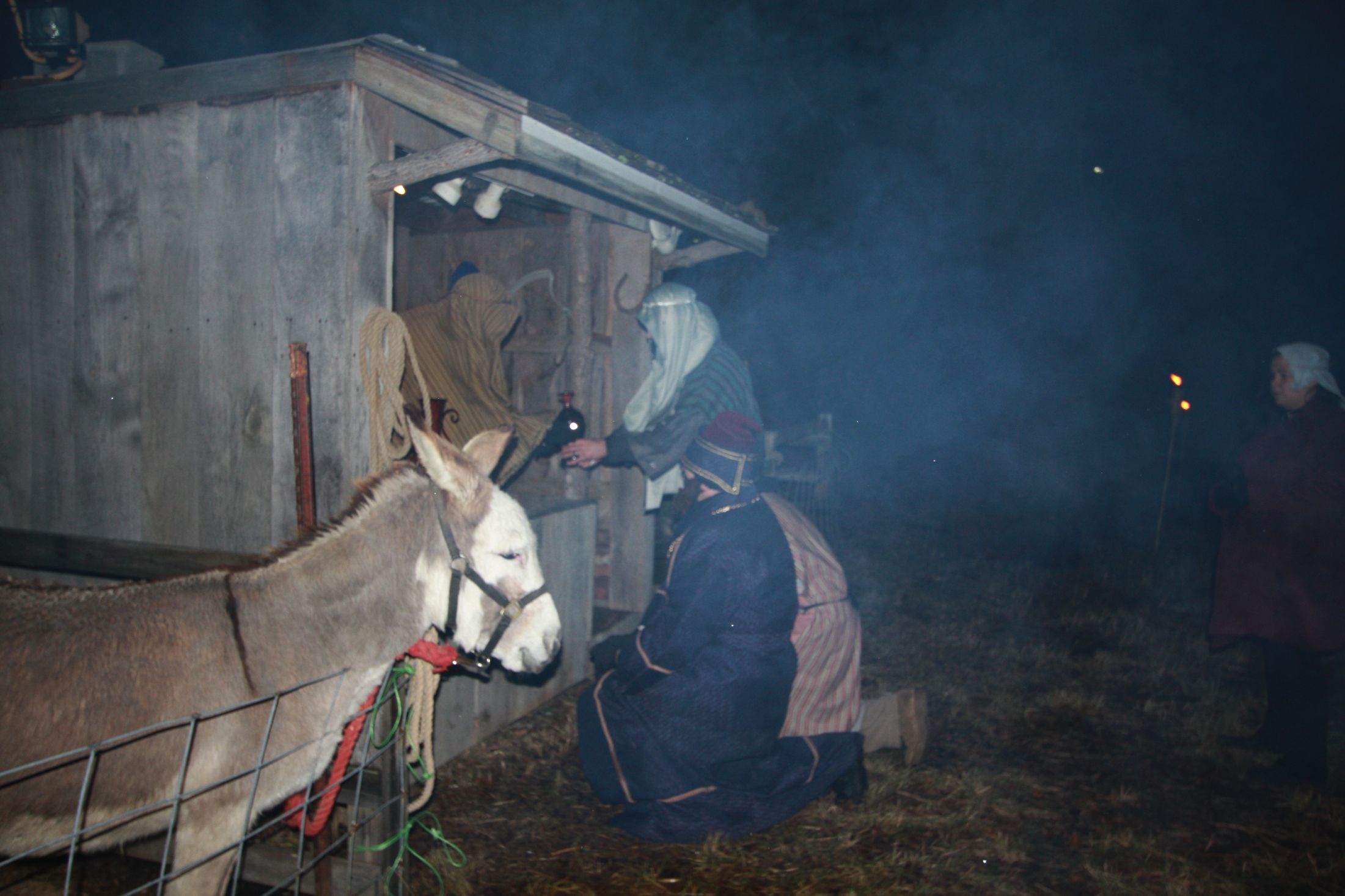 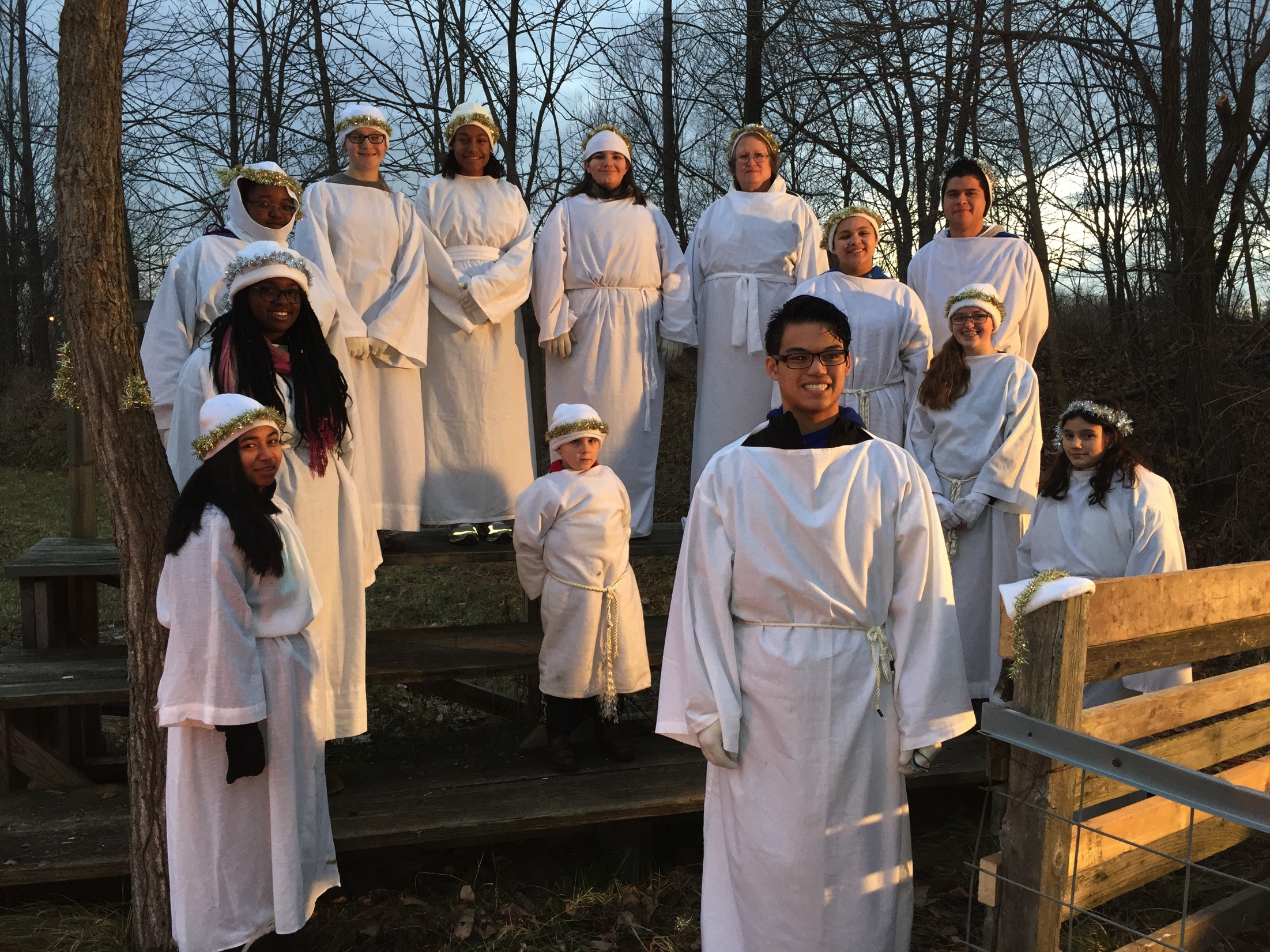 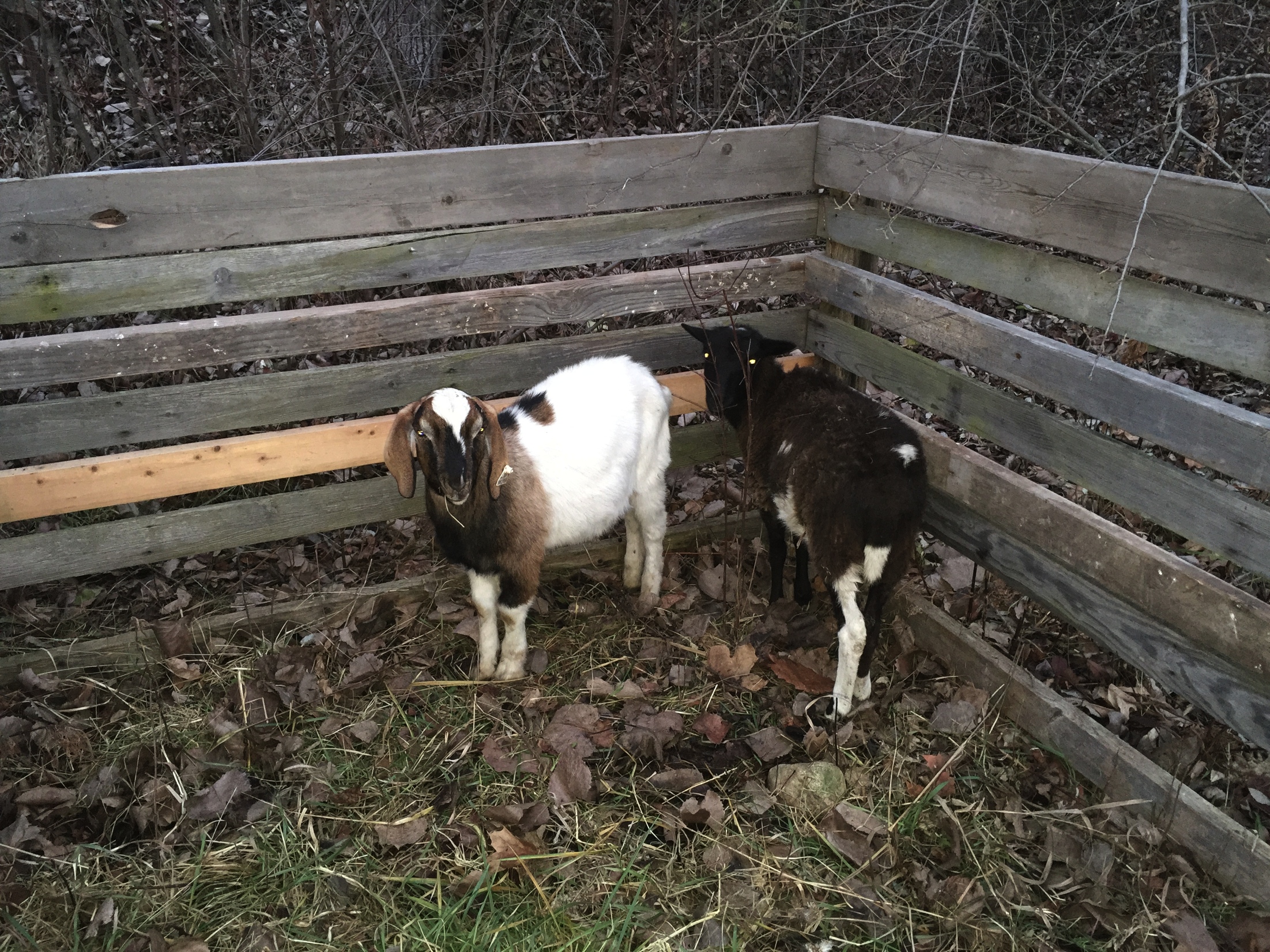 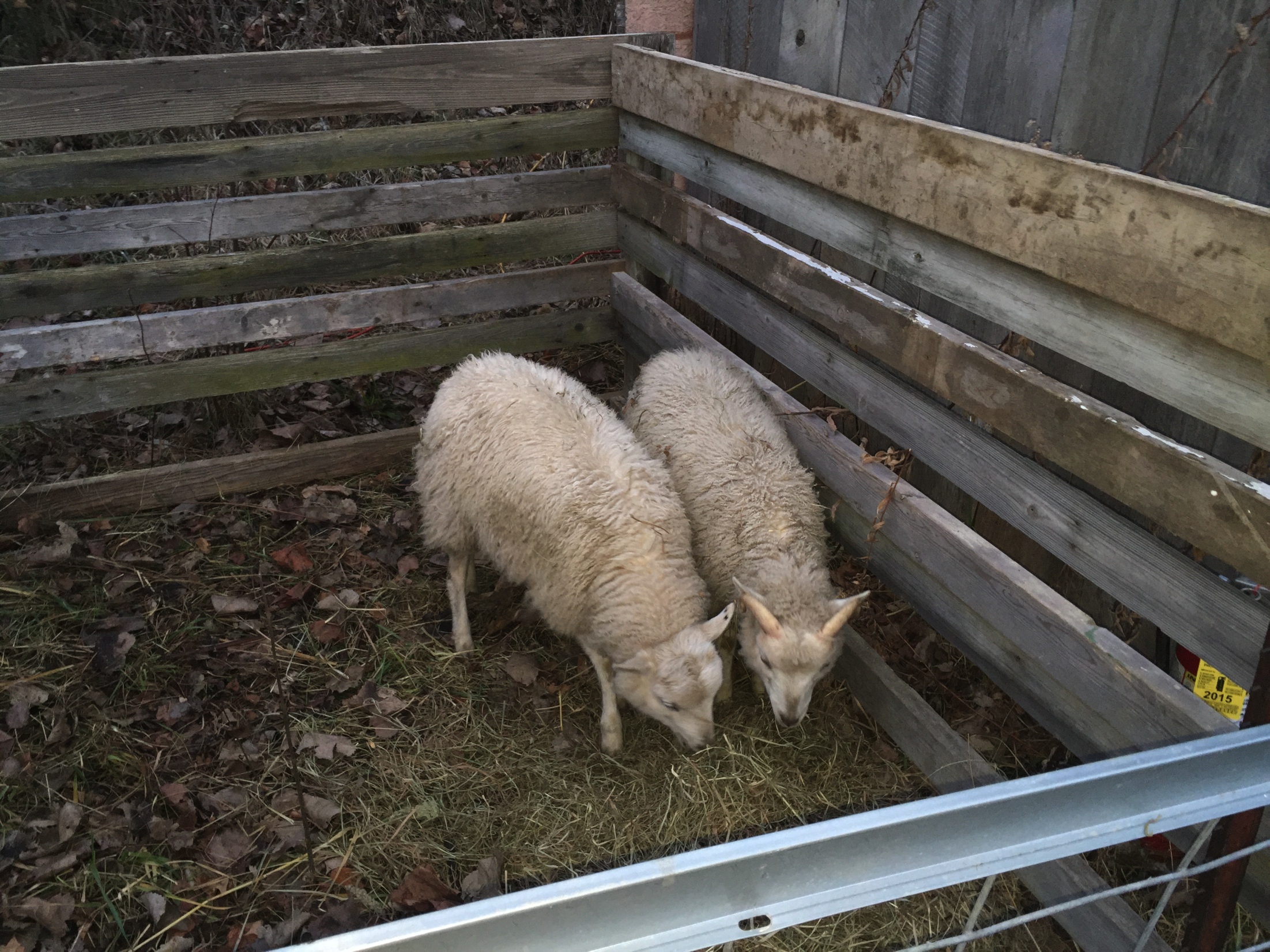 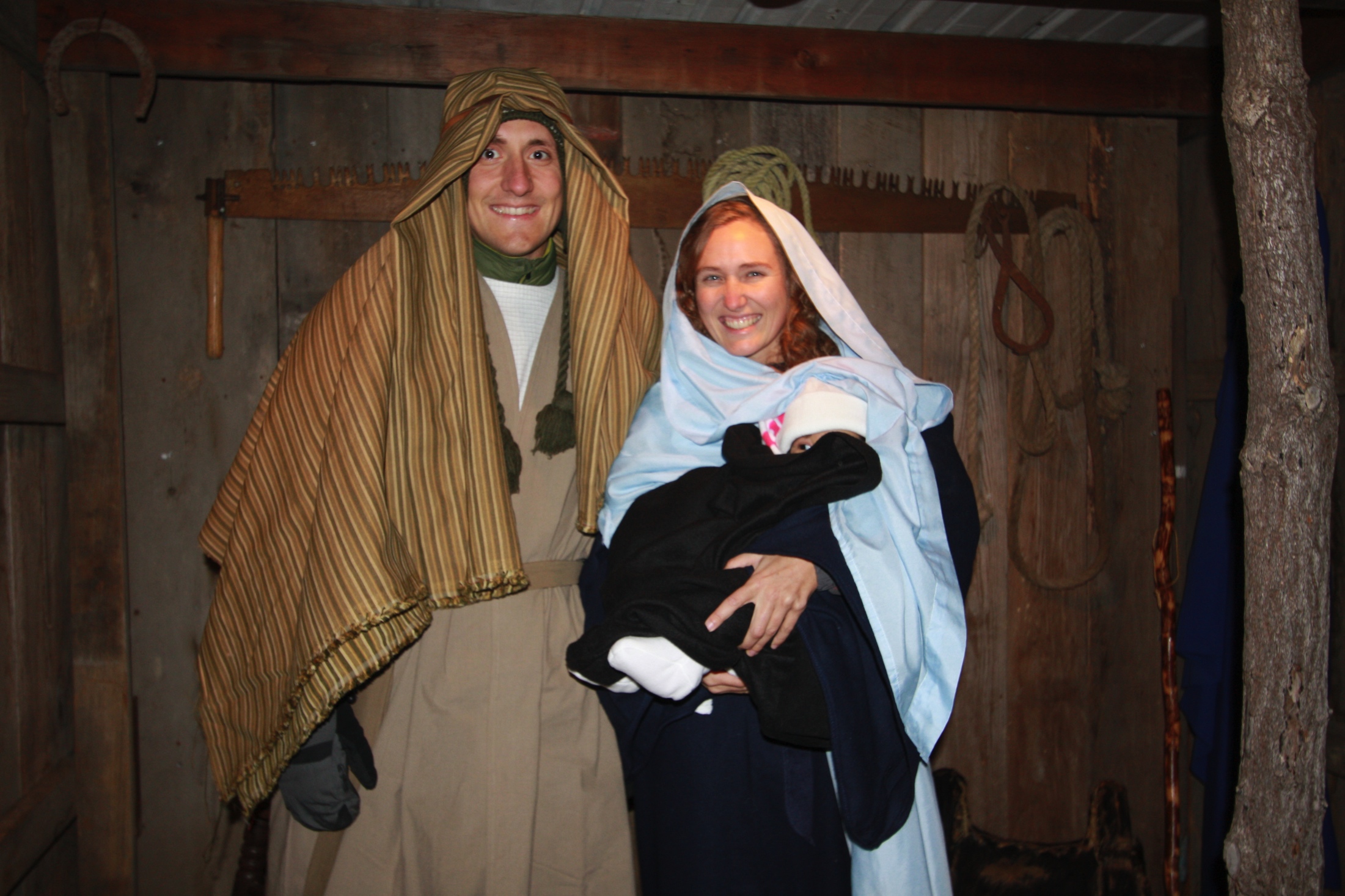 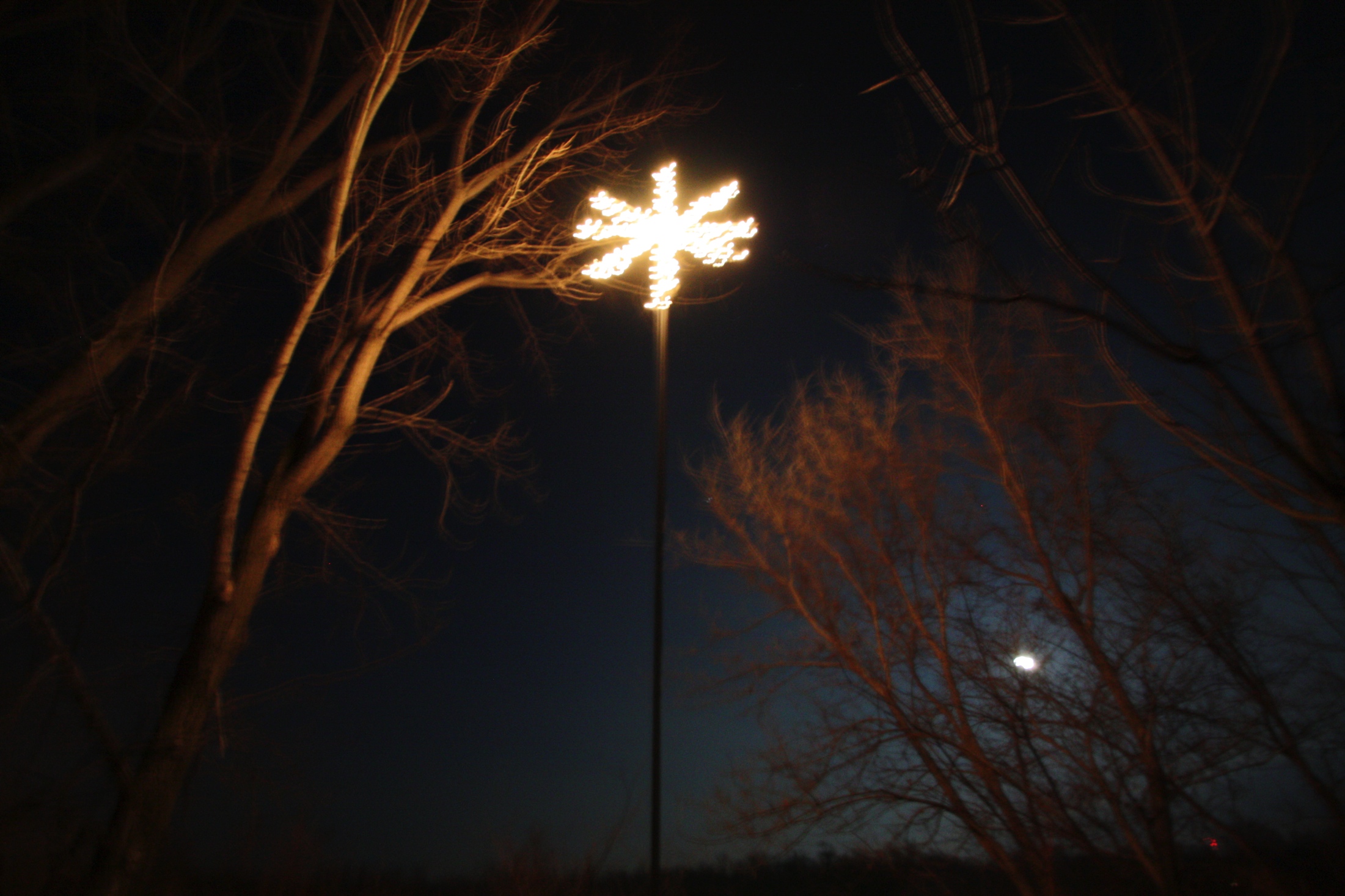 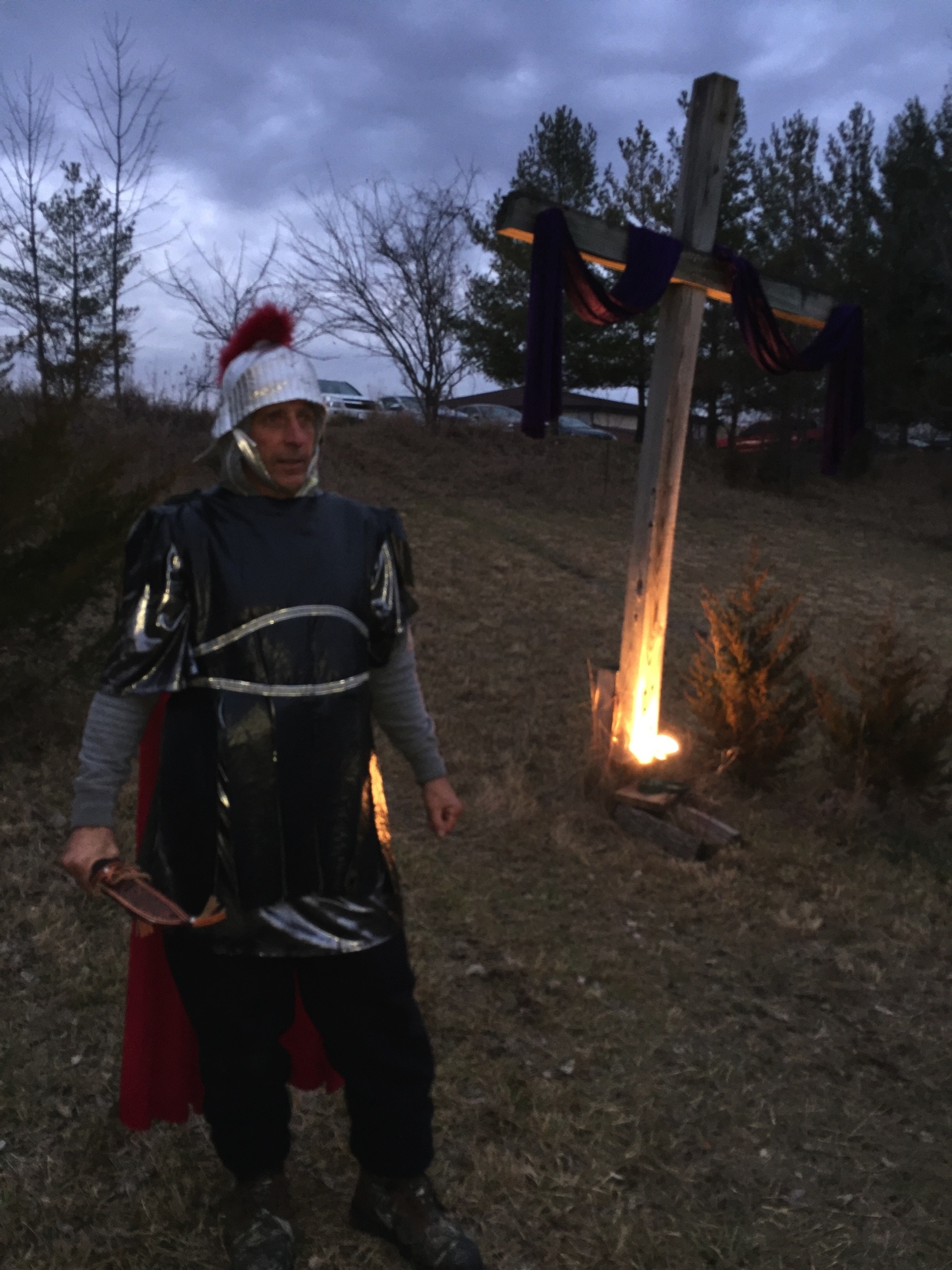 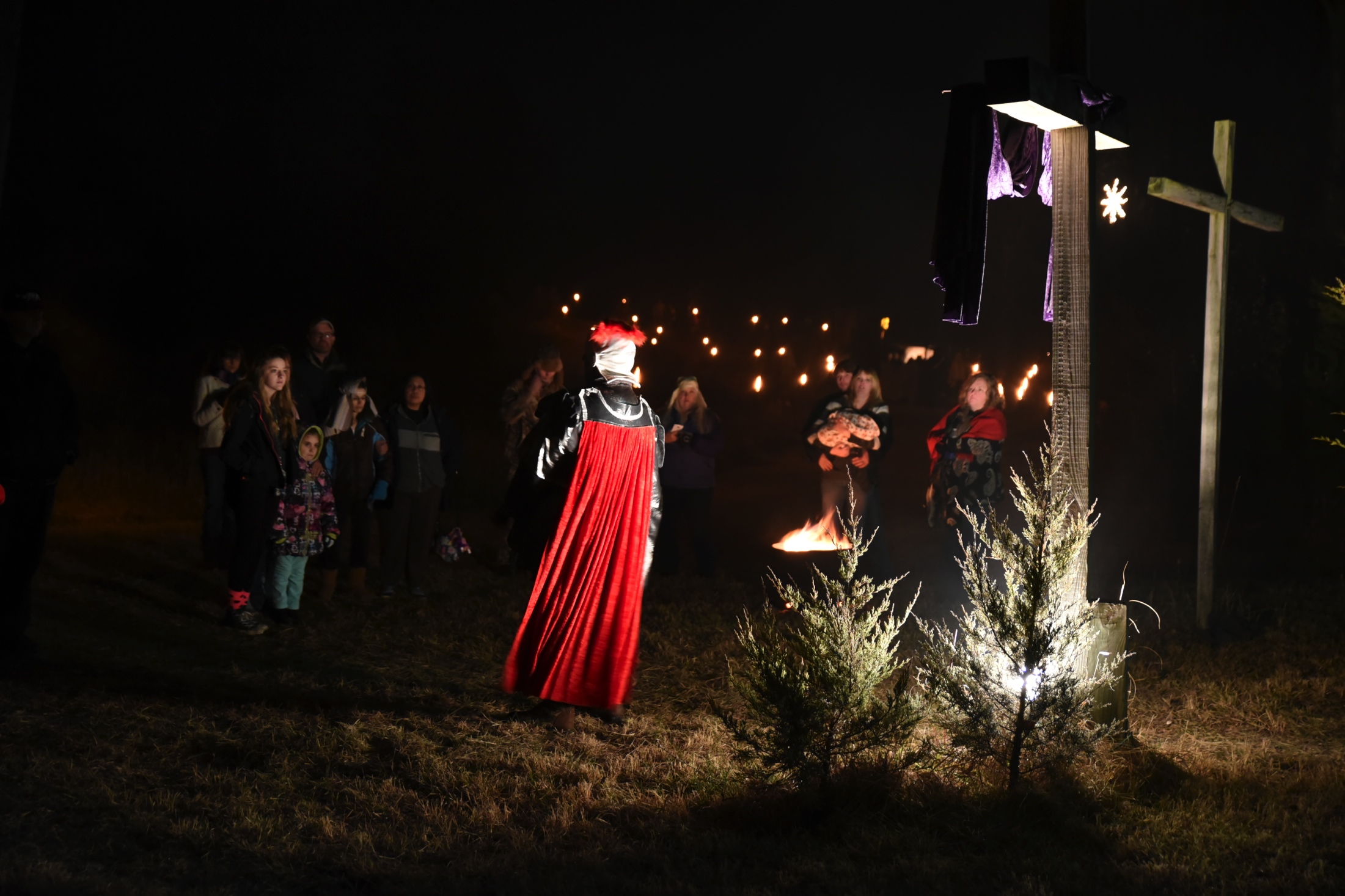 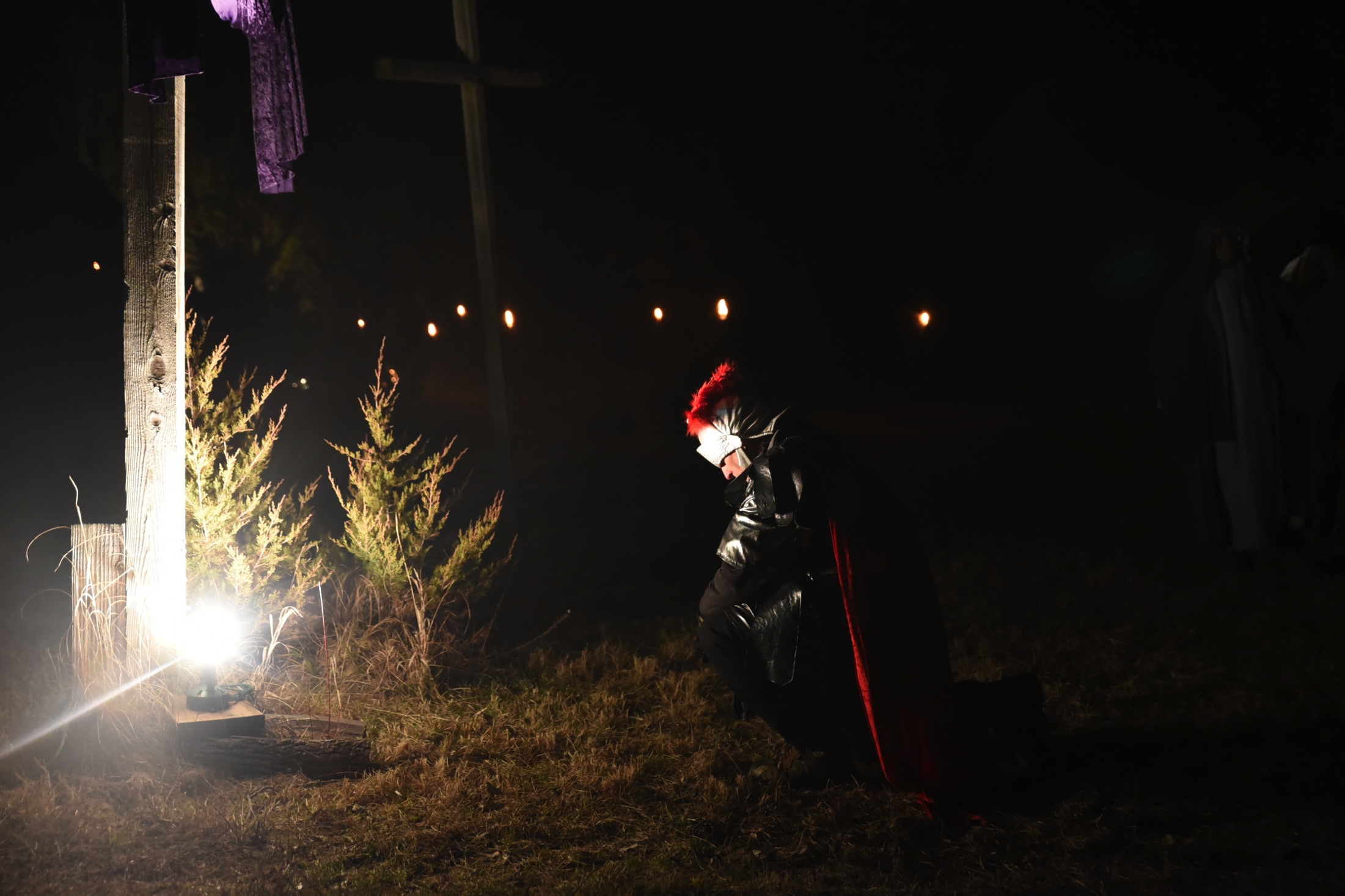 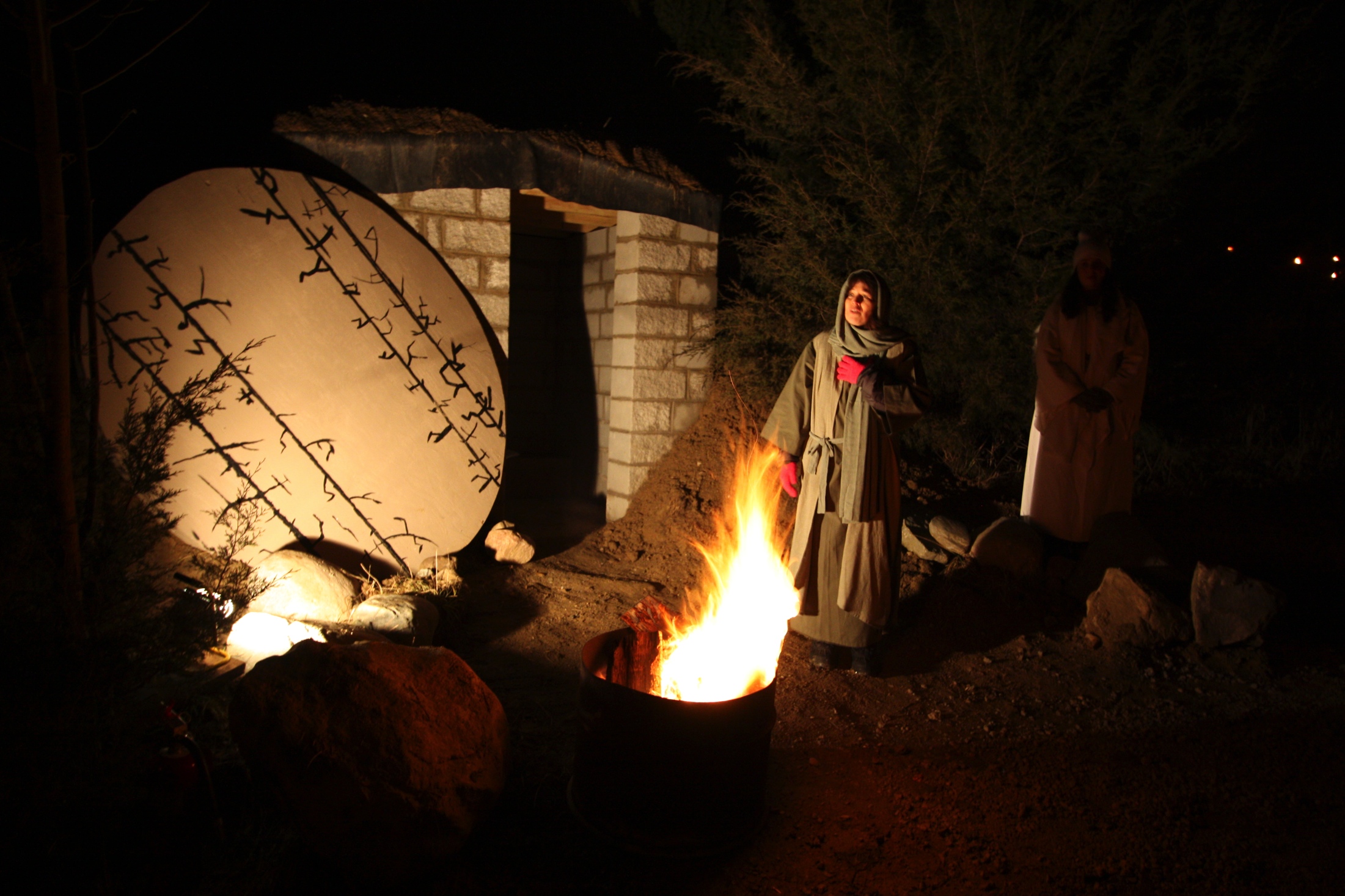 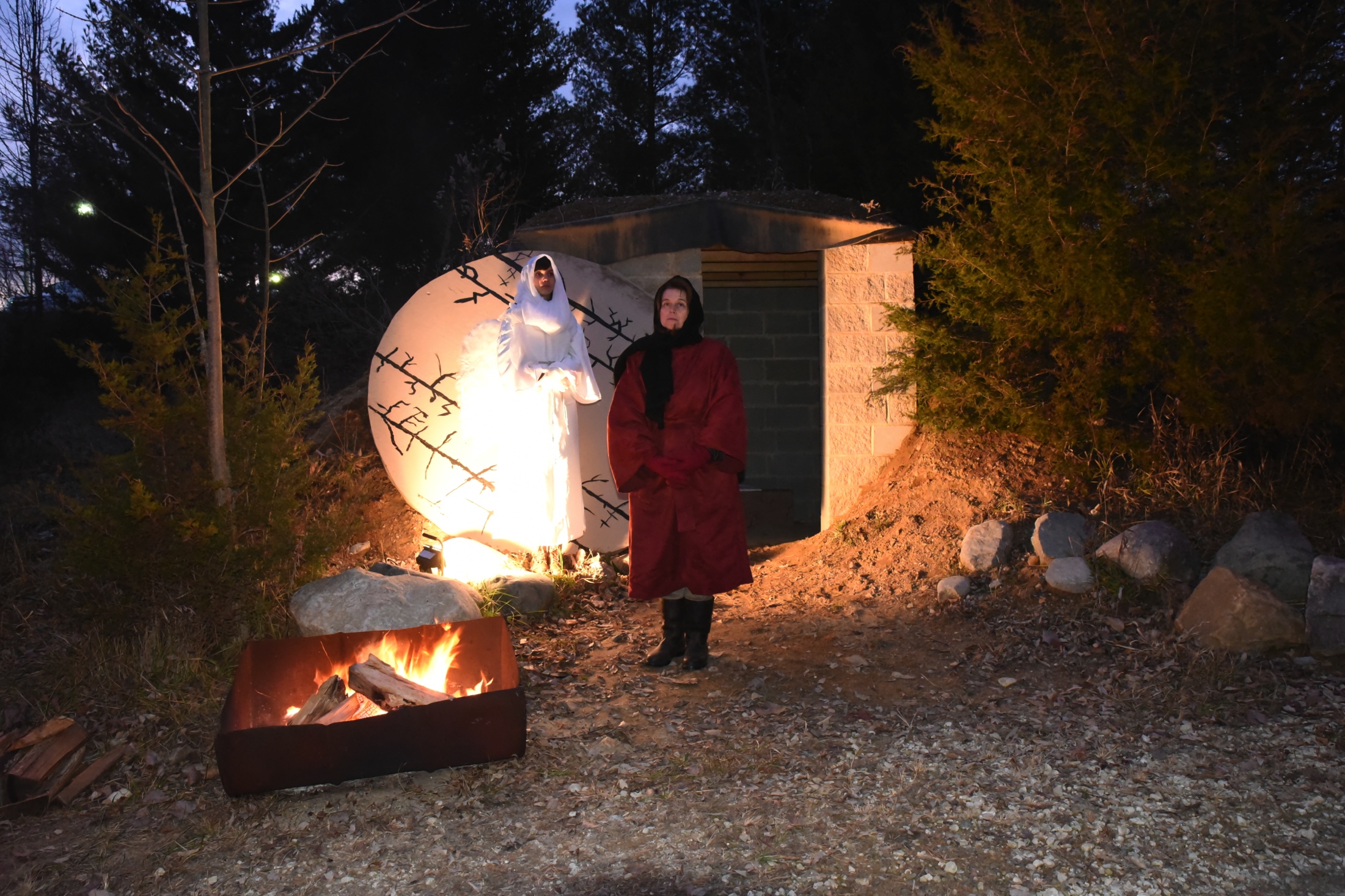 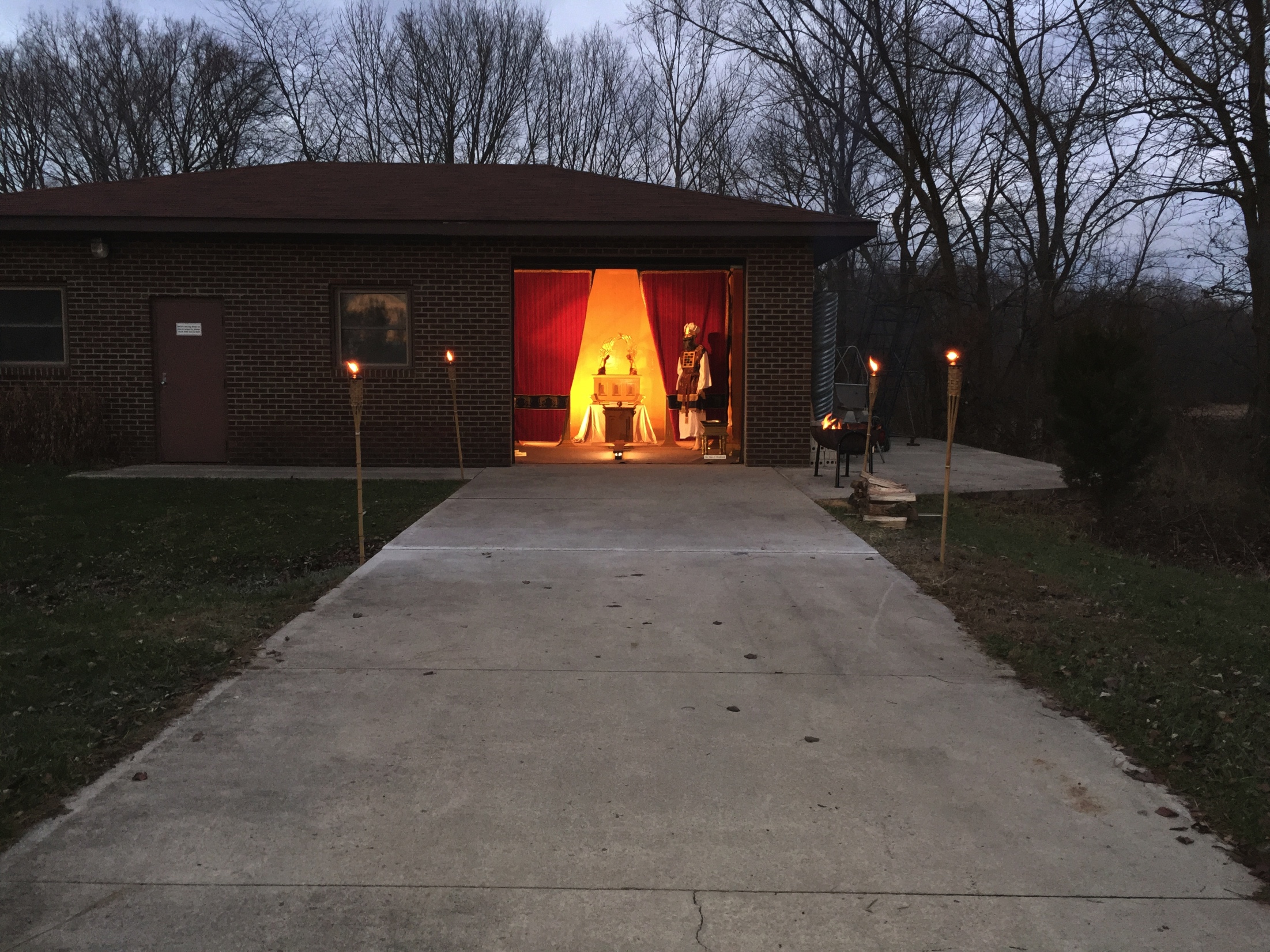 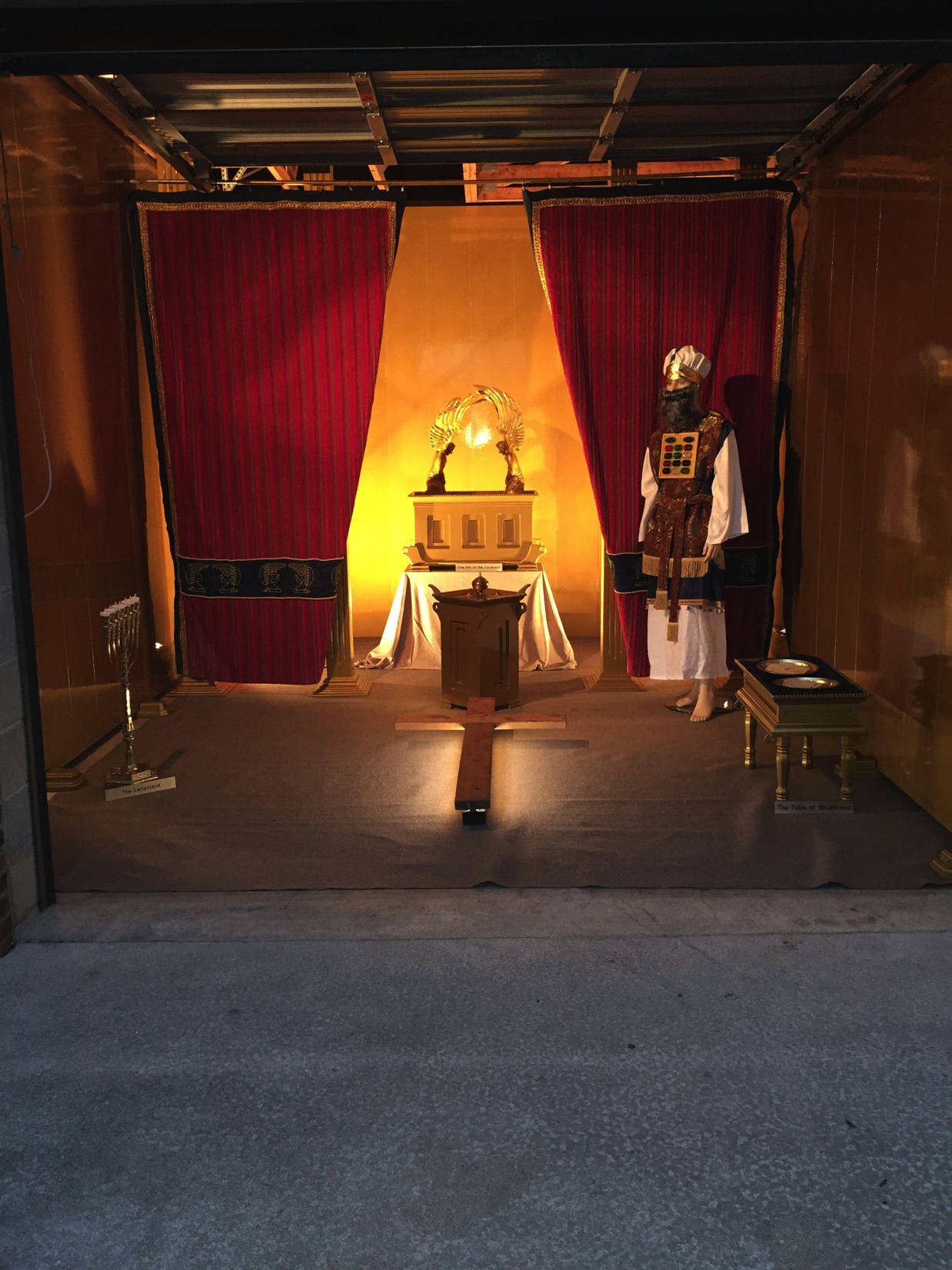 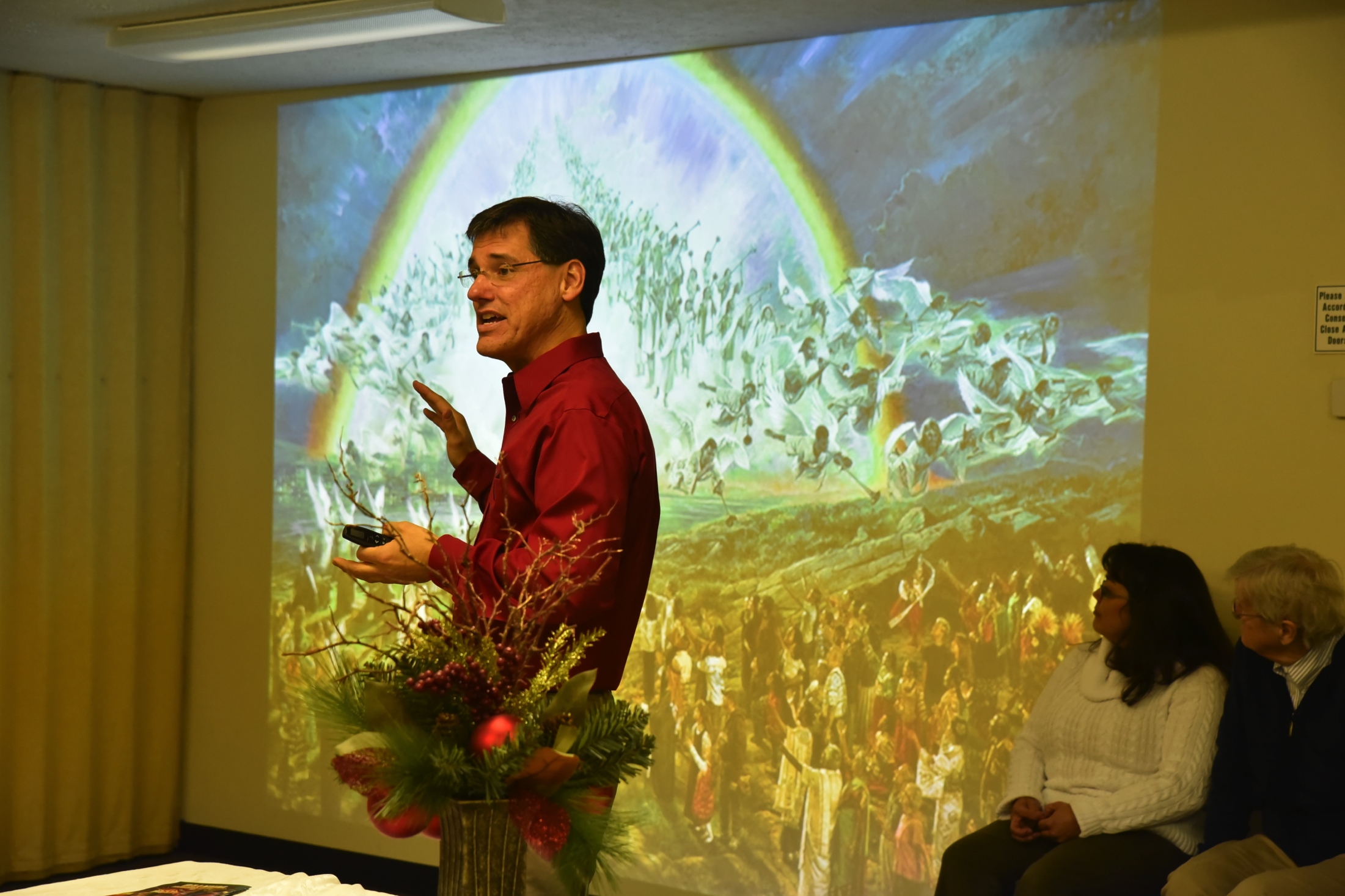 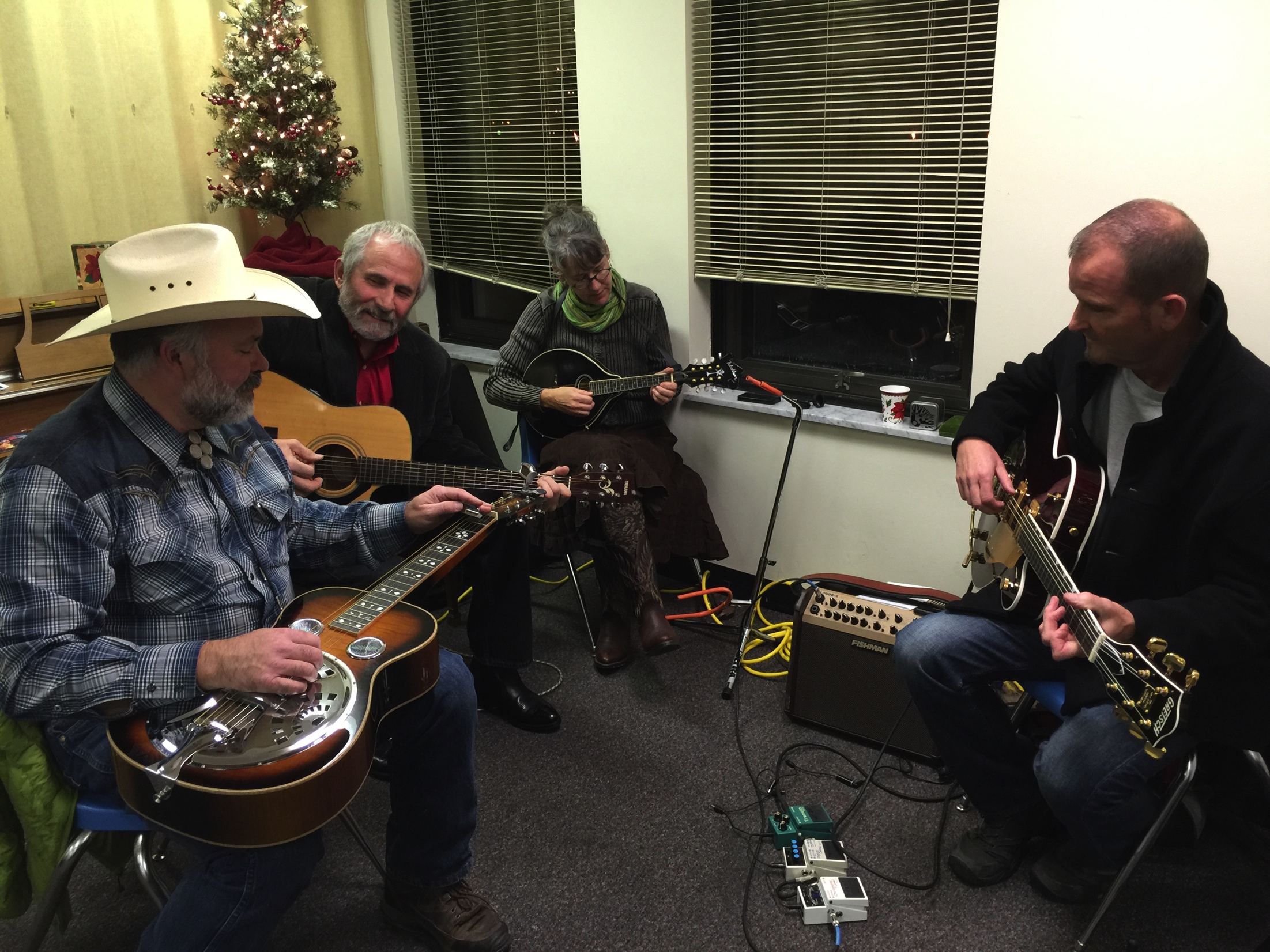 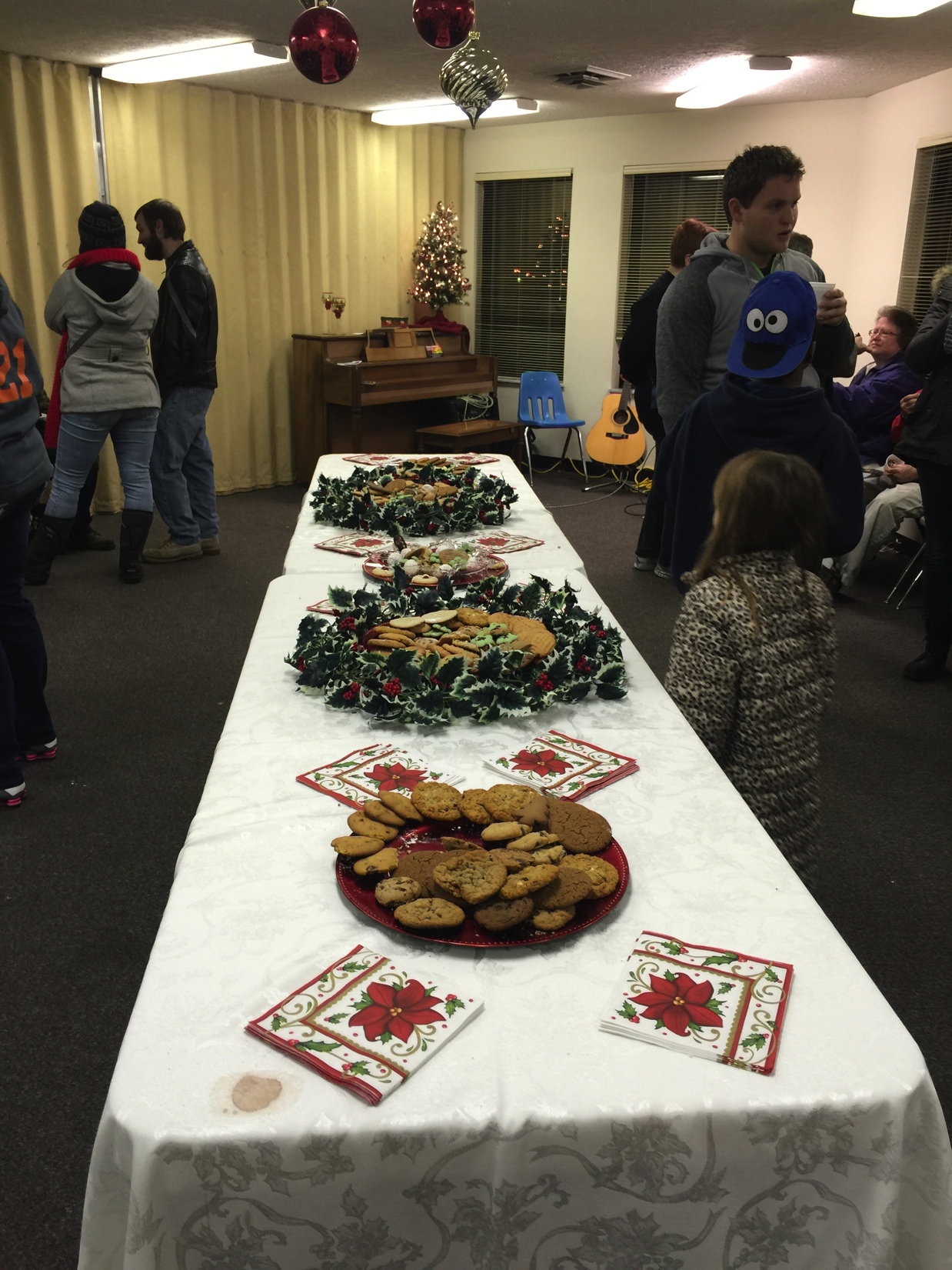 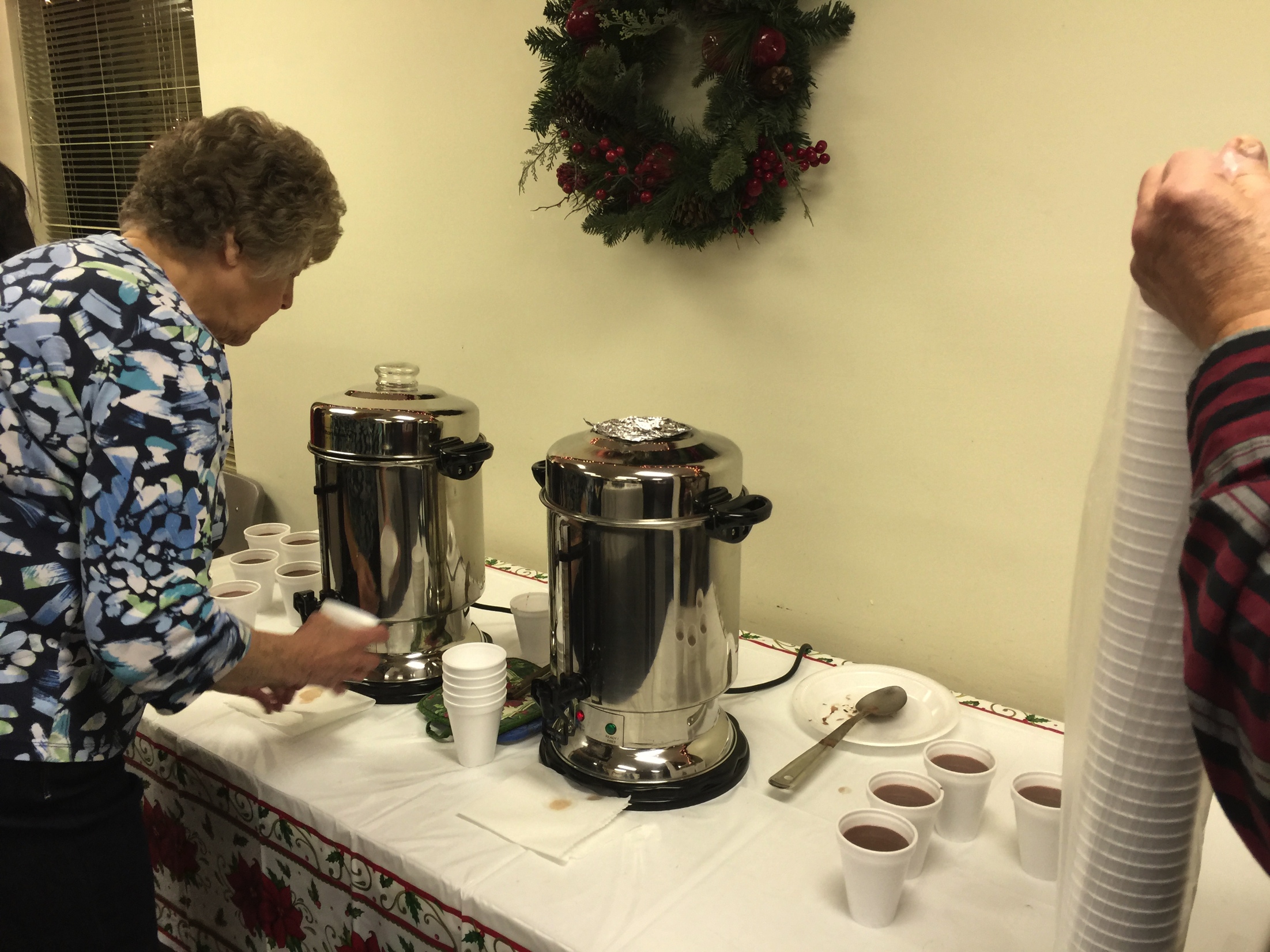 Pack-up